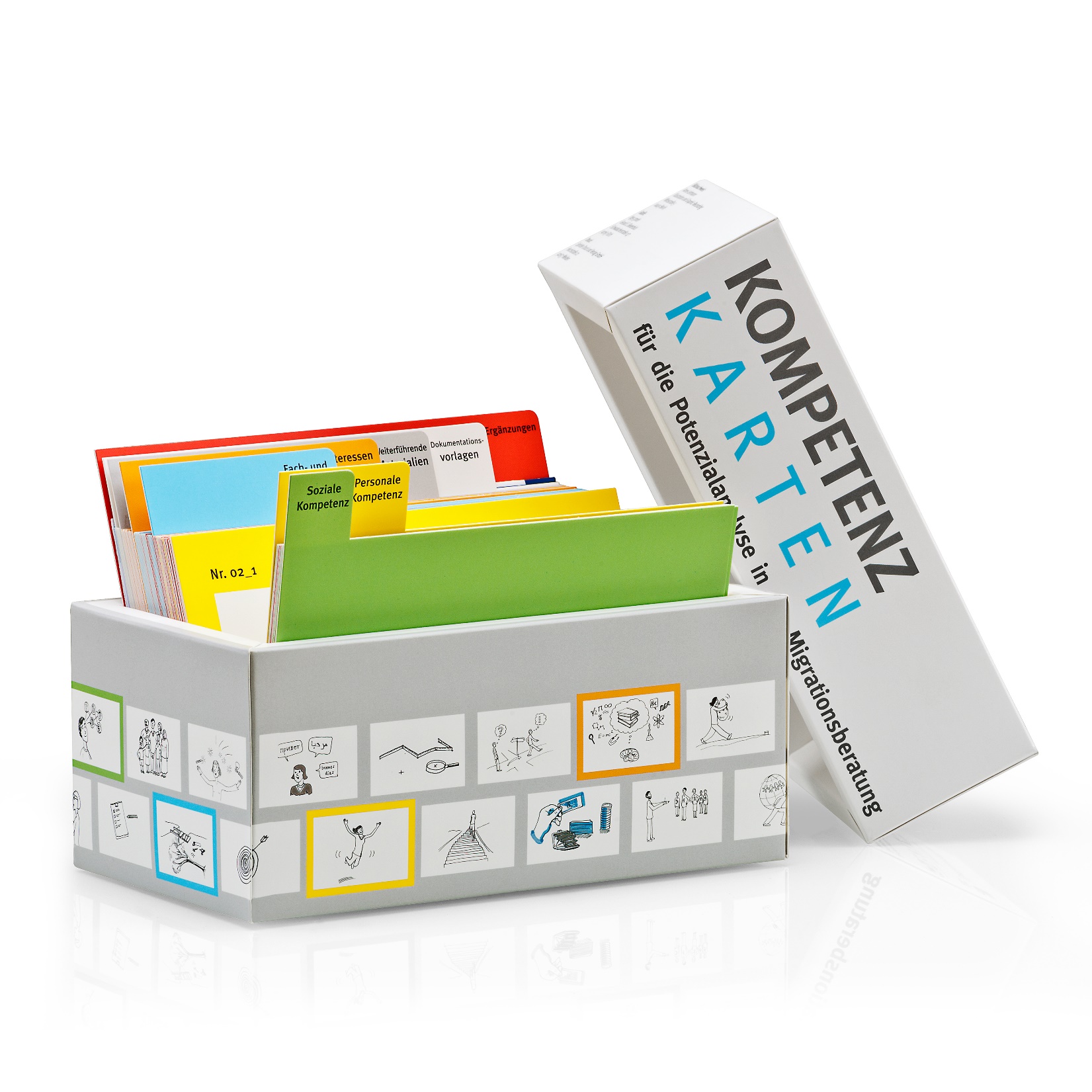 Tarjetas de competencias (2018)
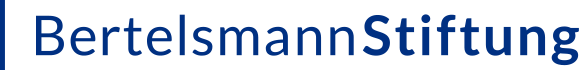 Competencias sociales
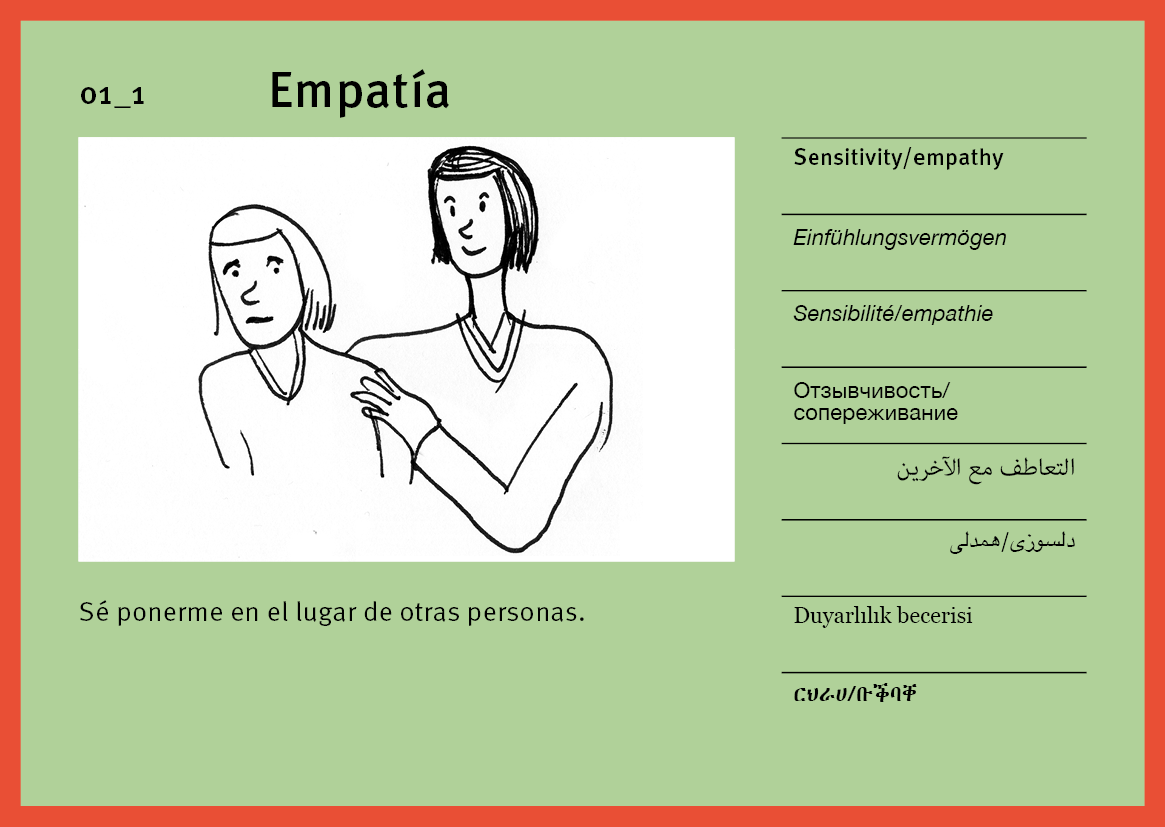 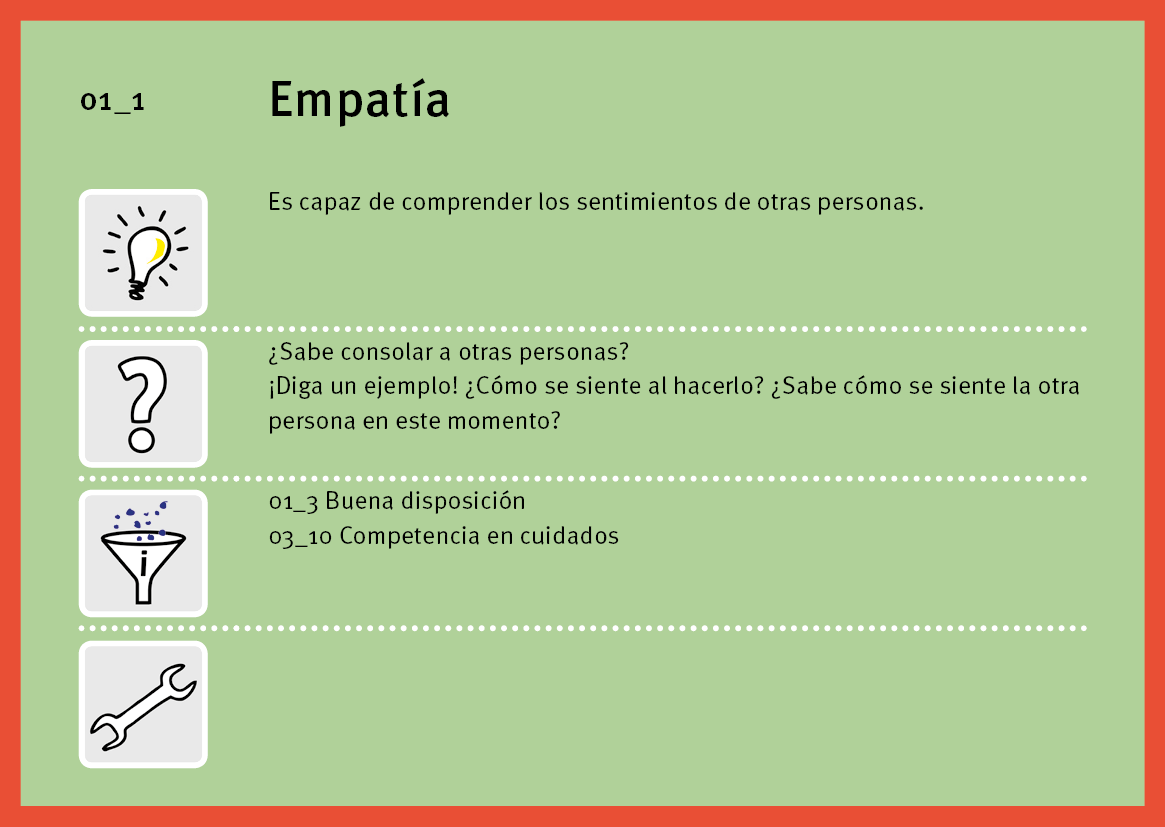 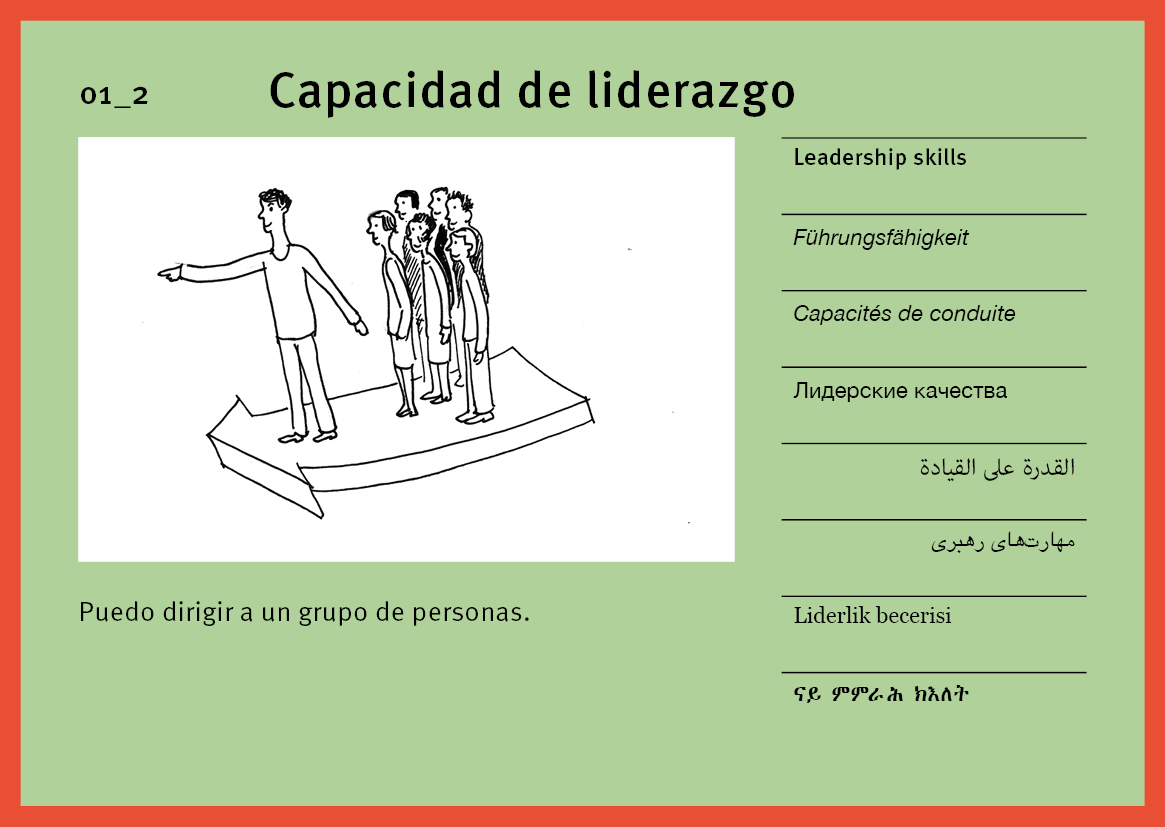 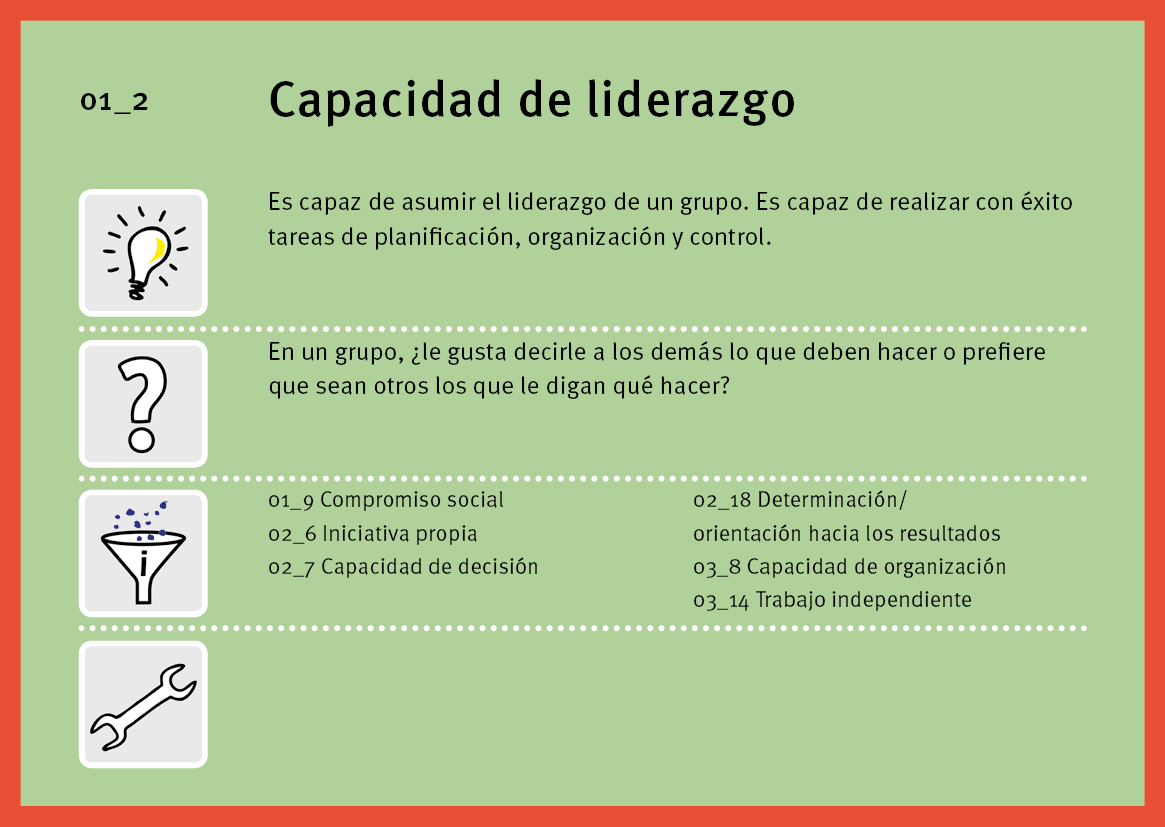 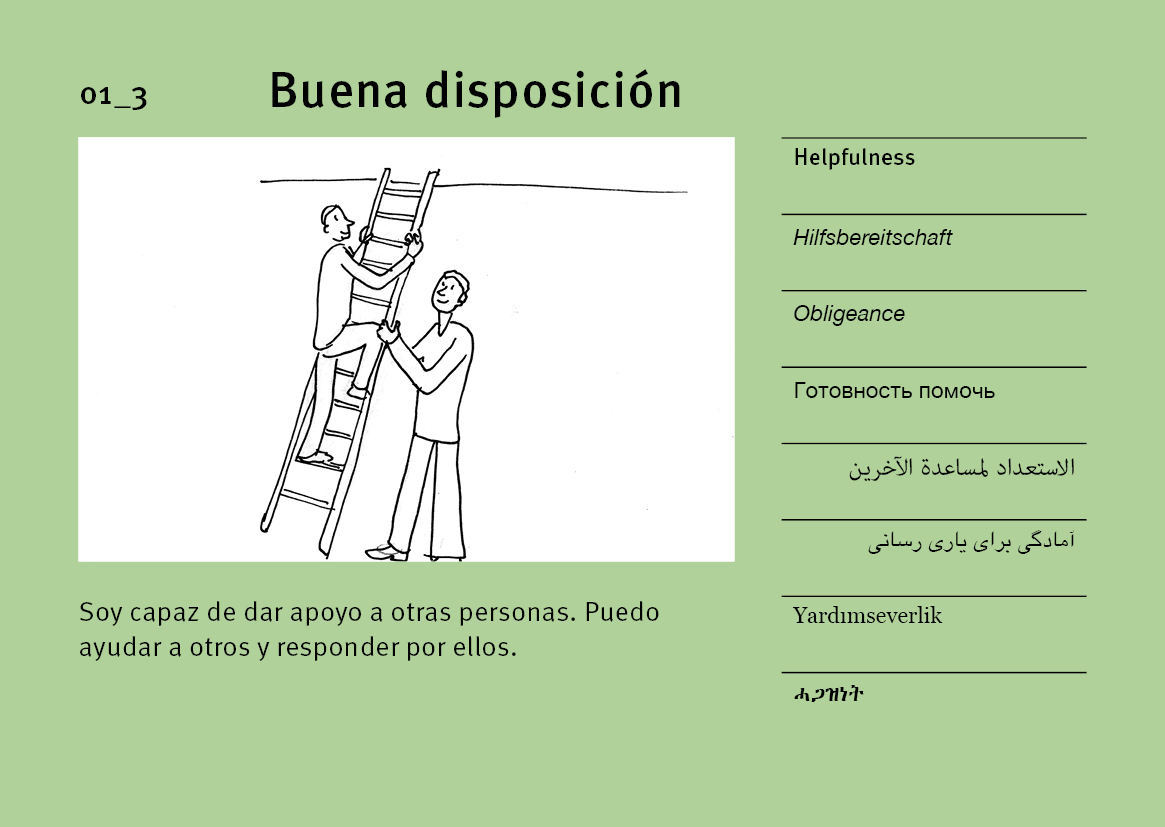 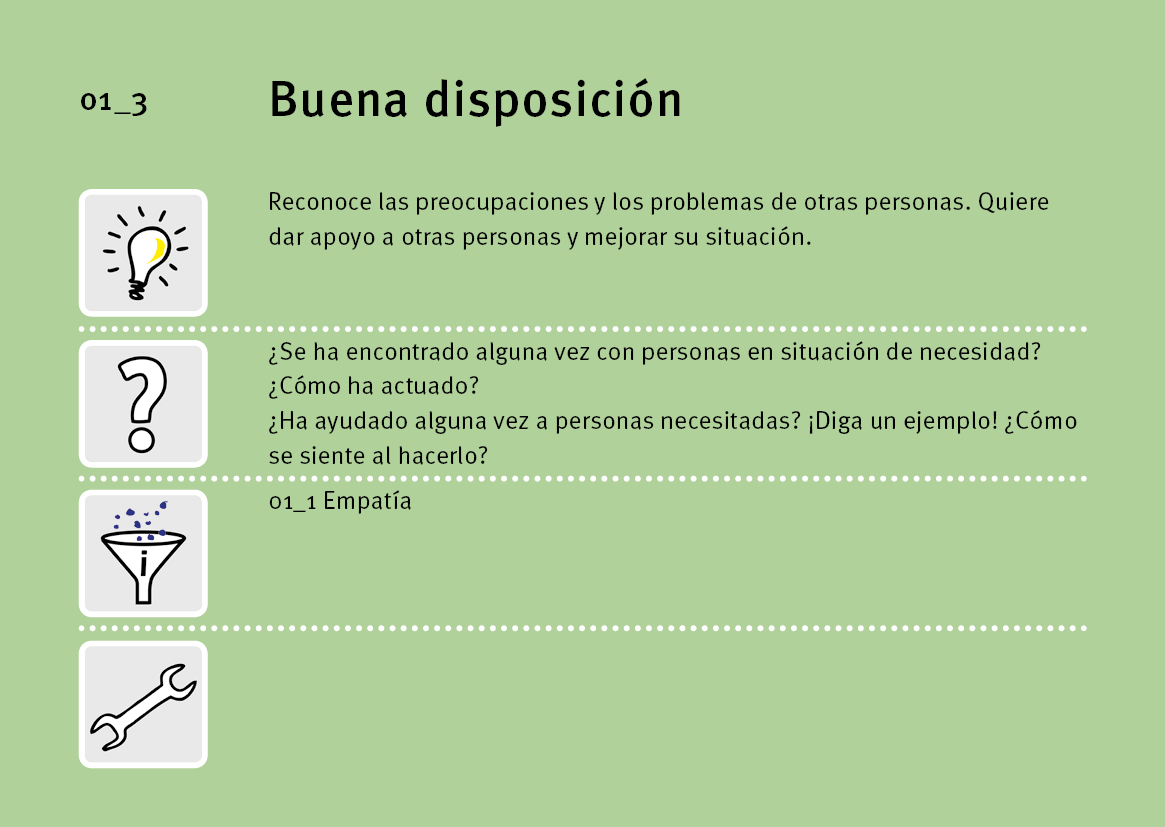 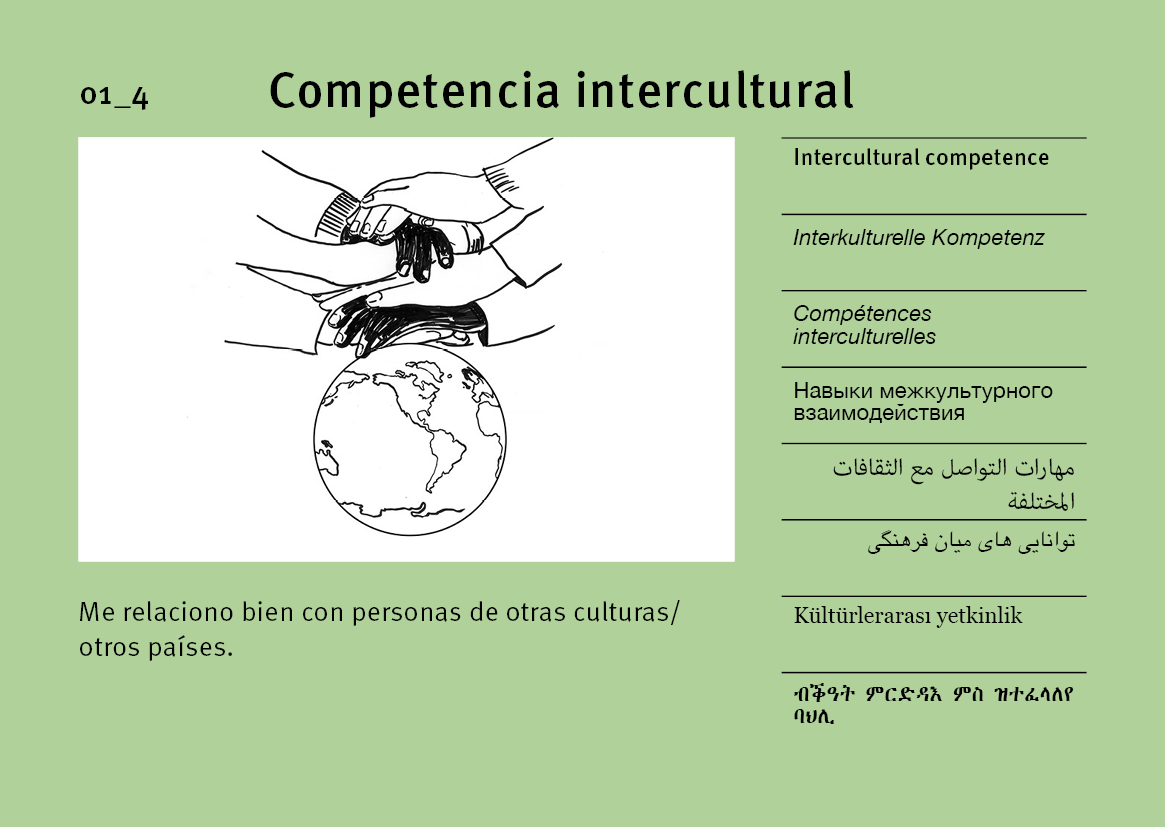 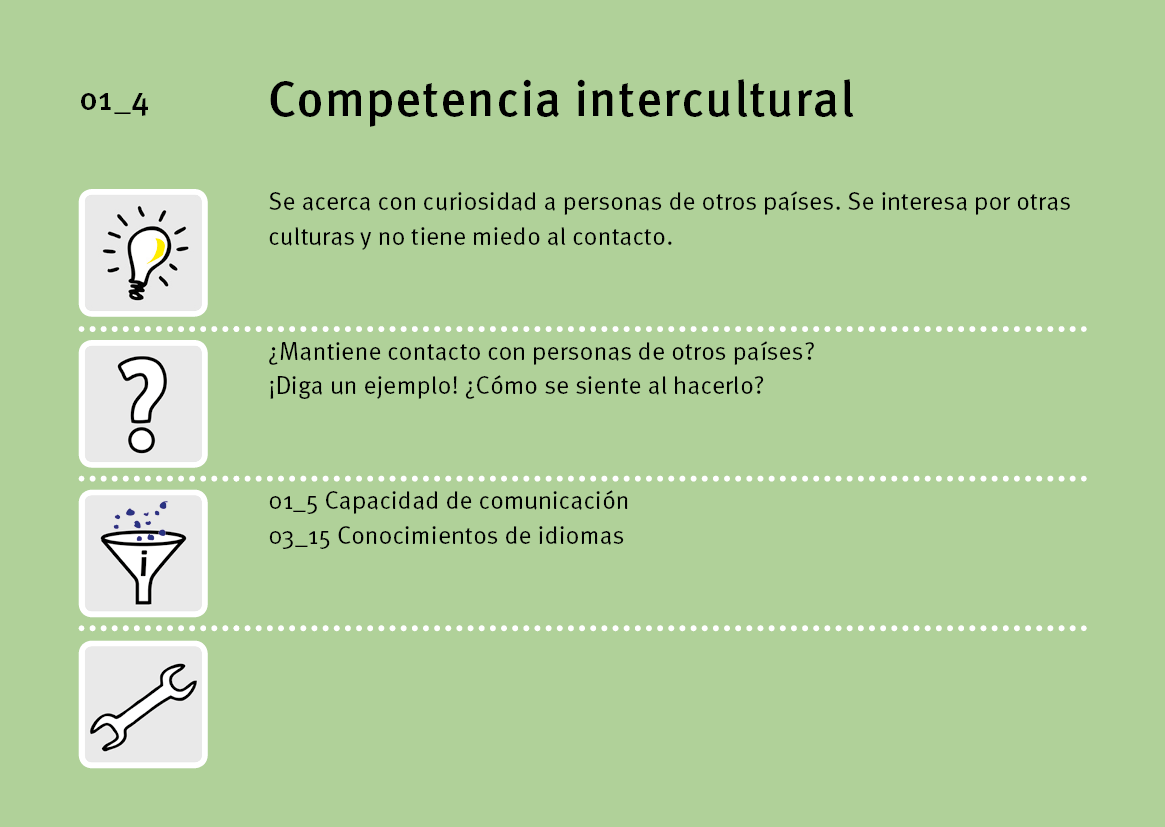 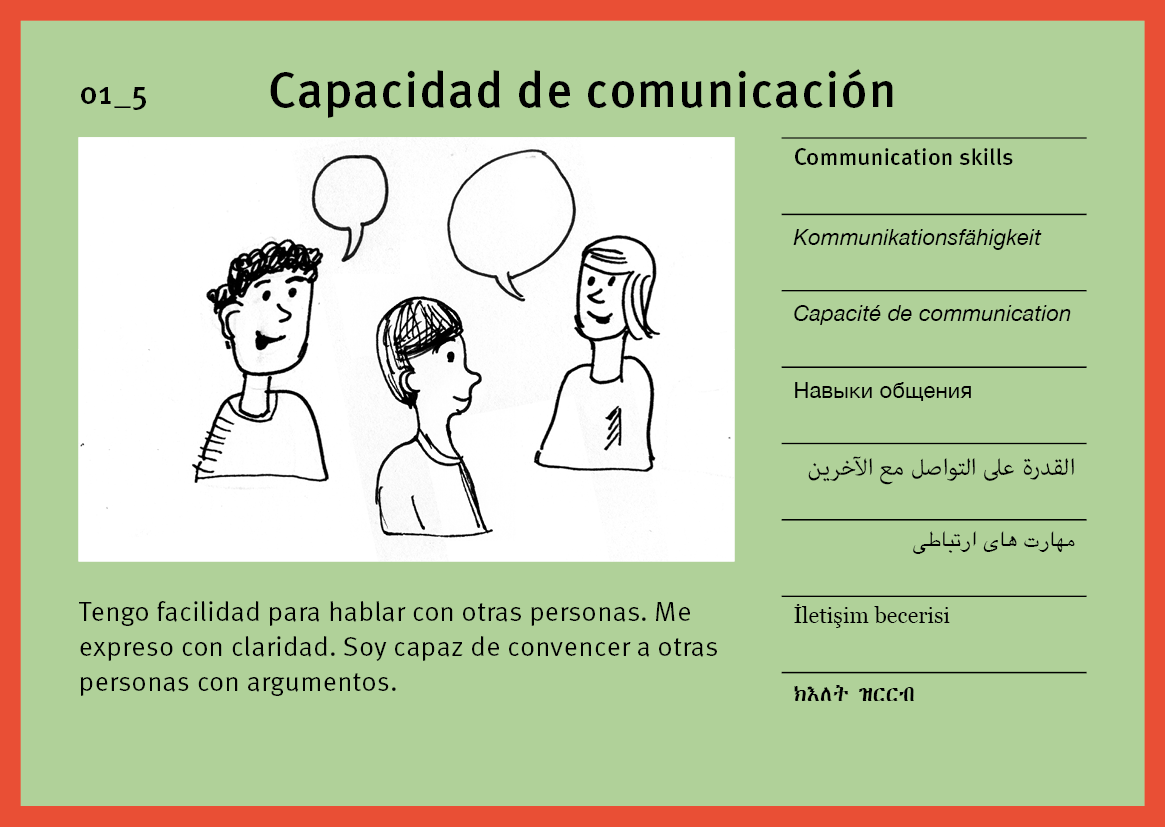 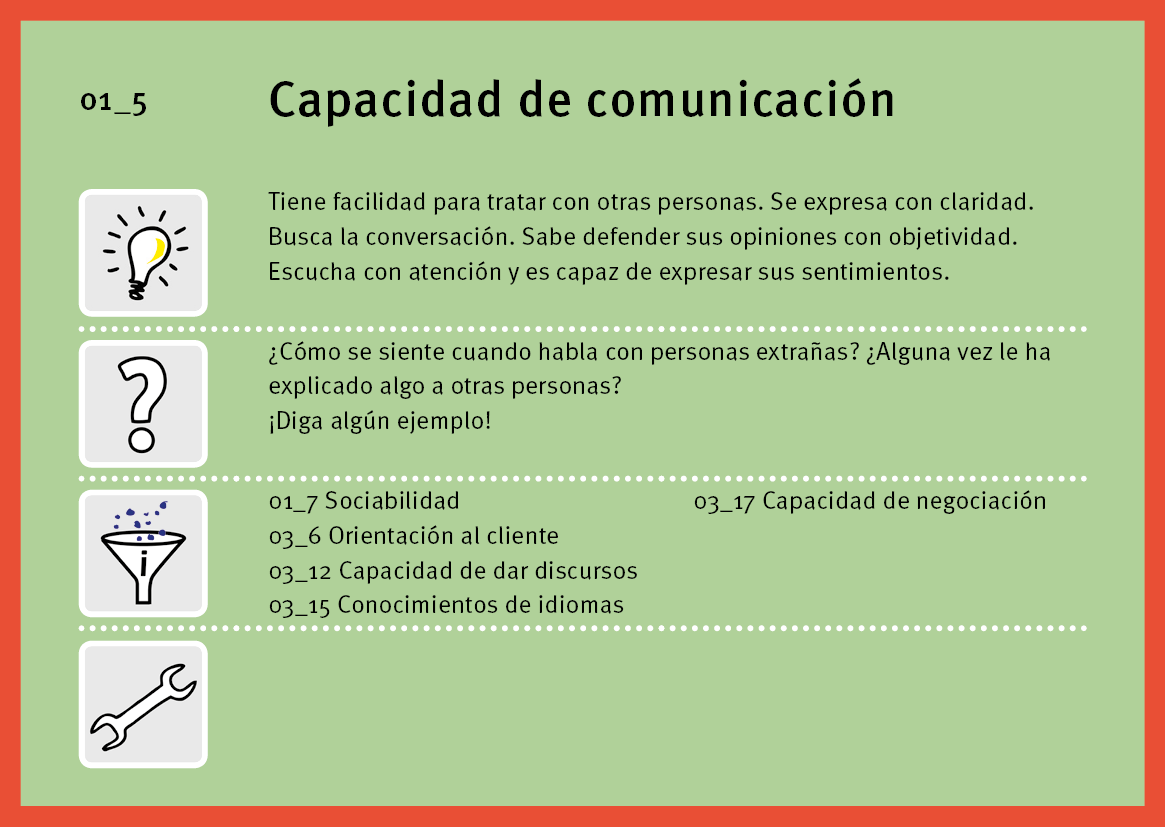 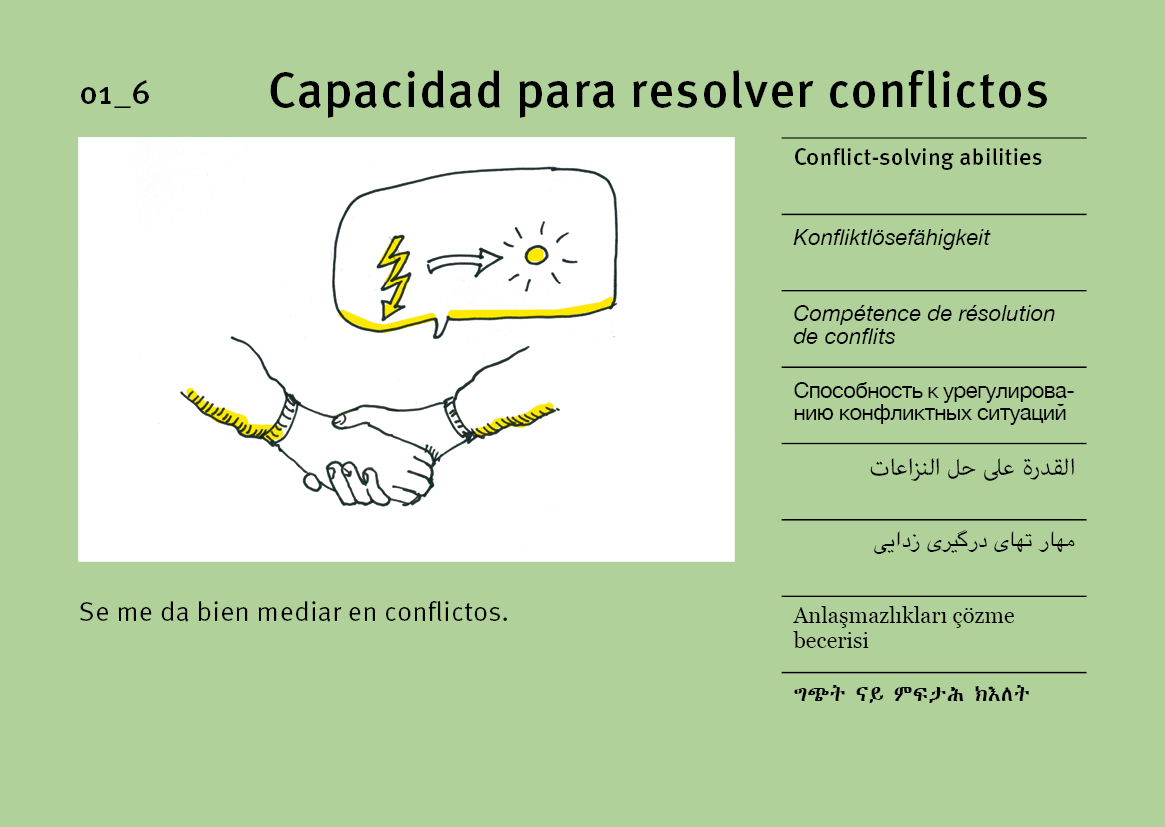 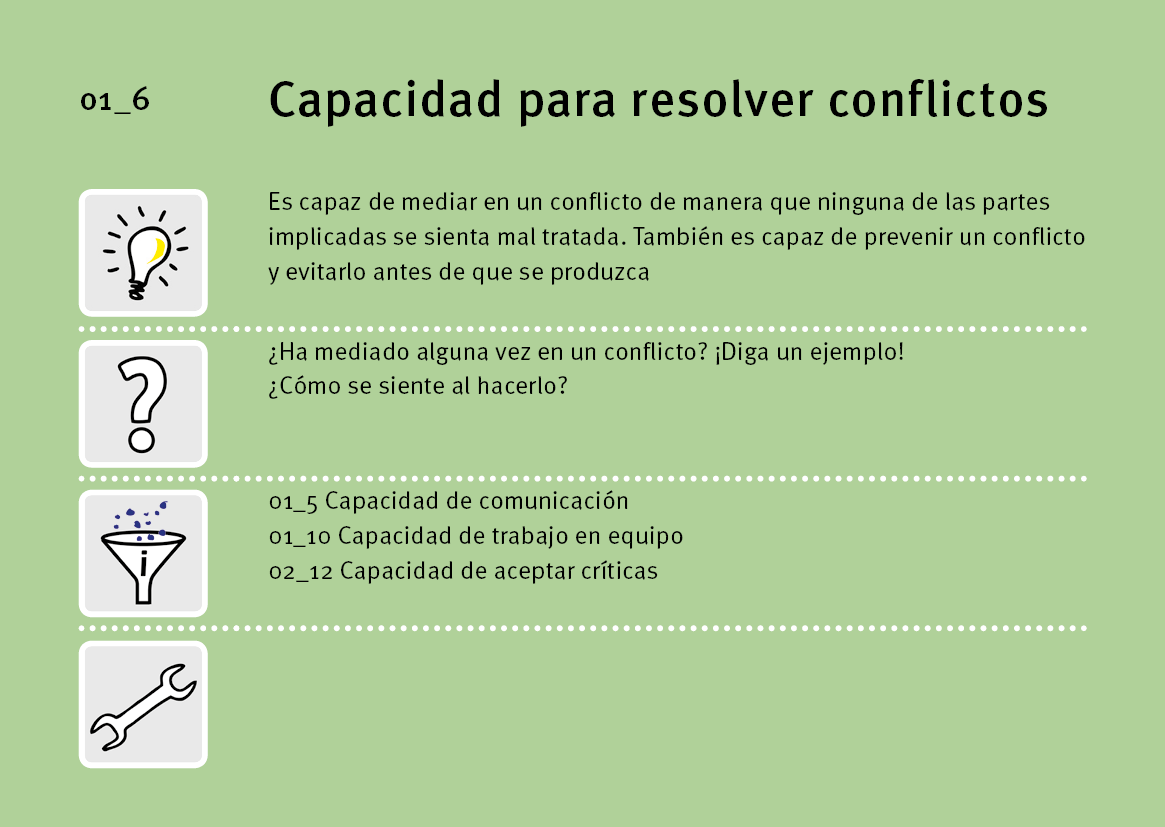 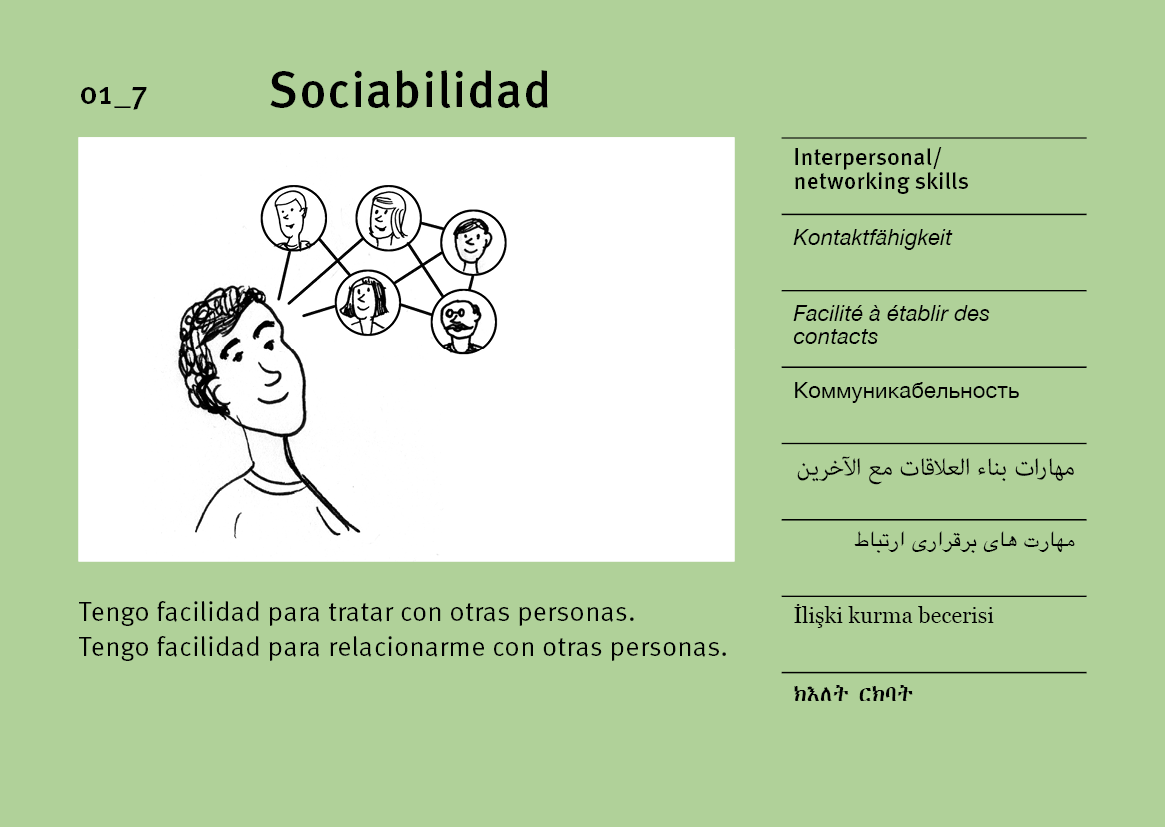 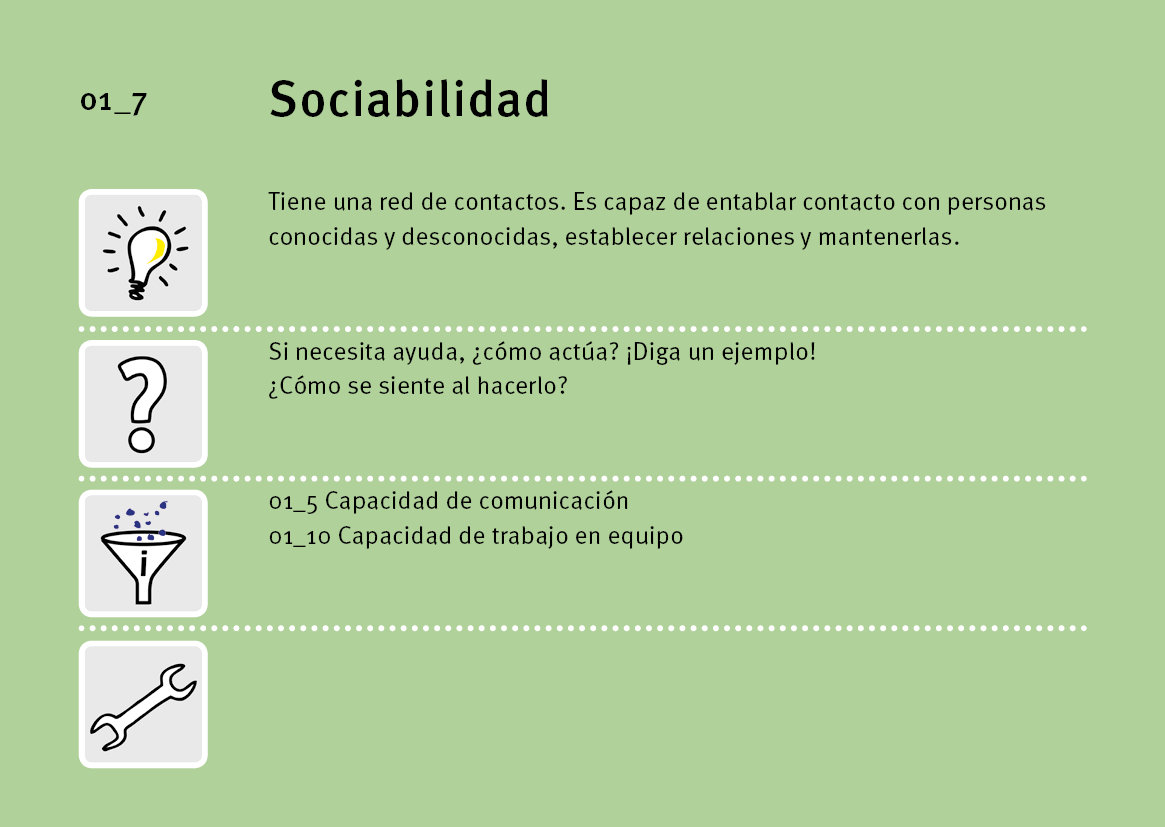 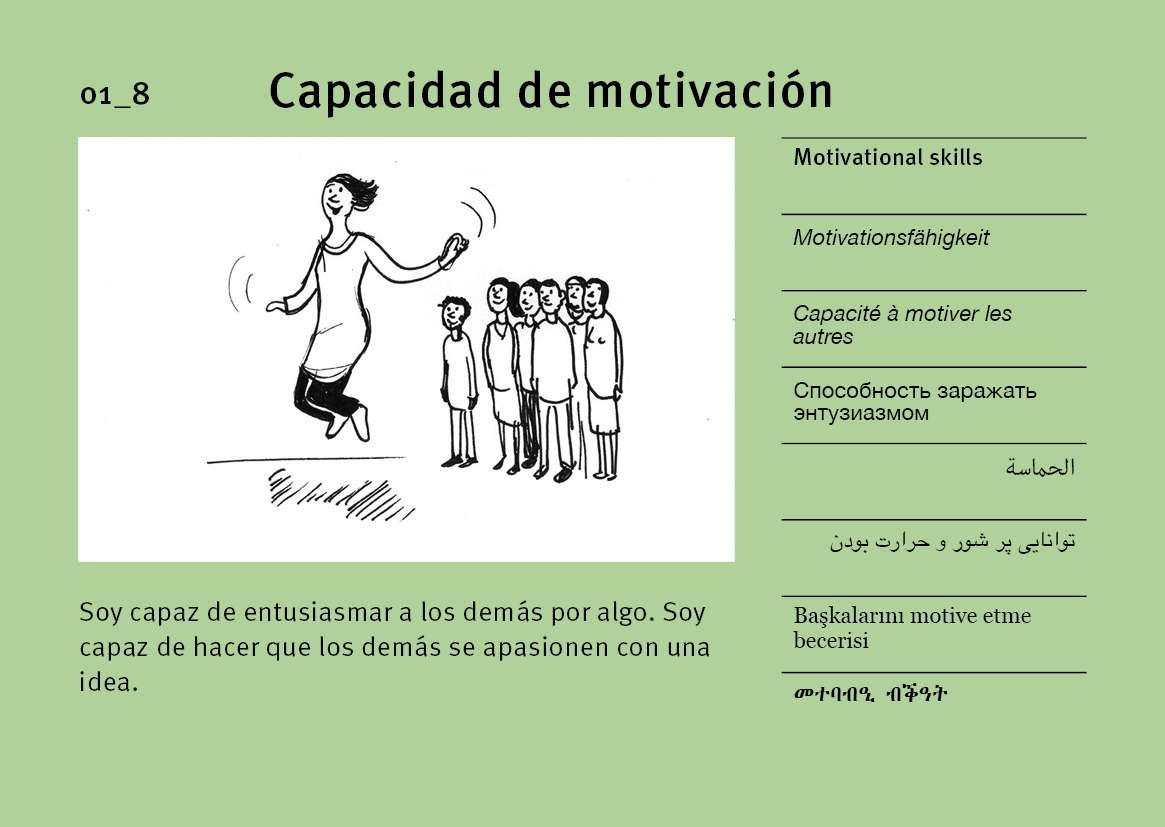 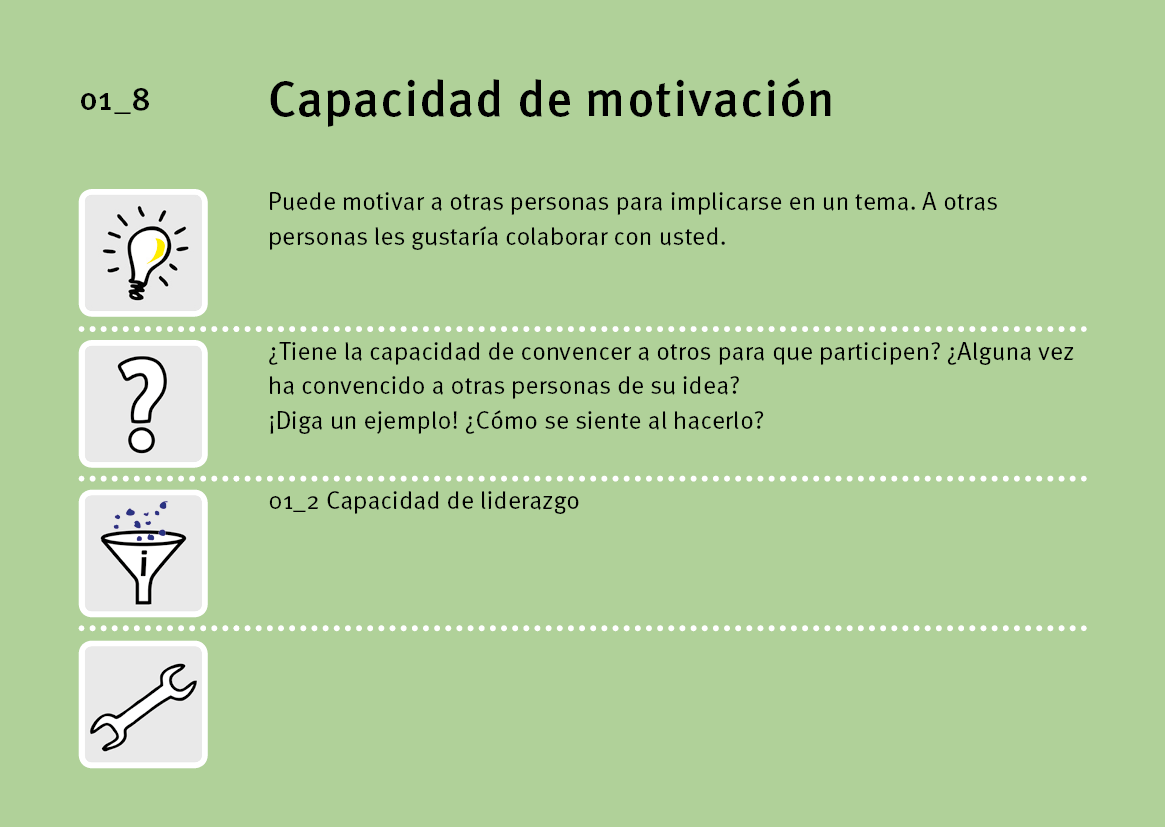 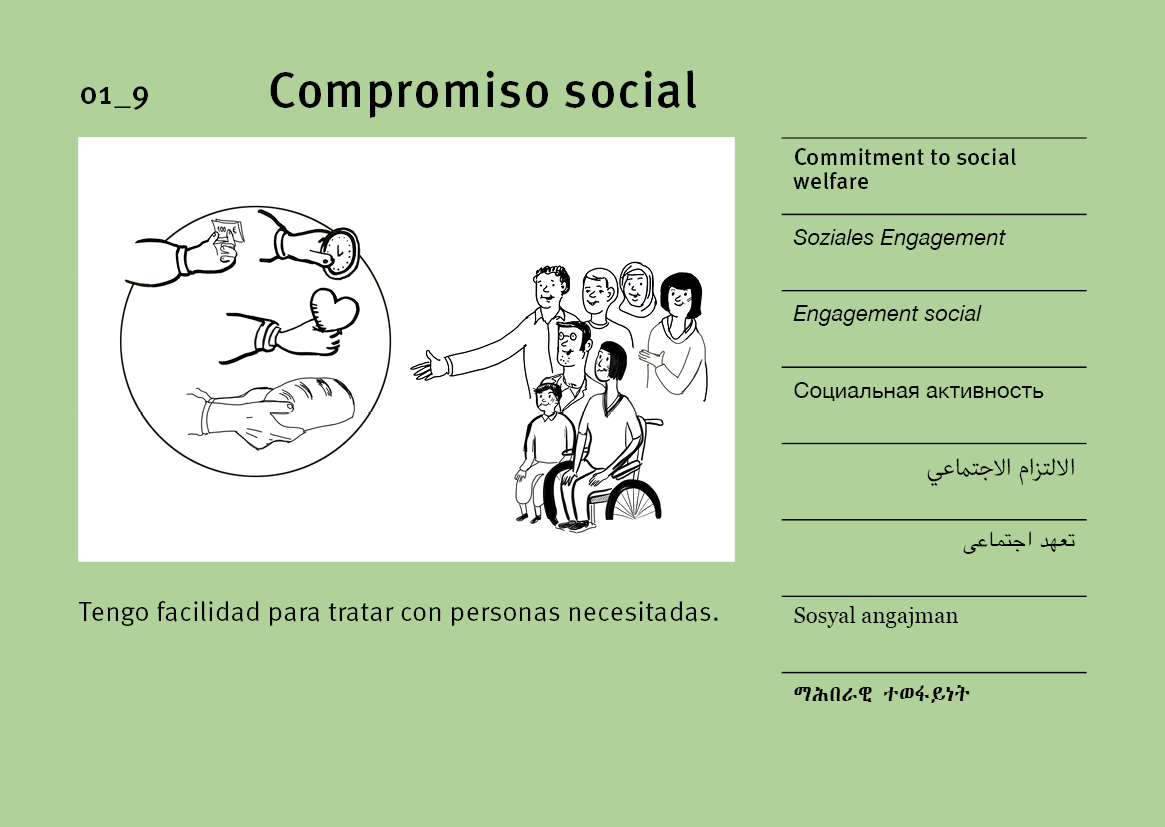 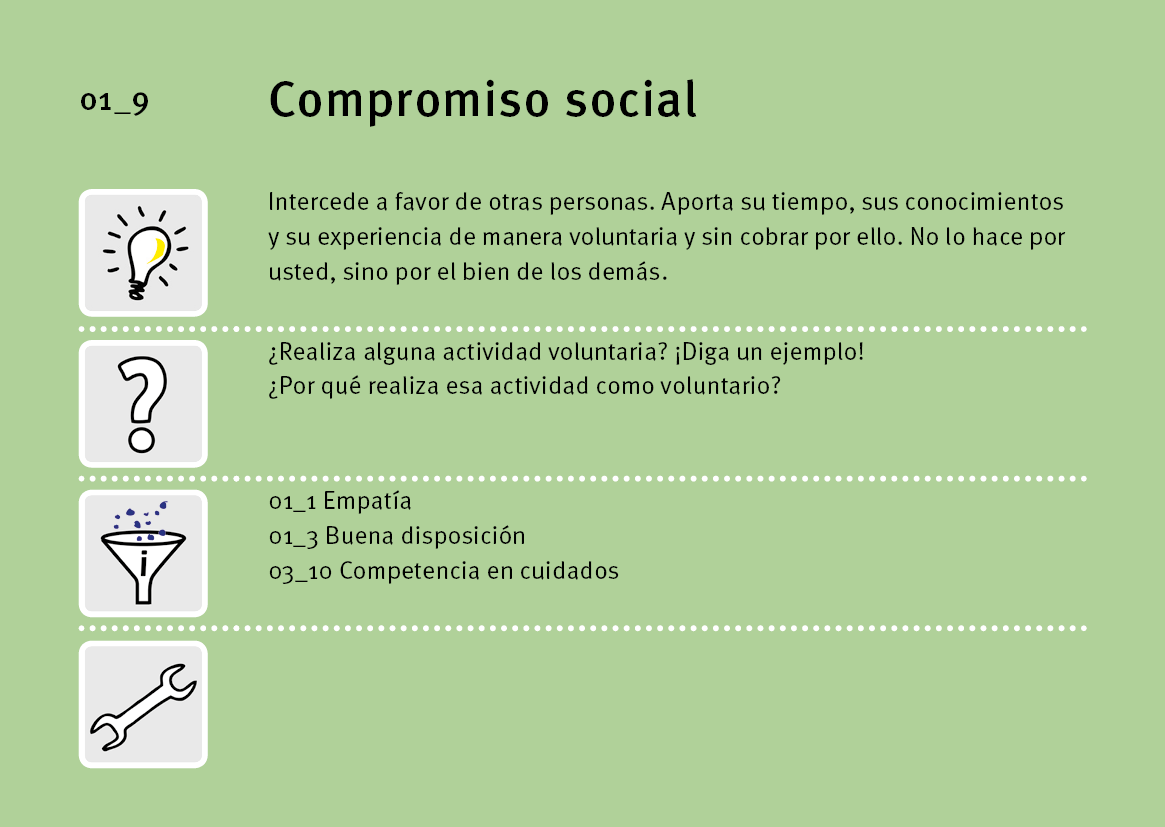 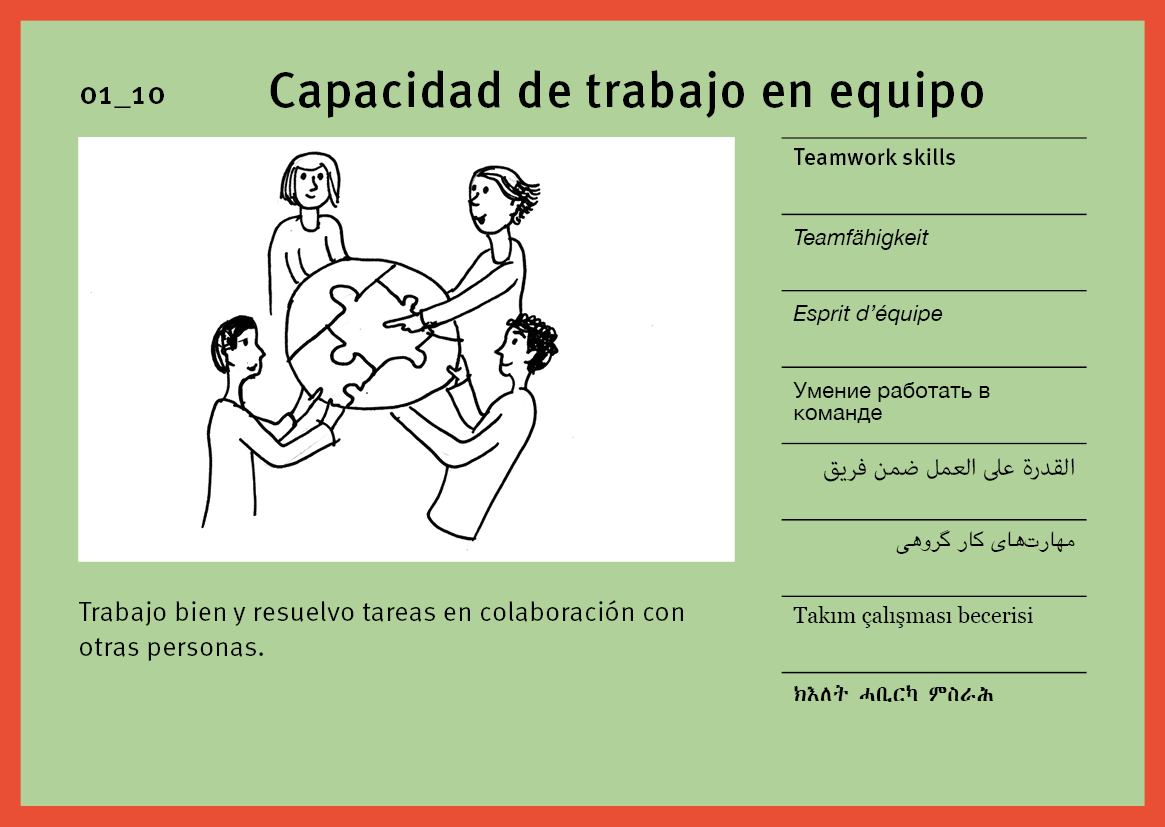 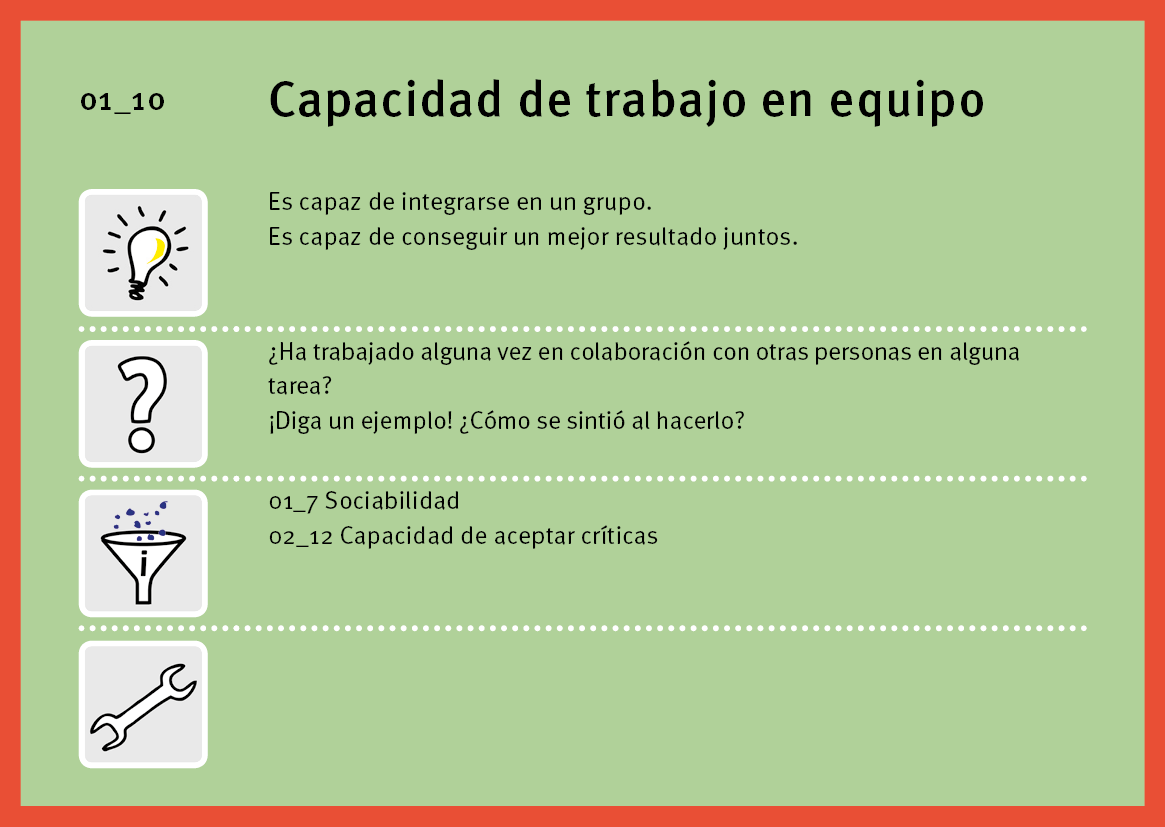 Competencias personales
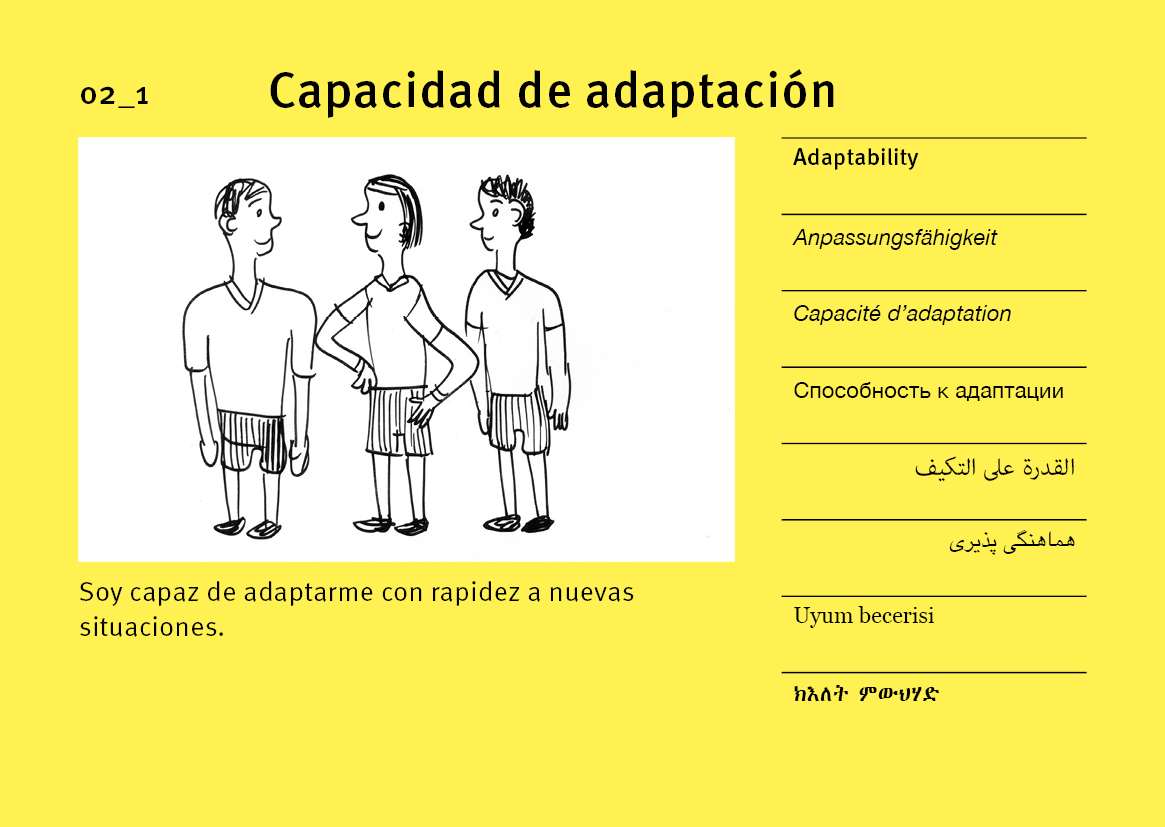 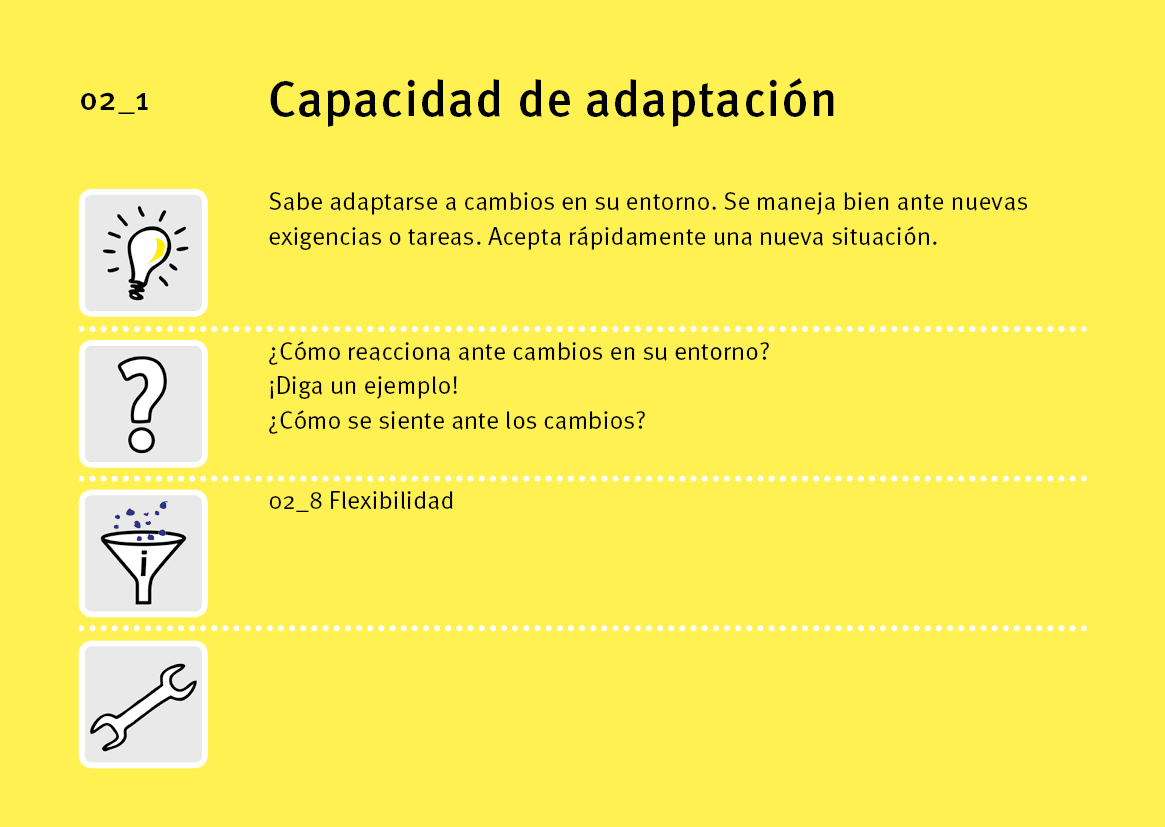 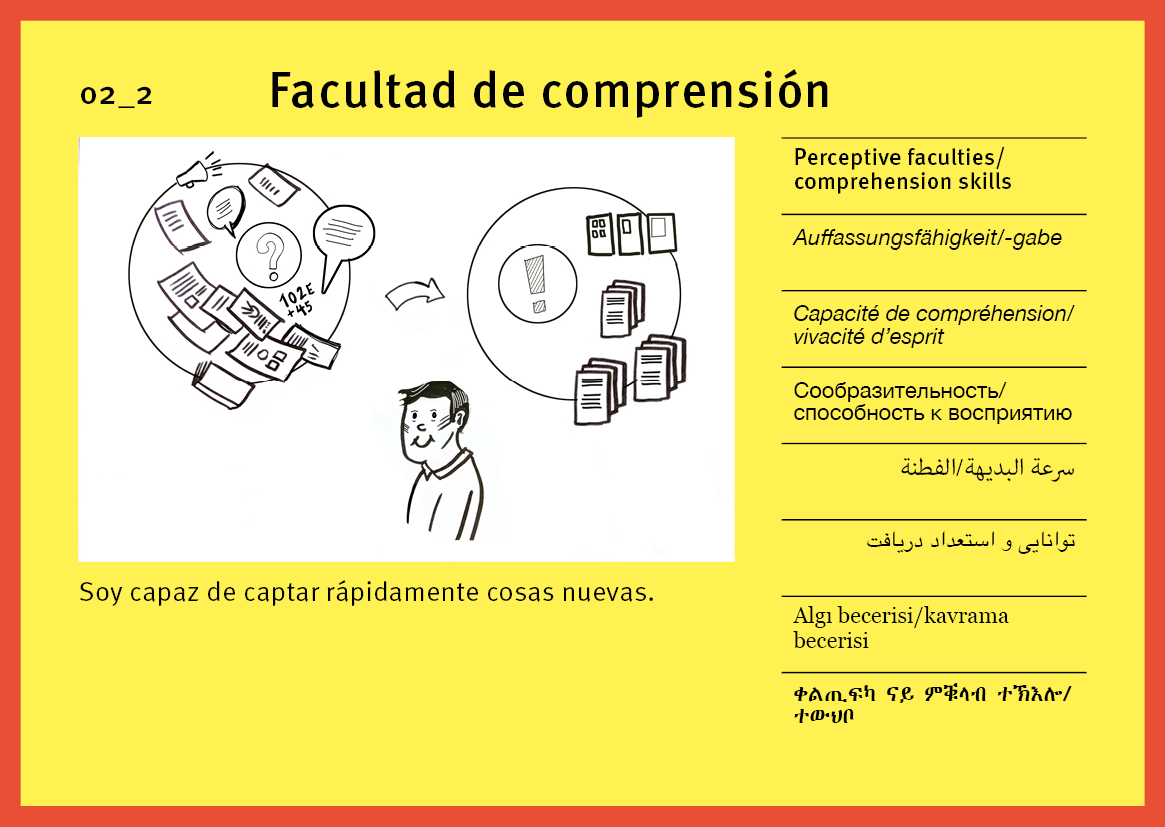 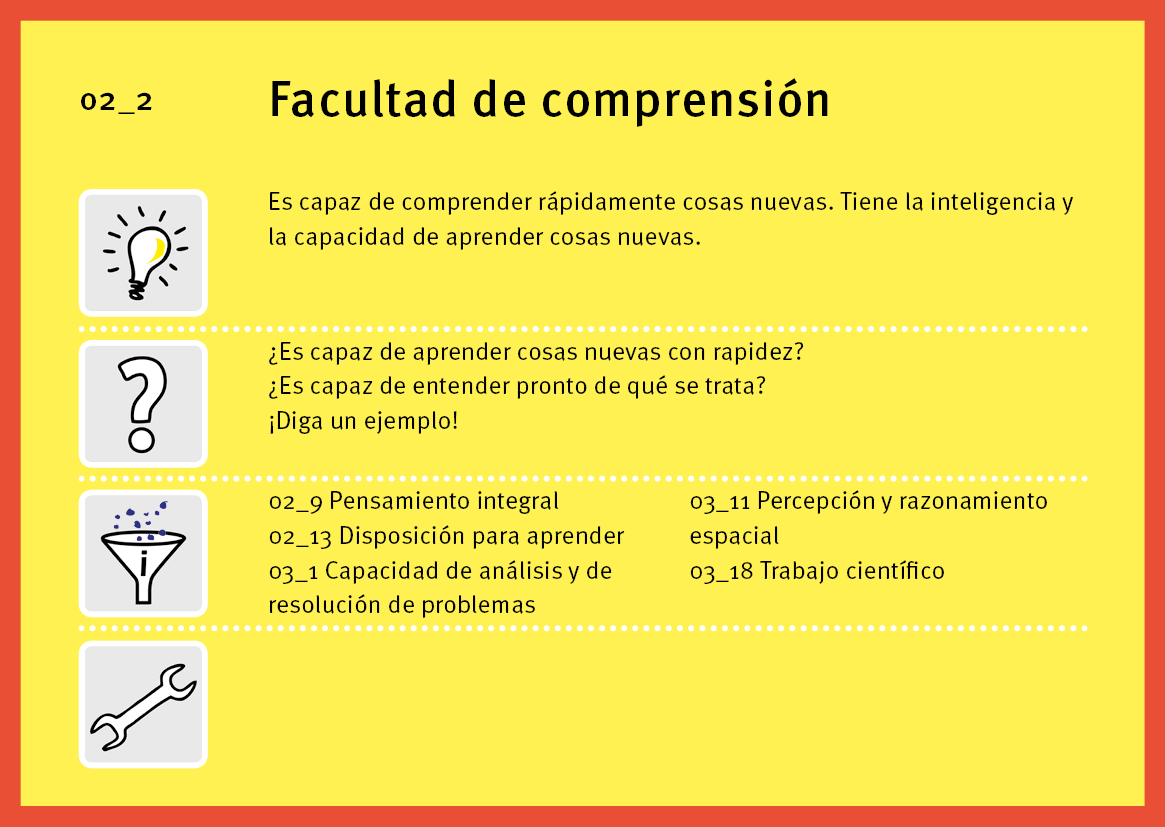 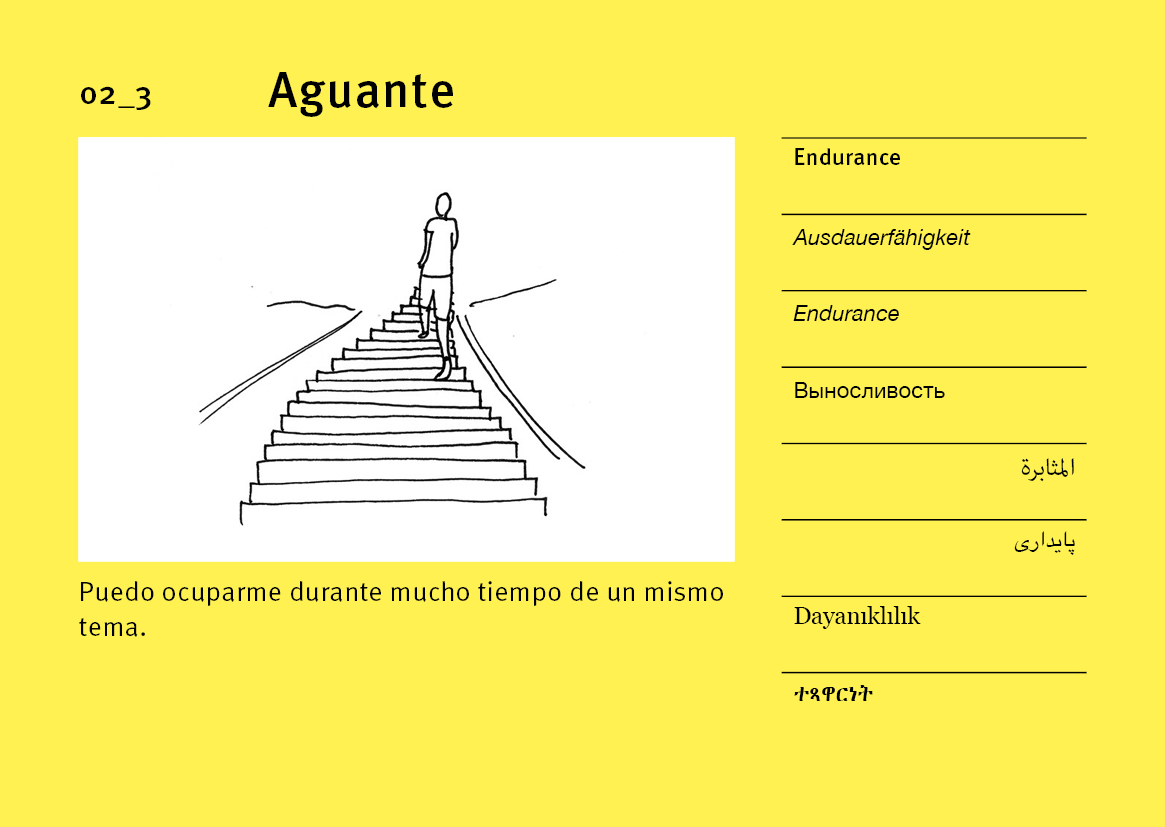 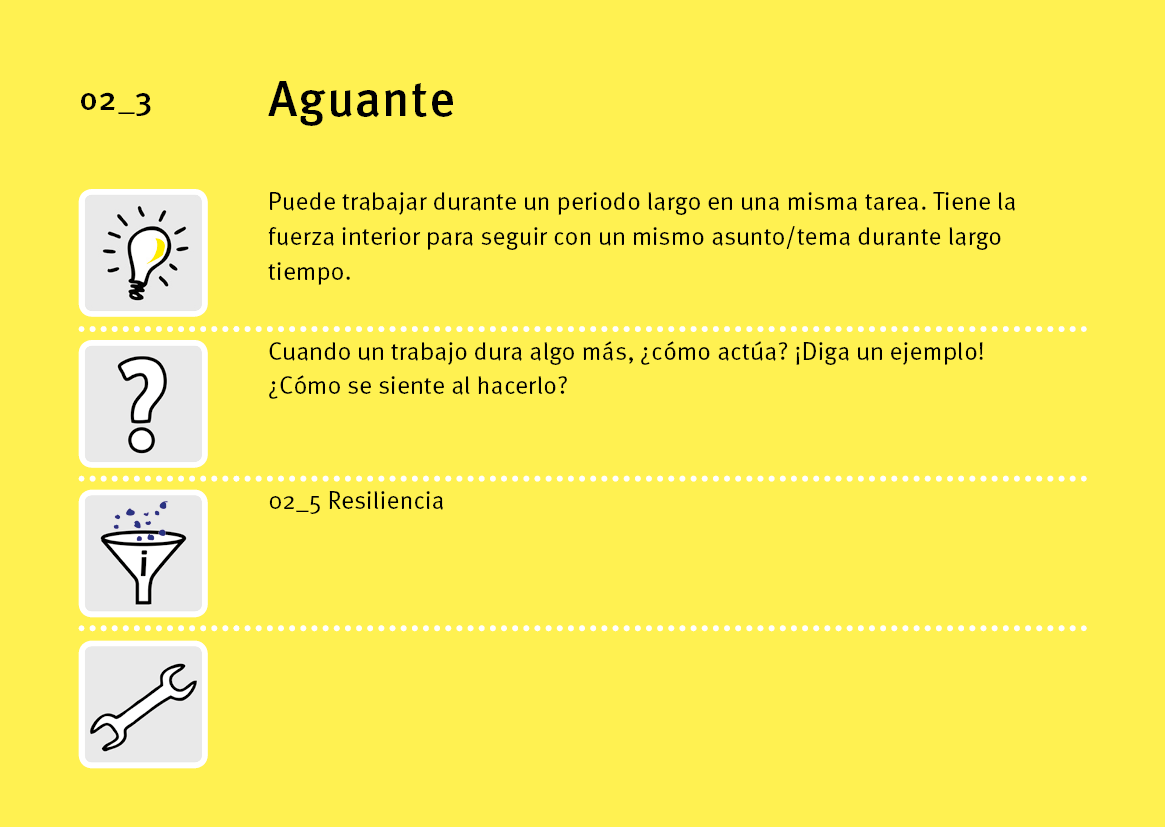 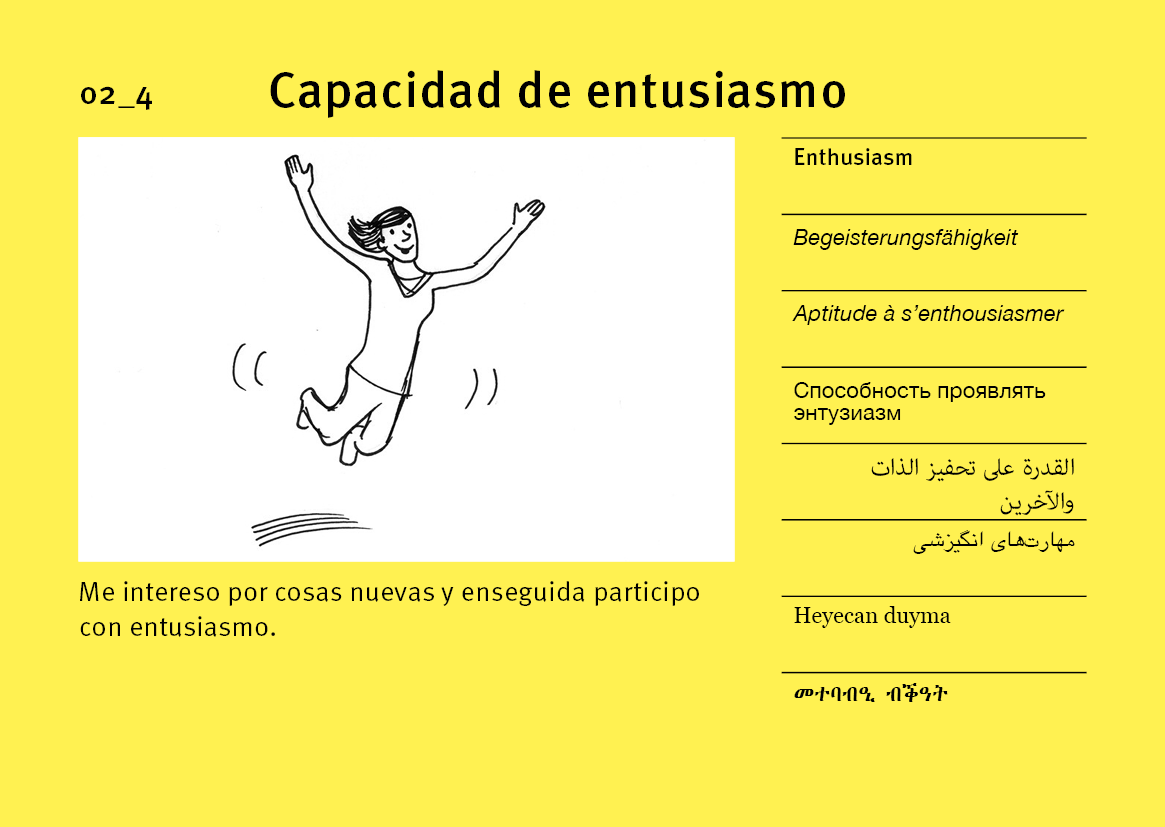 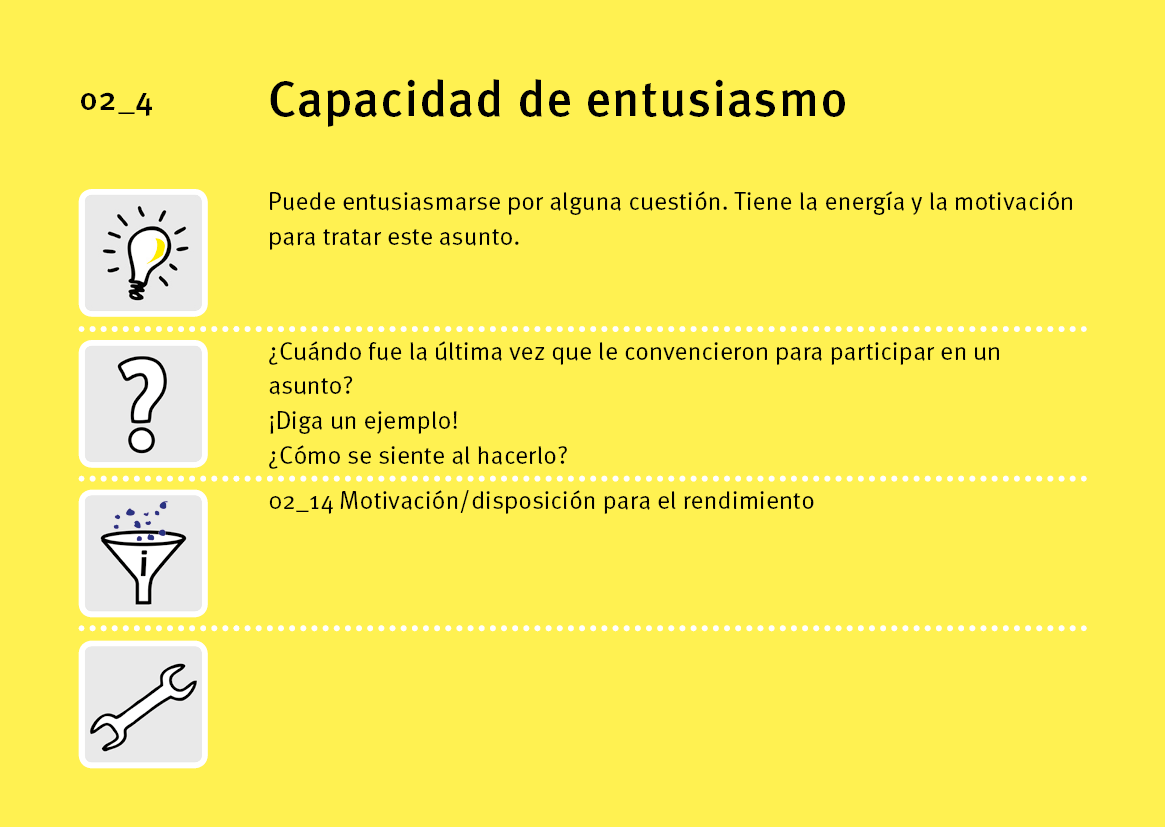 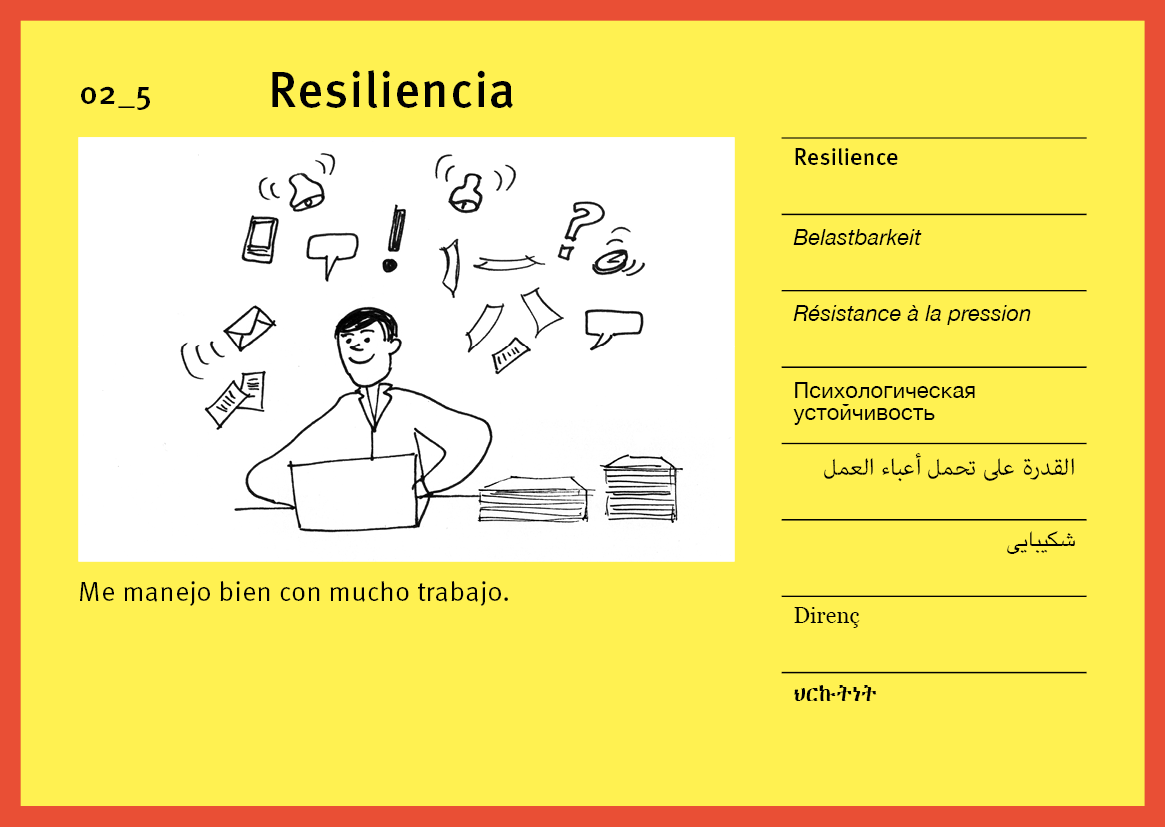 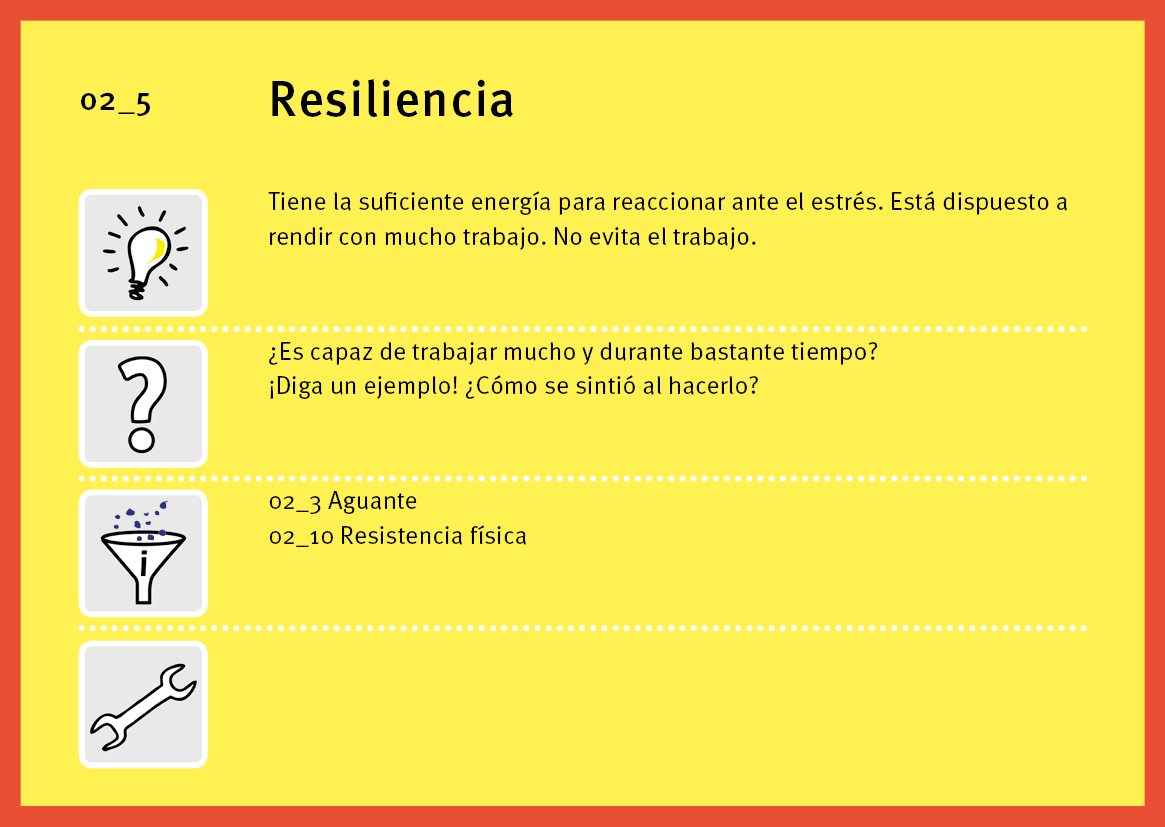 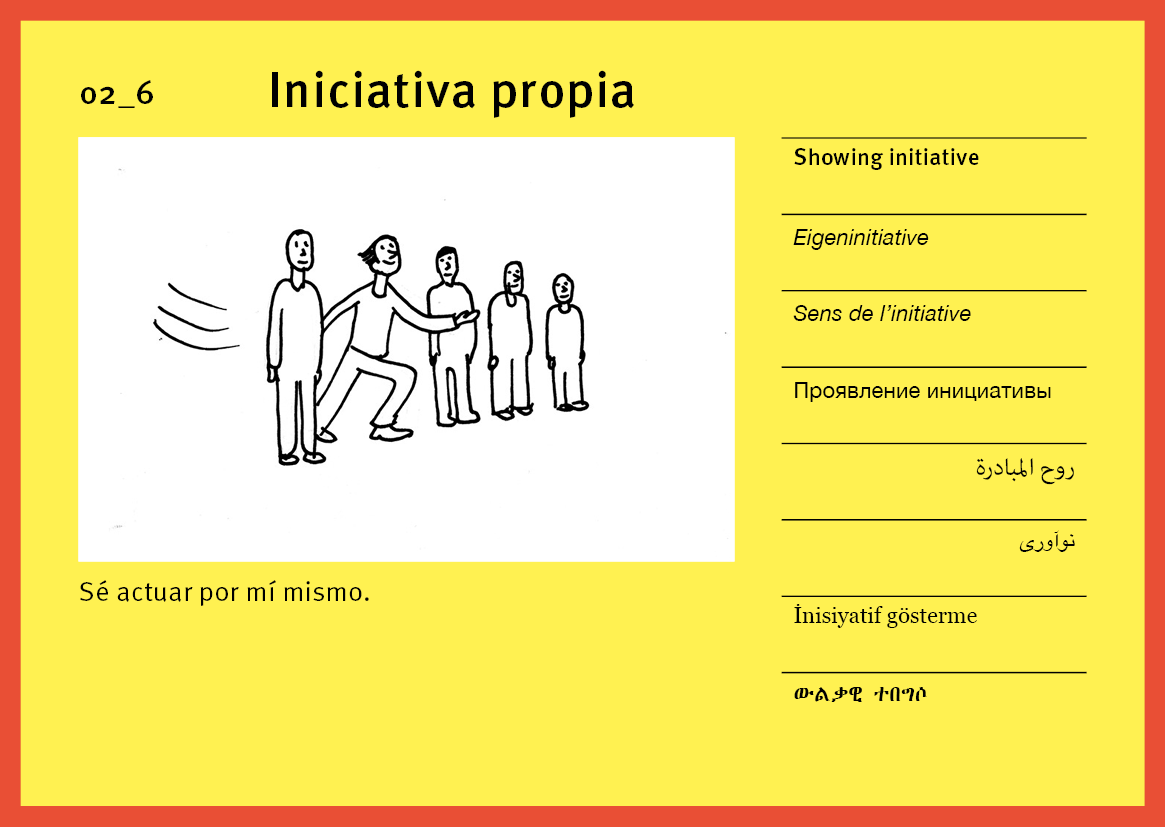 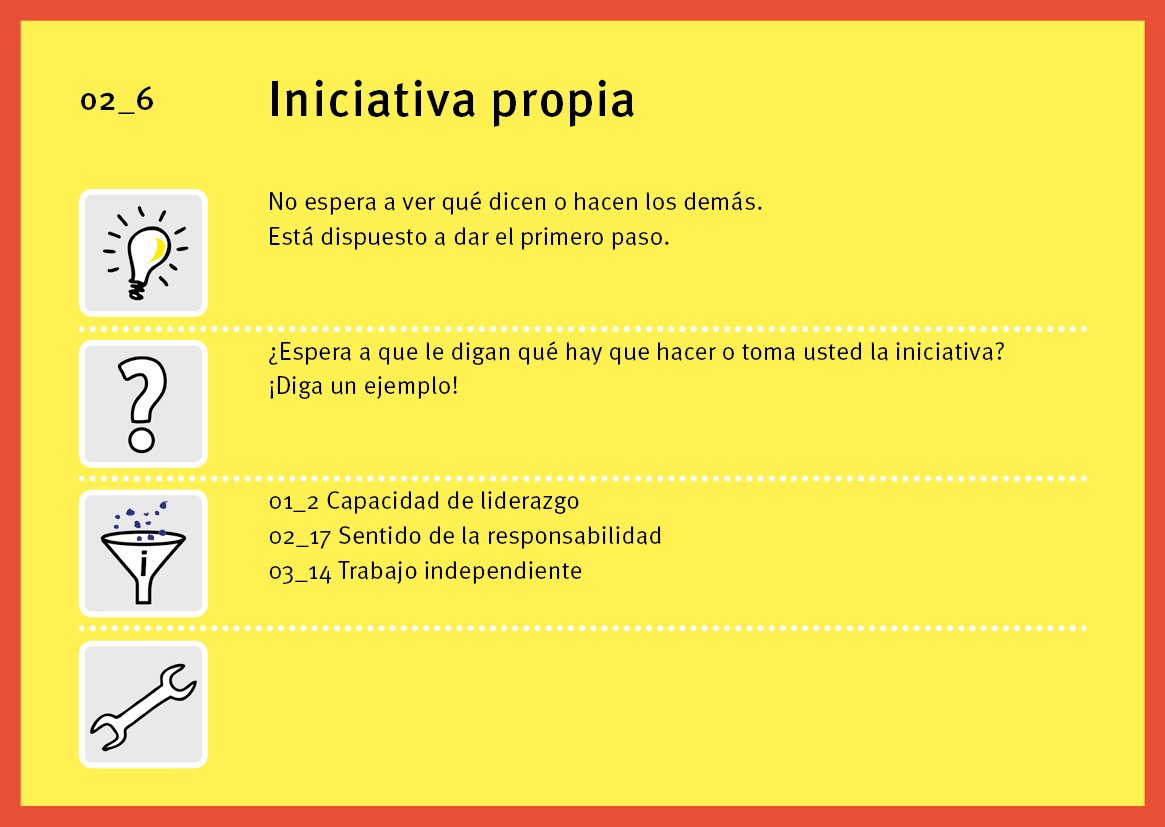 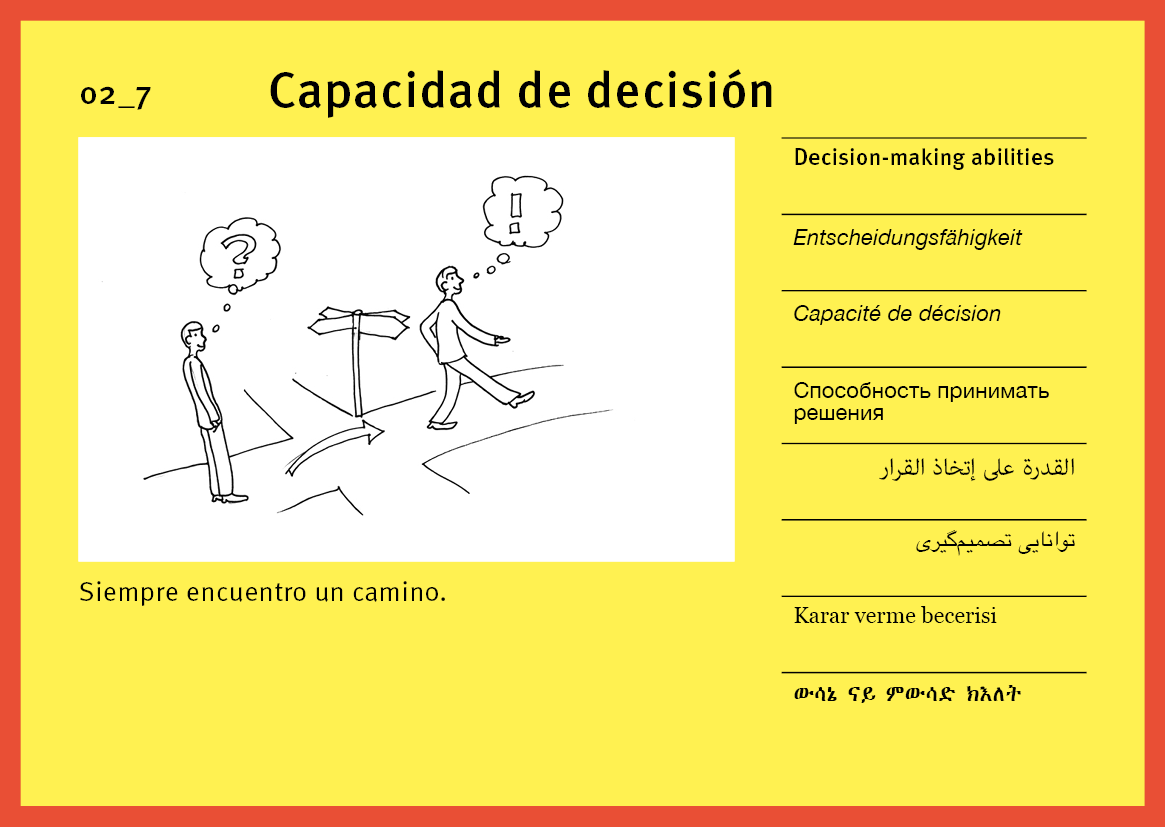 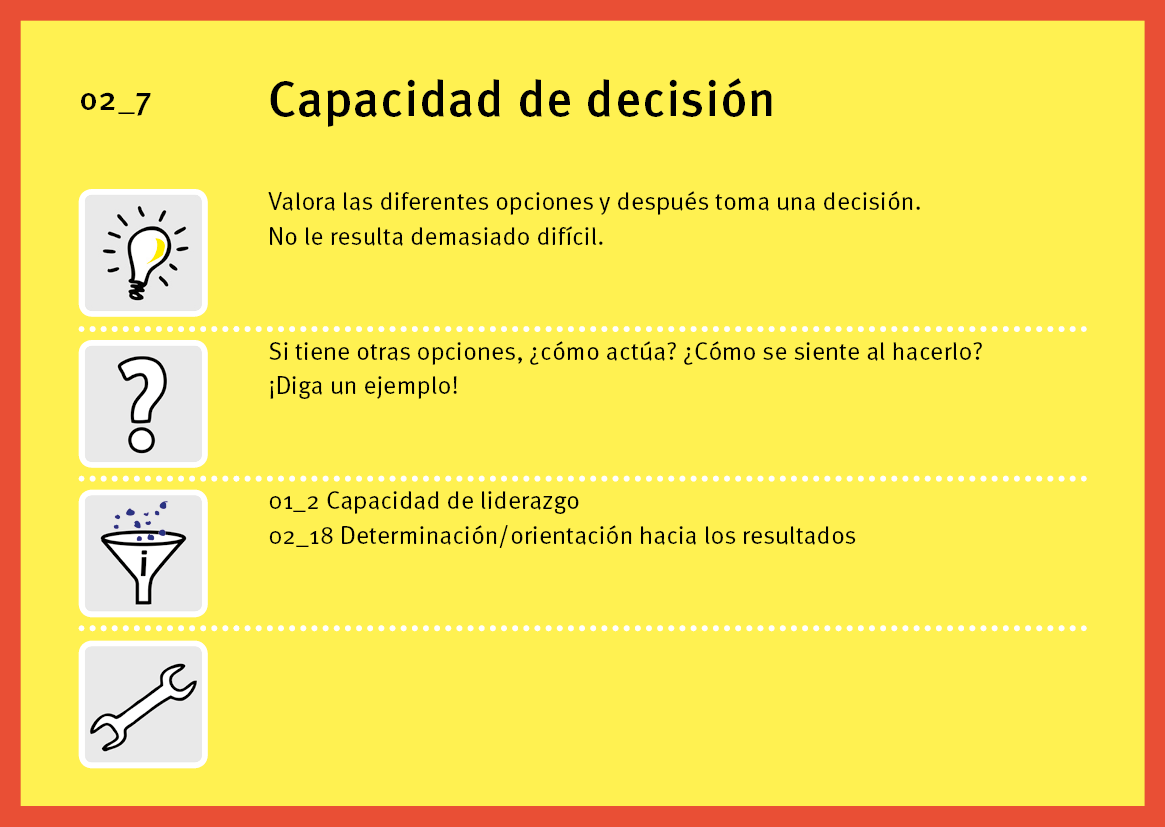 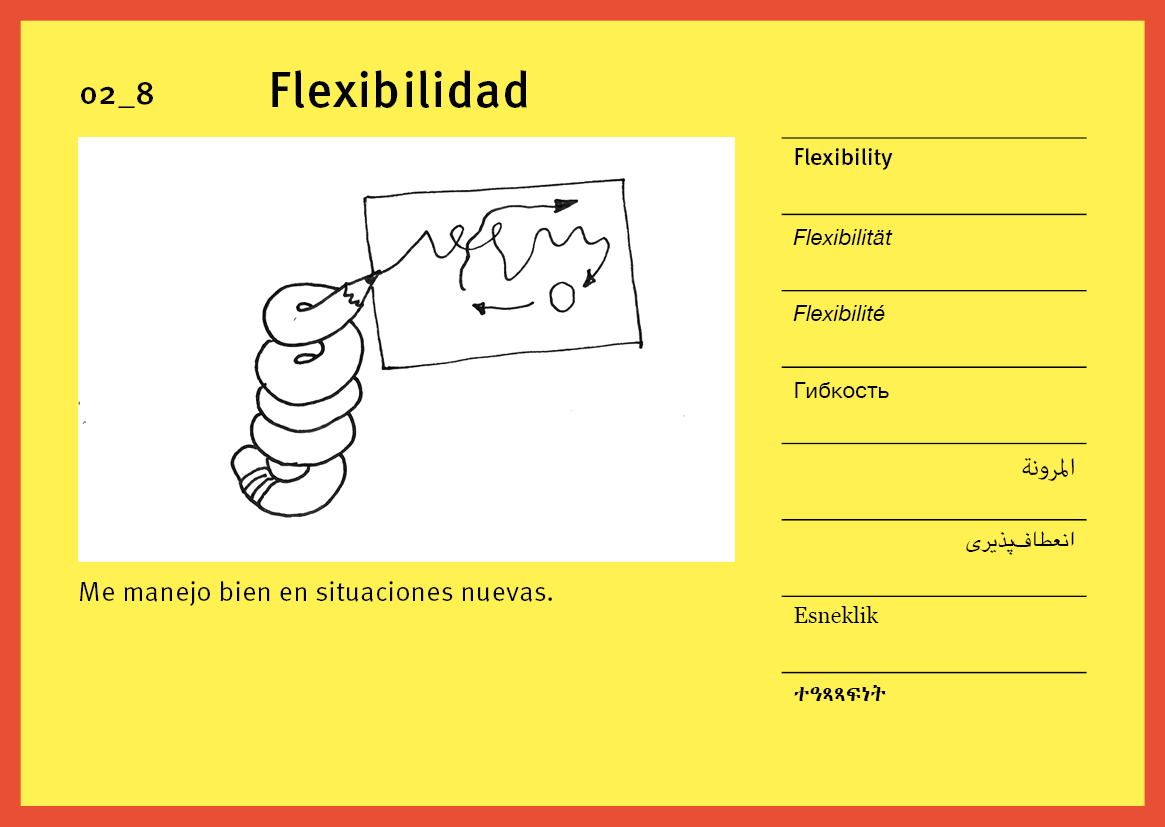 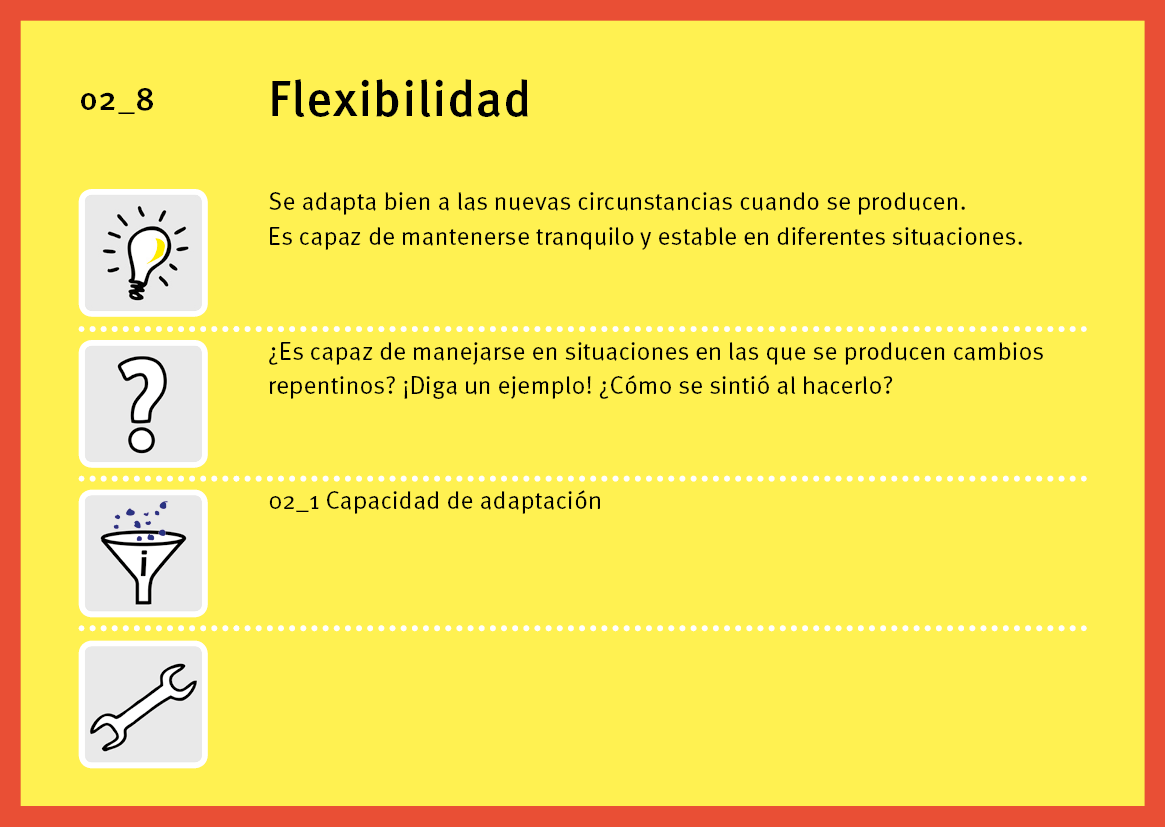 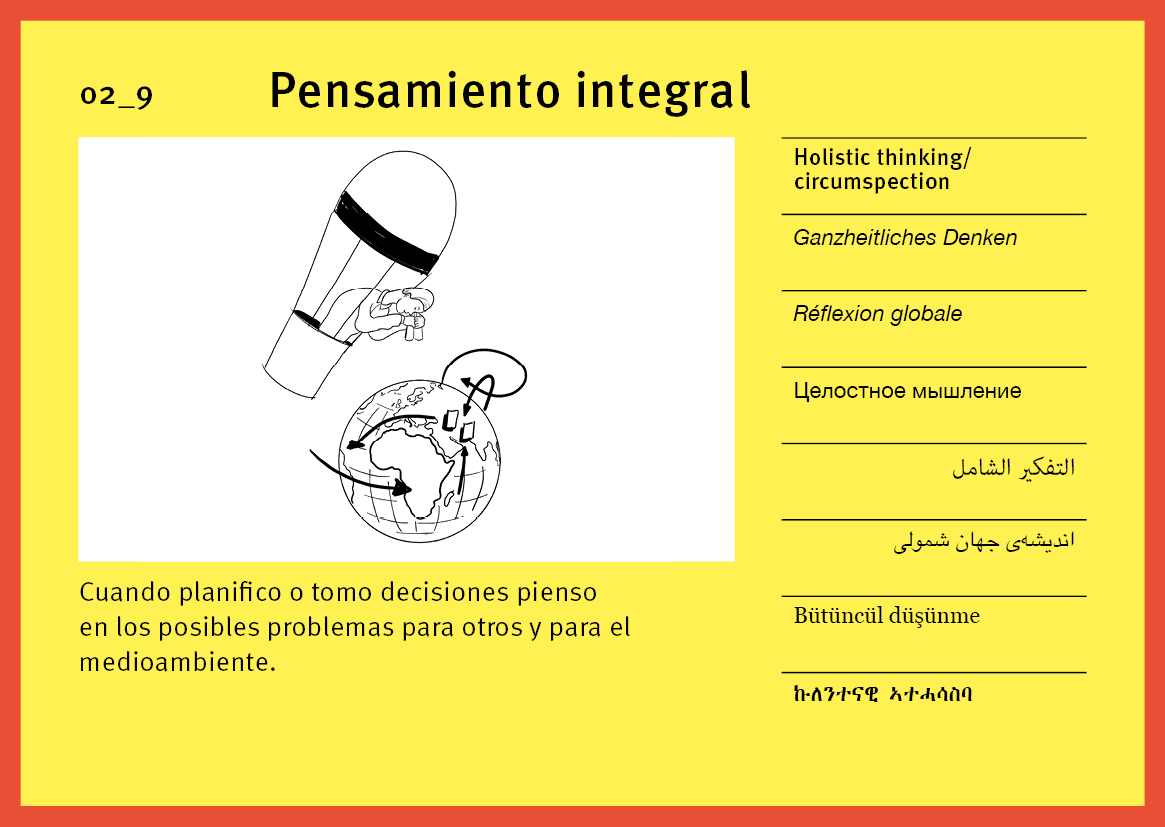 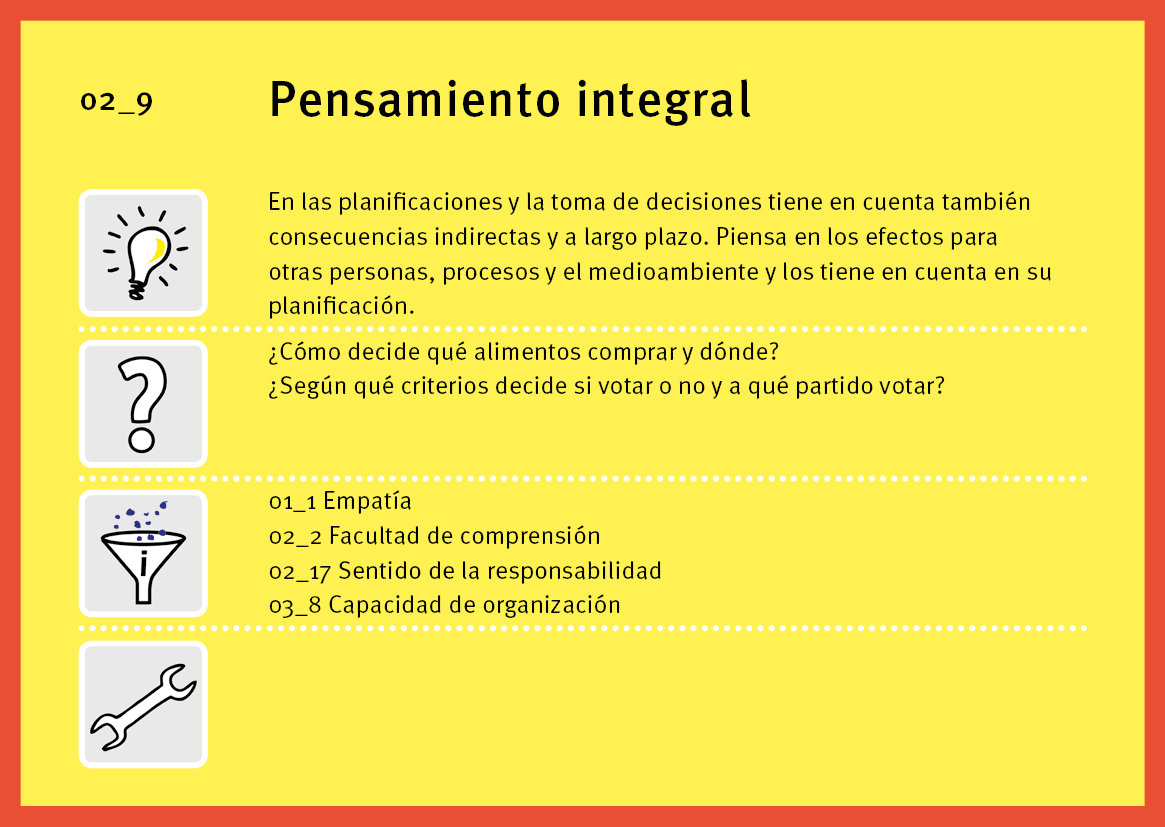 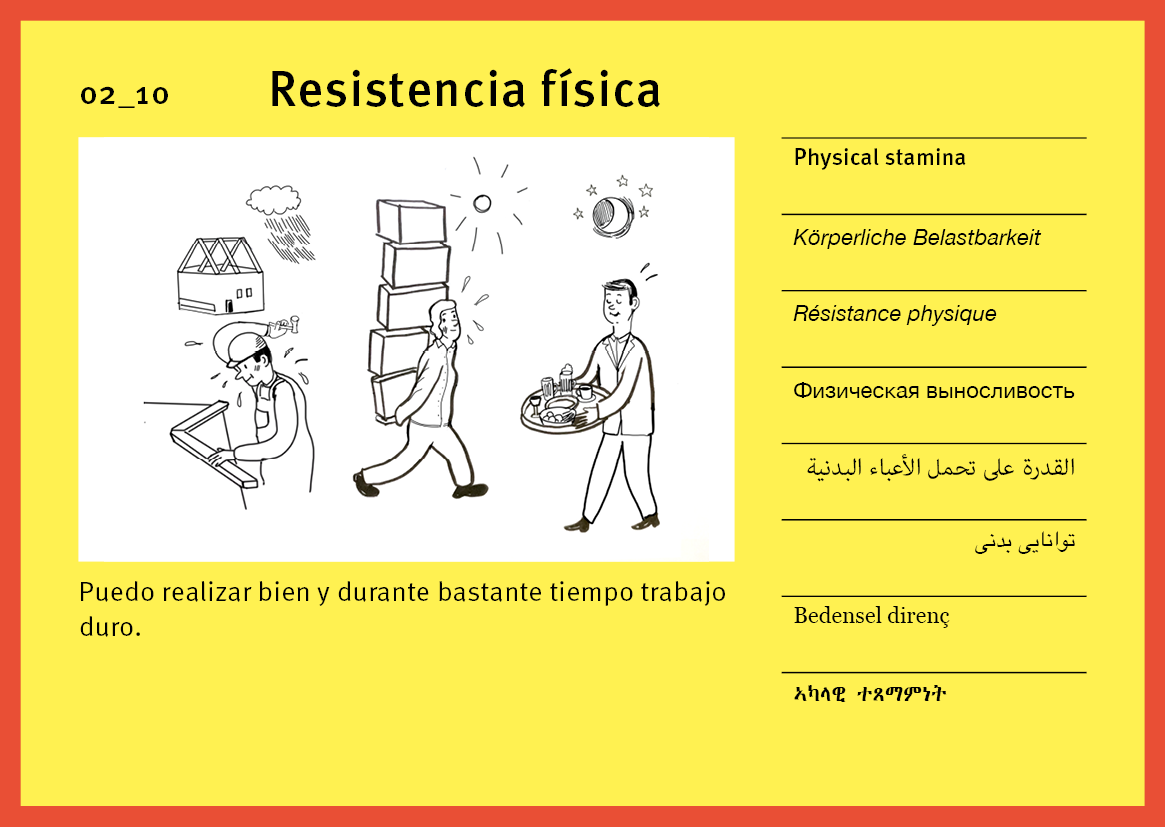 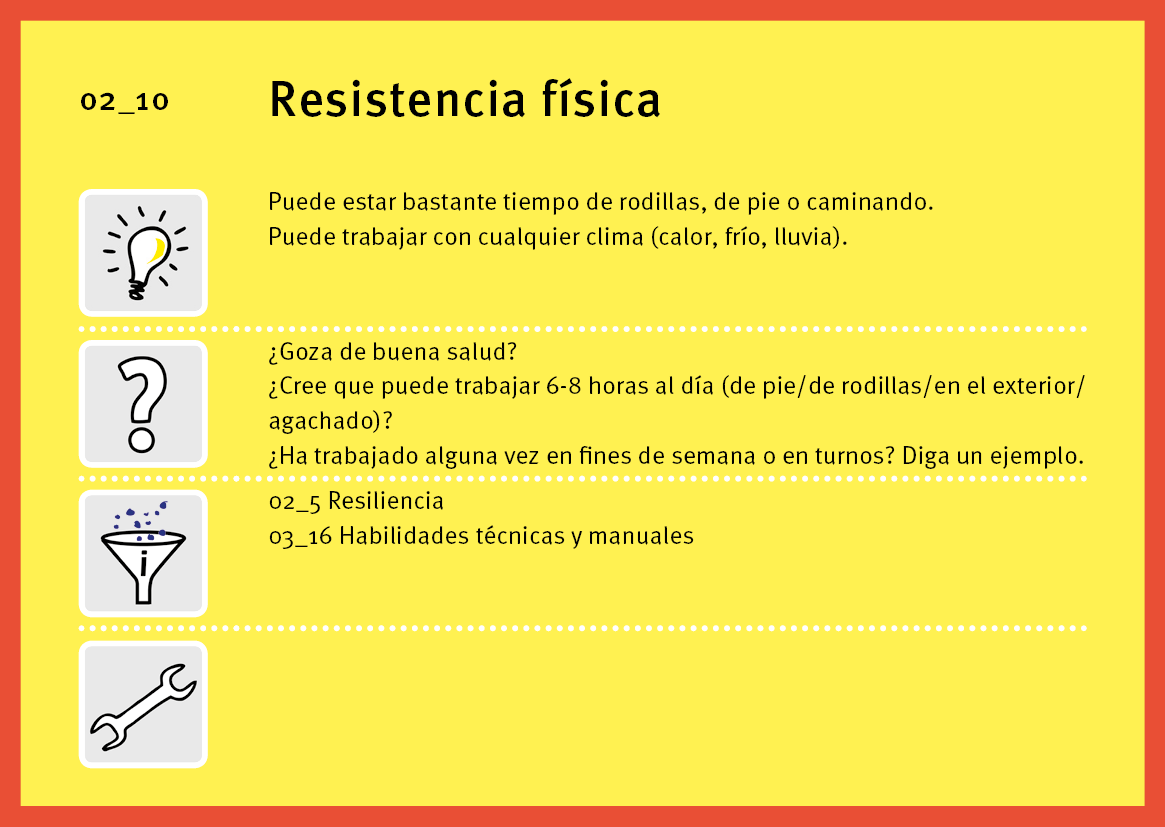 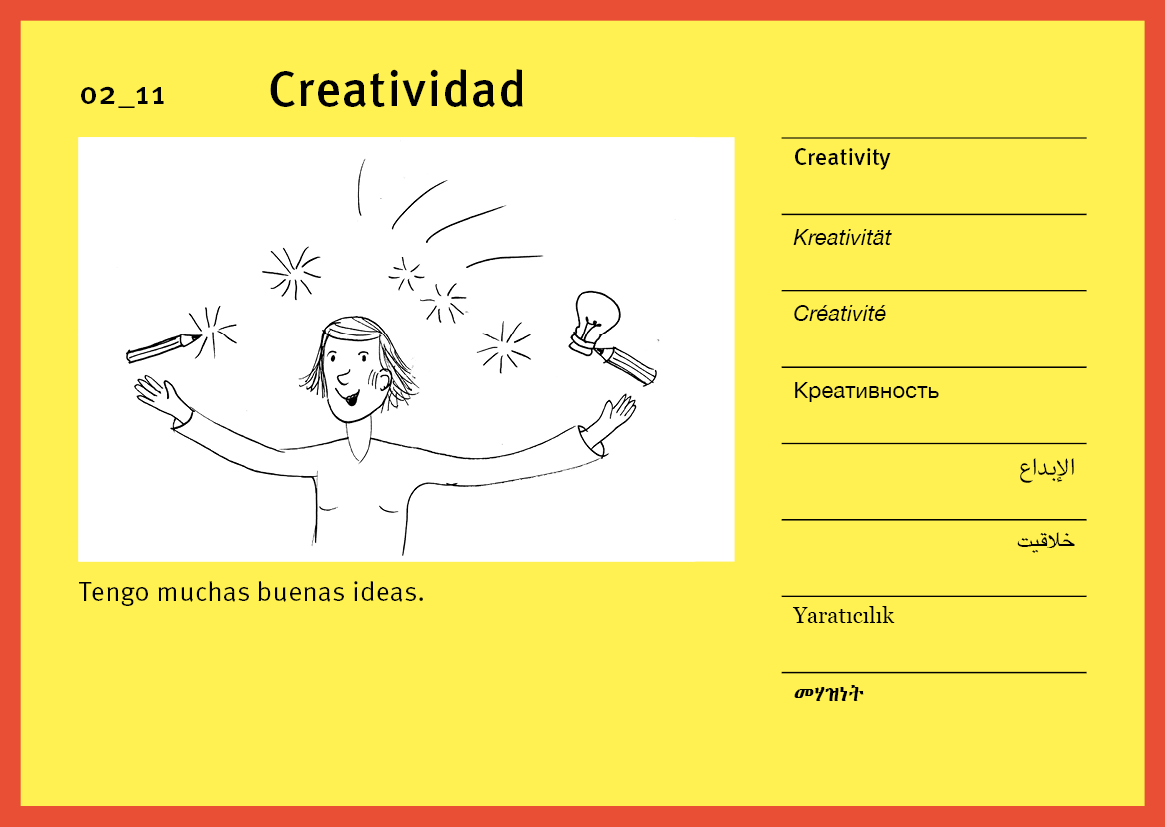 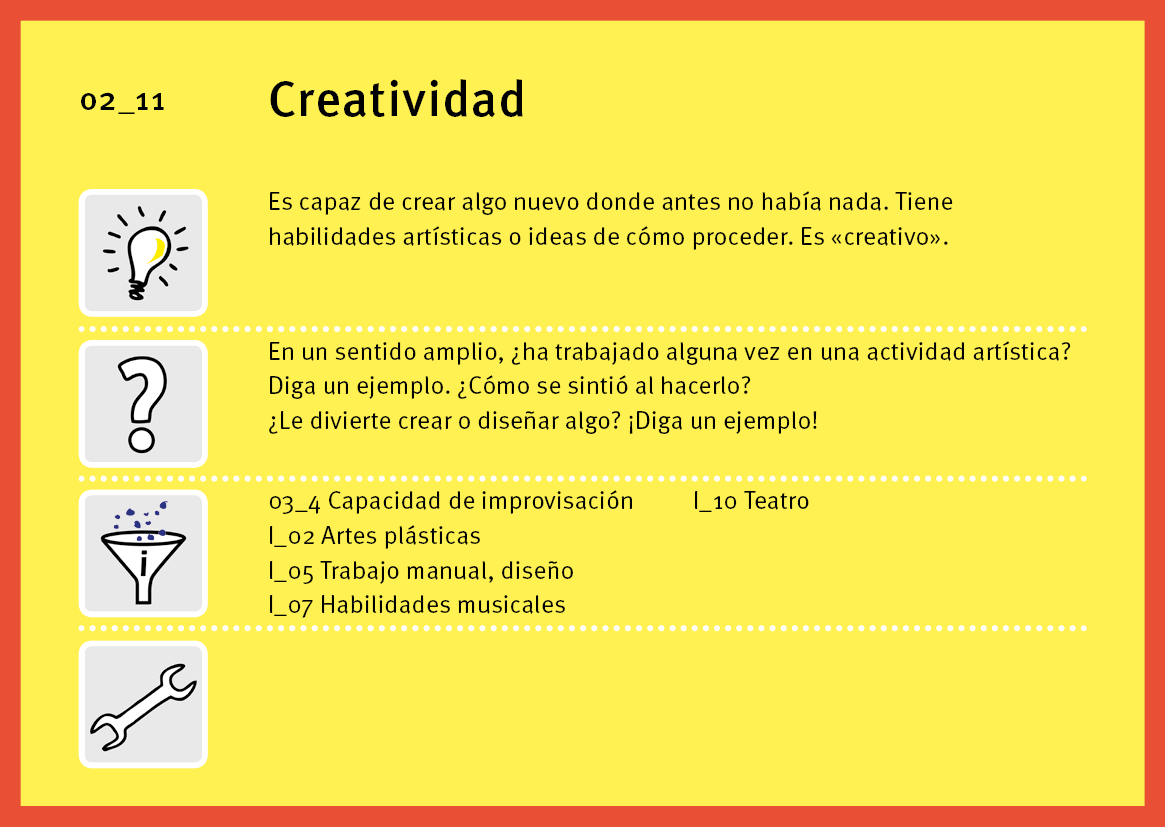 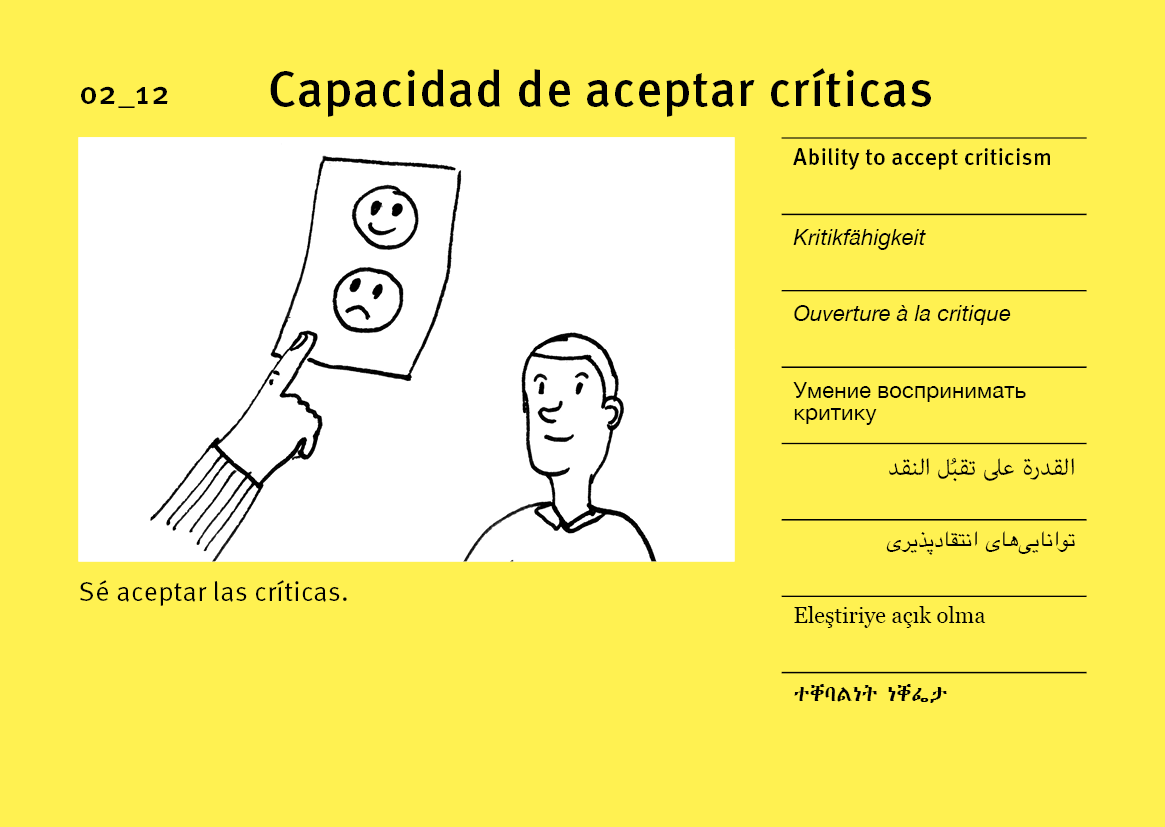 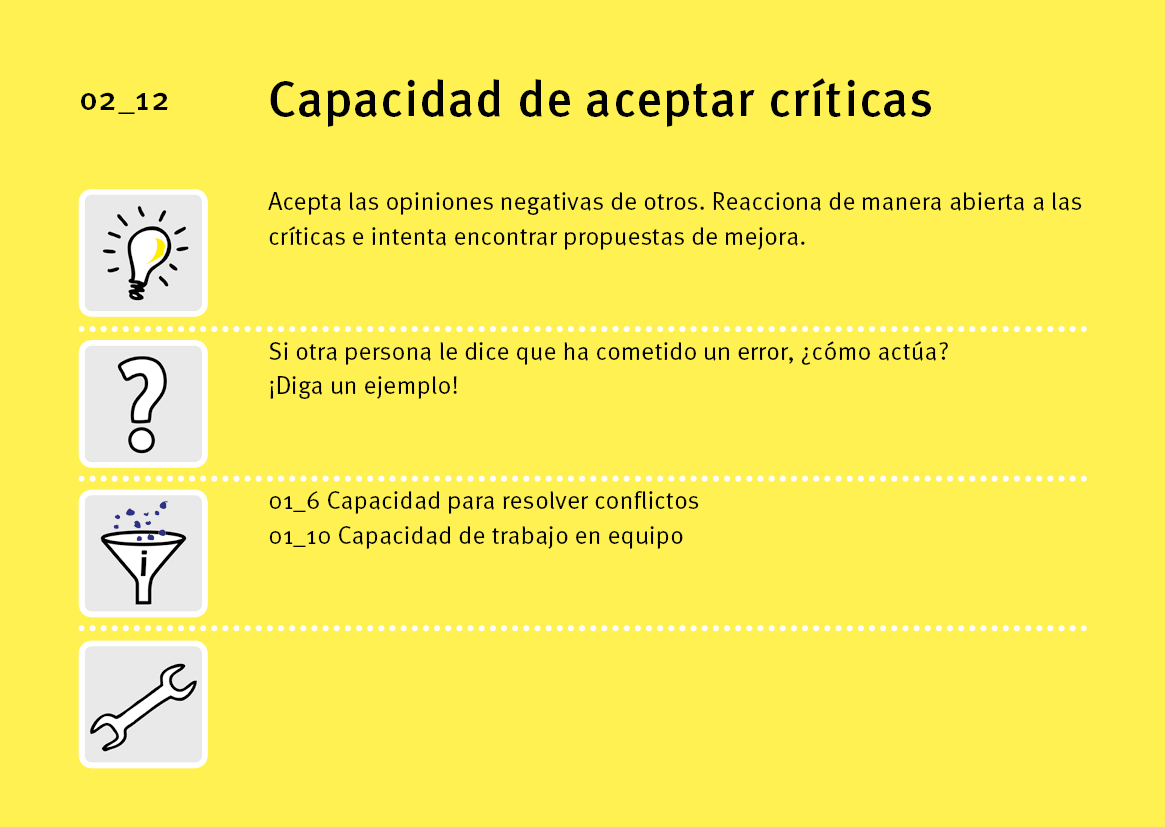 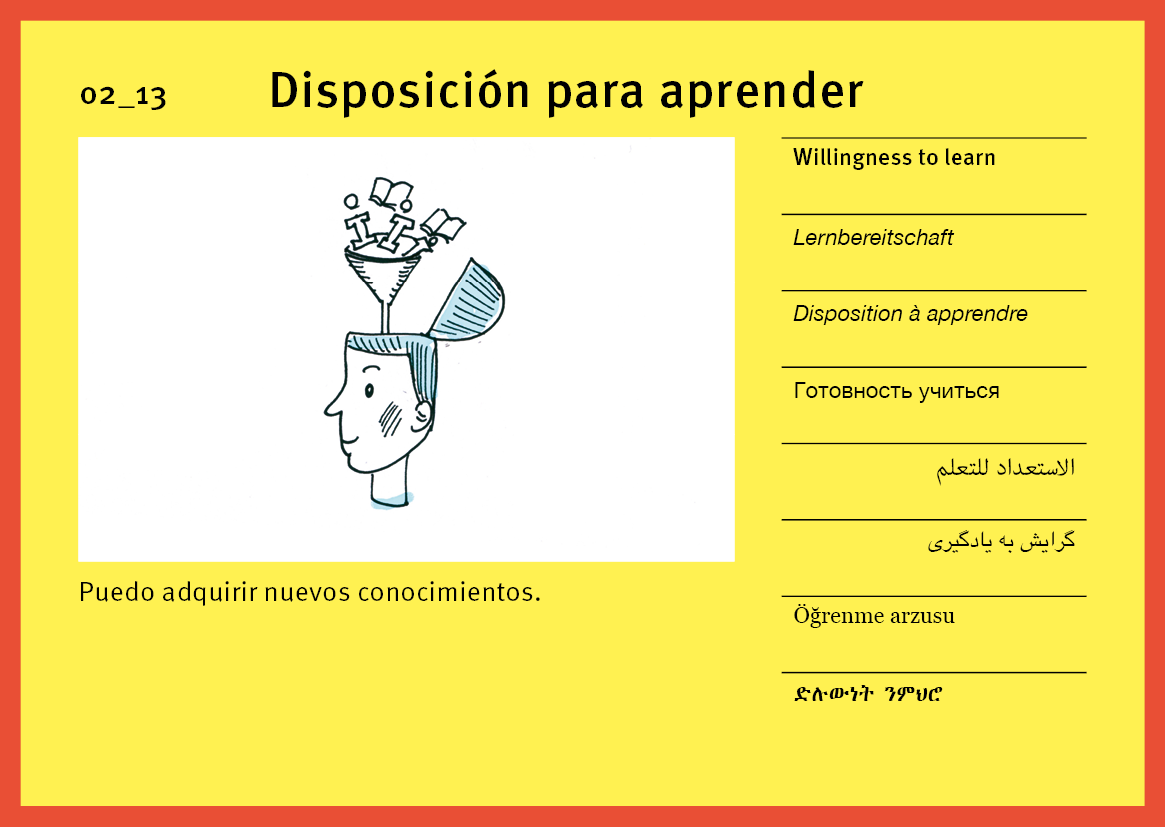 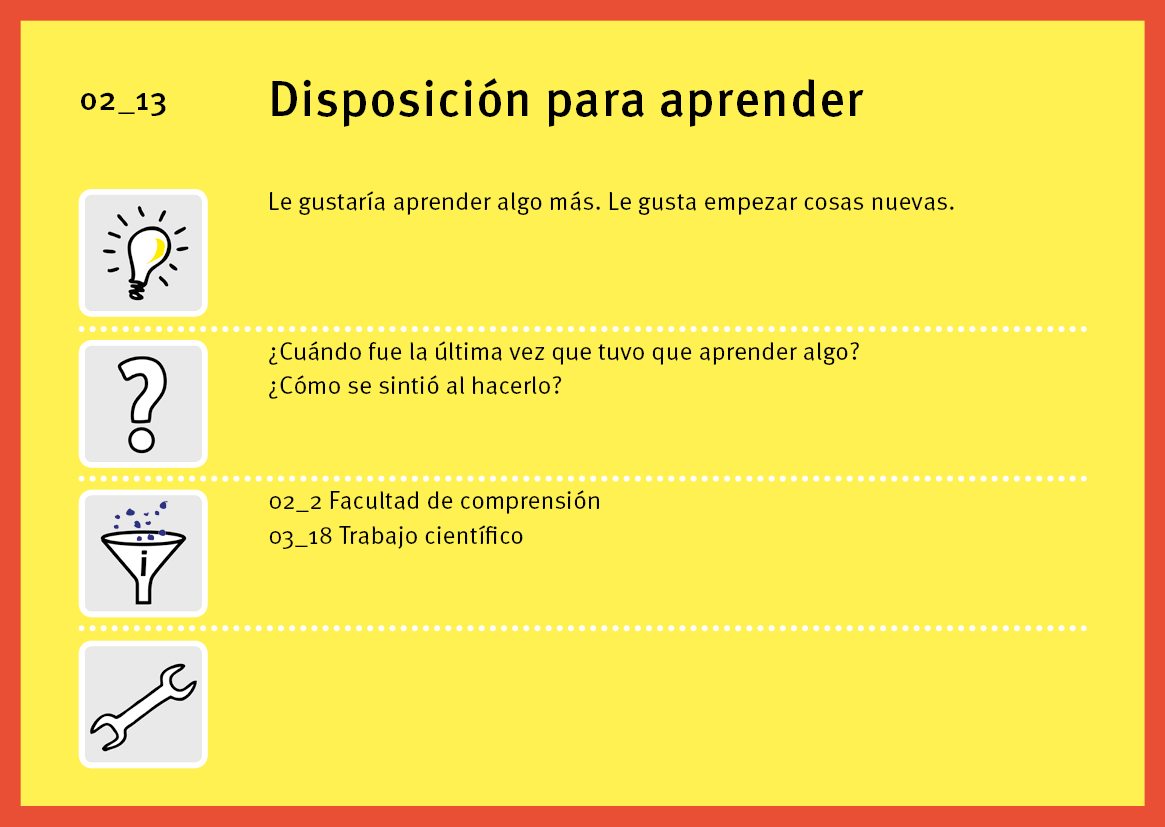 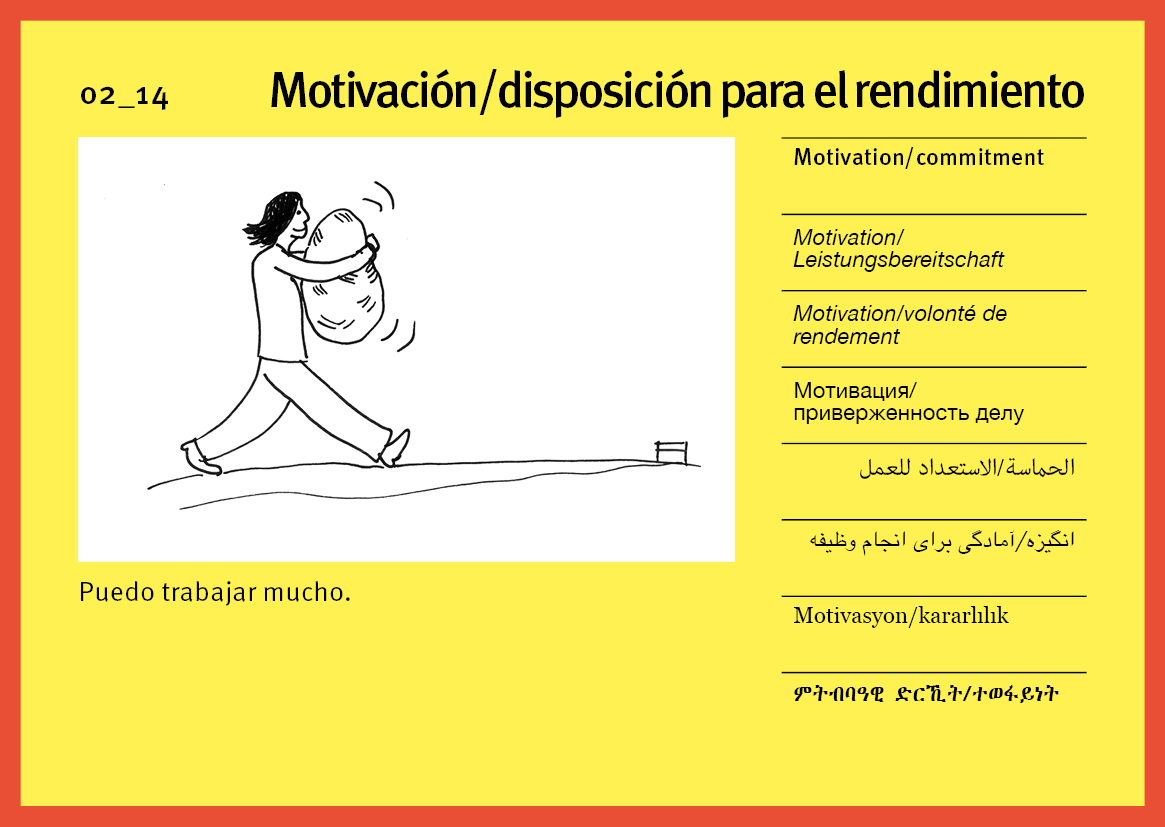 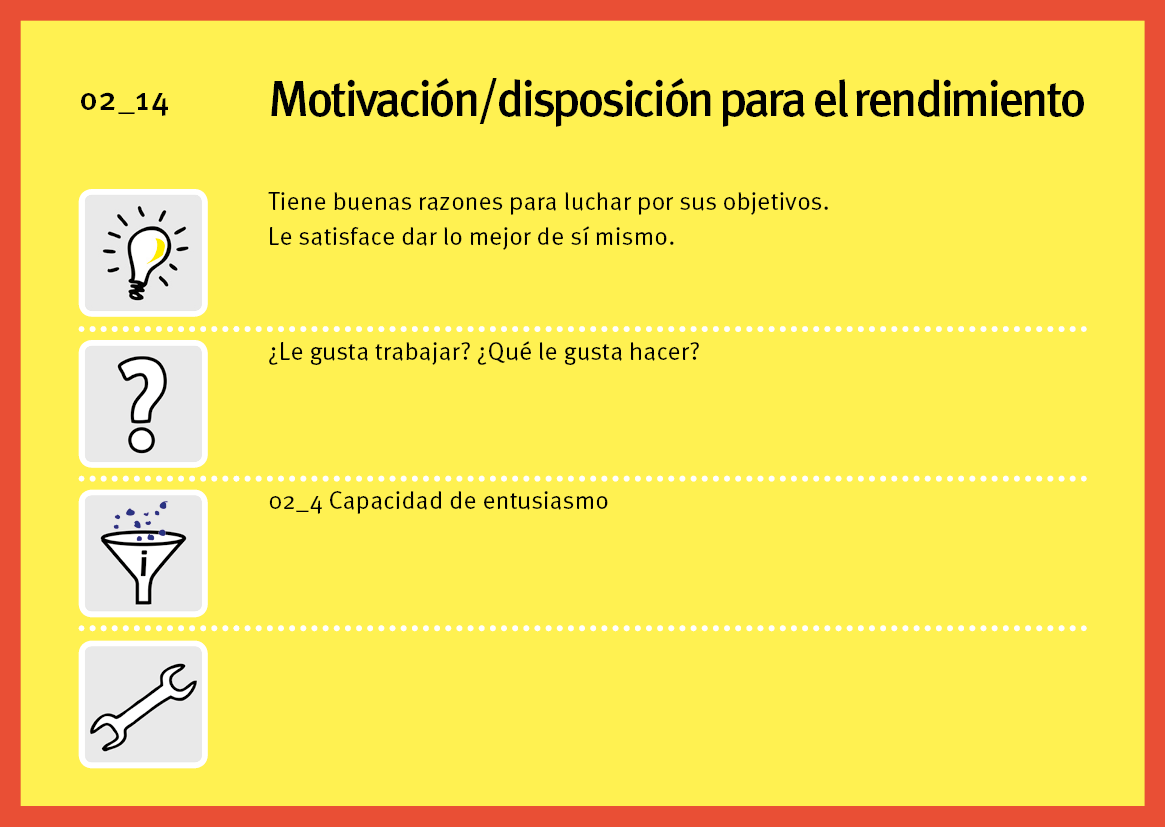 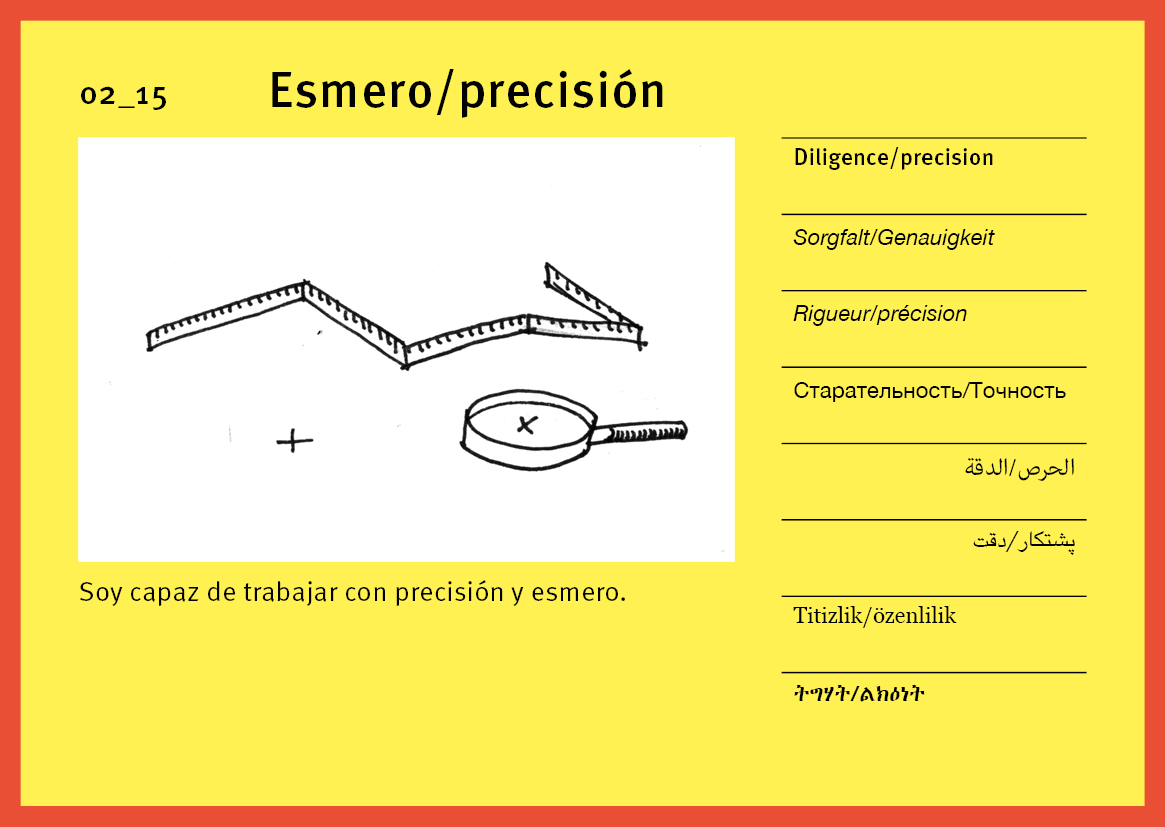 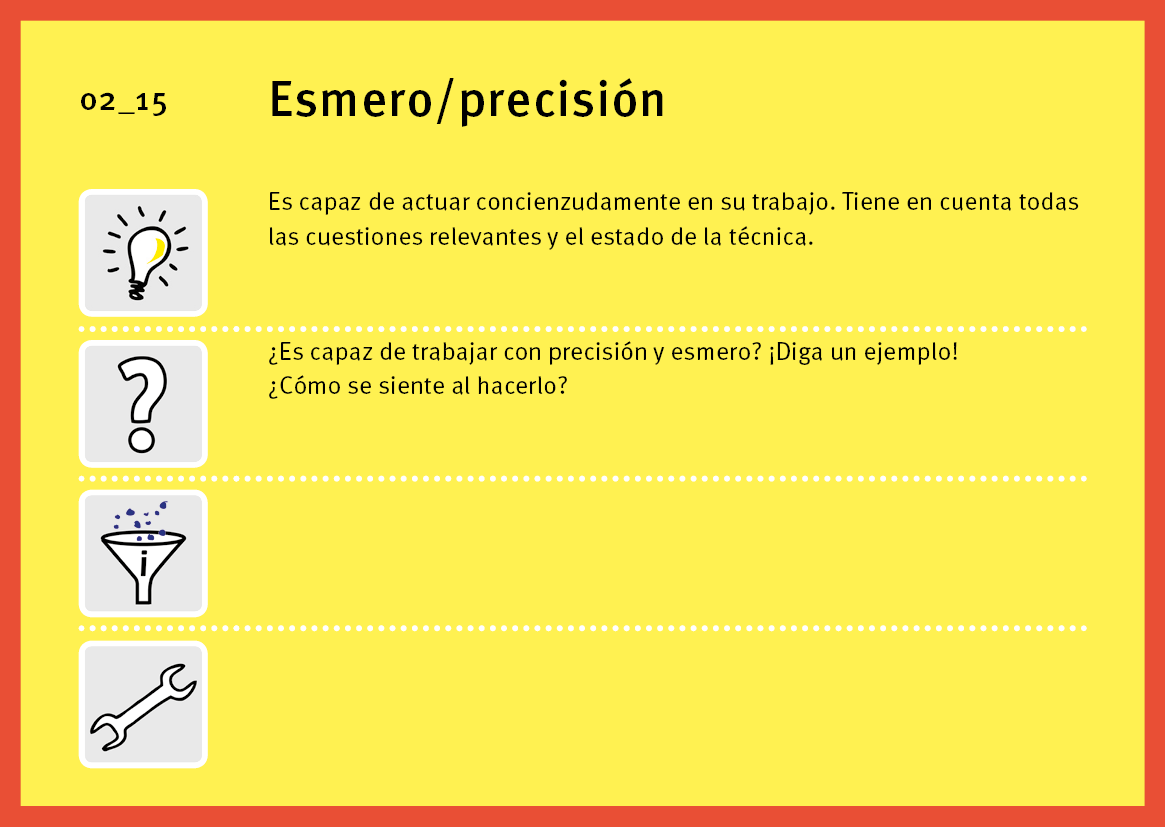 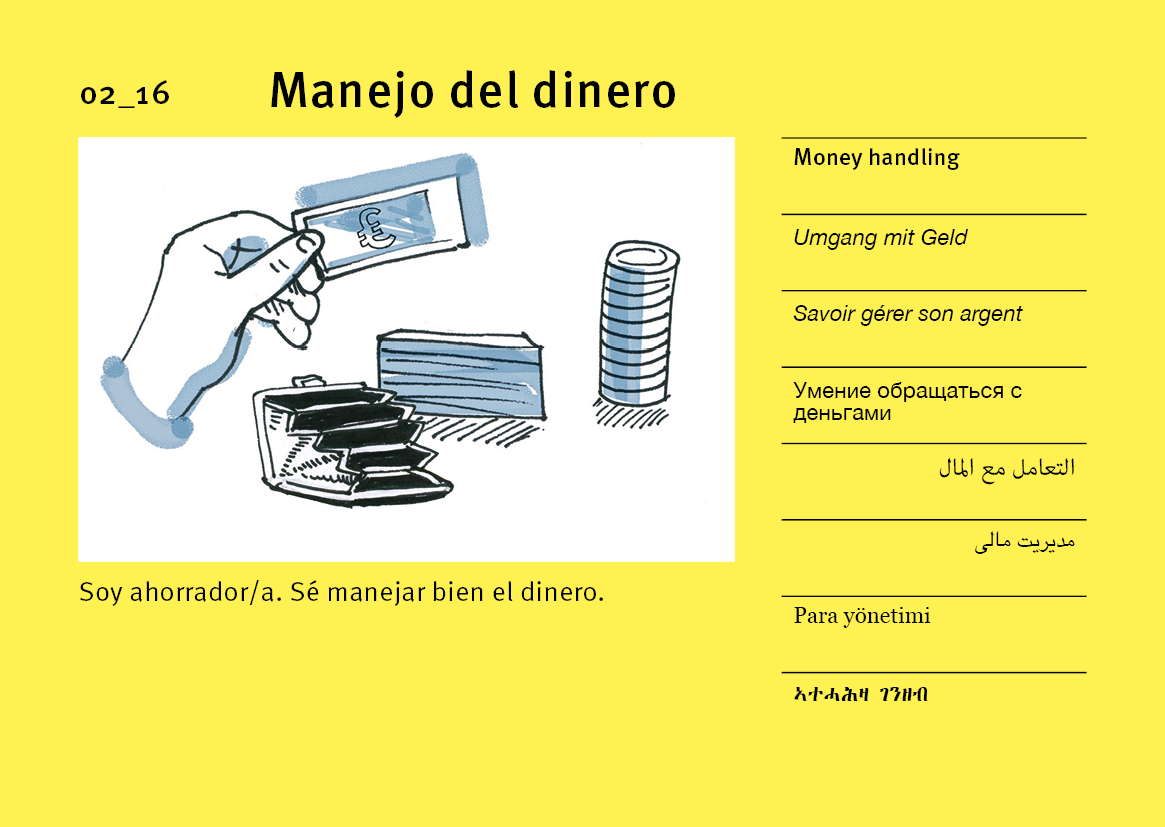 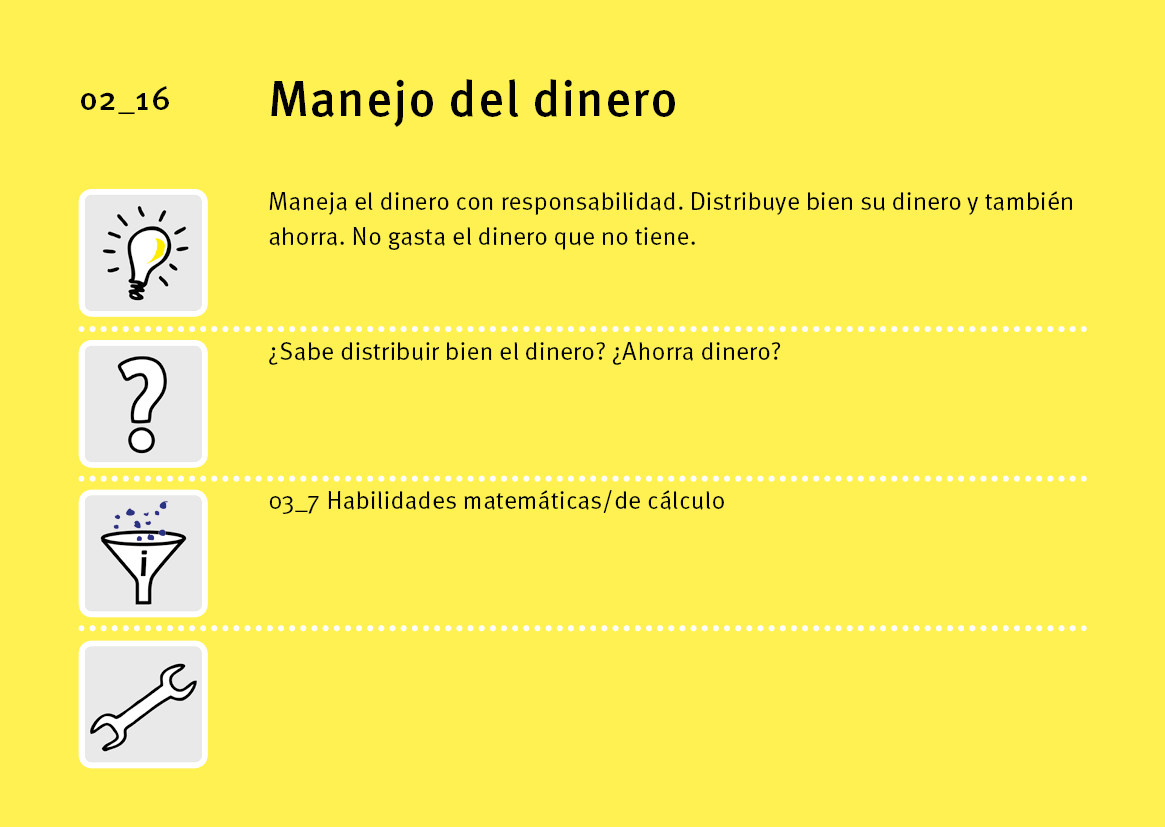 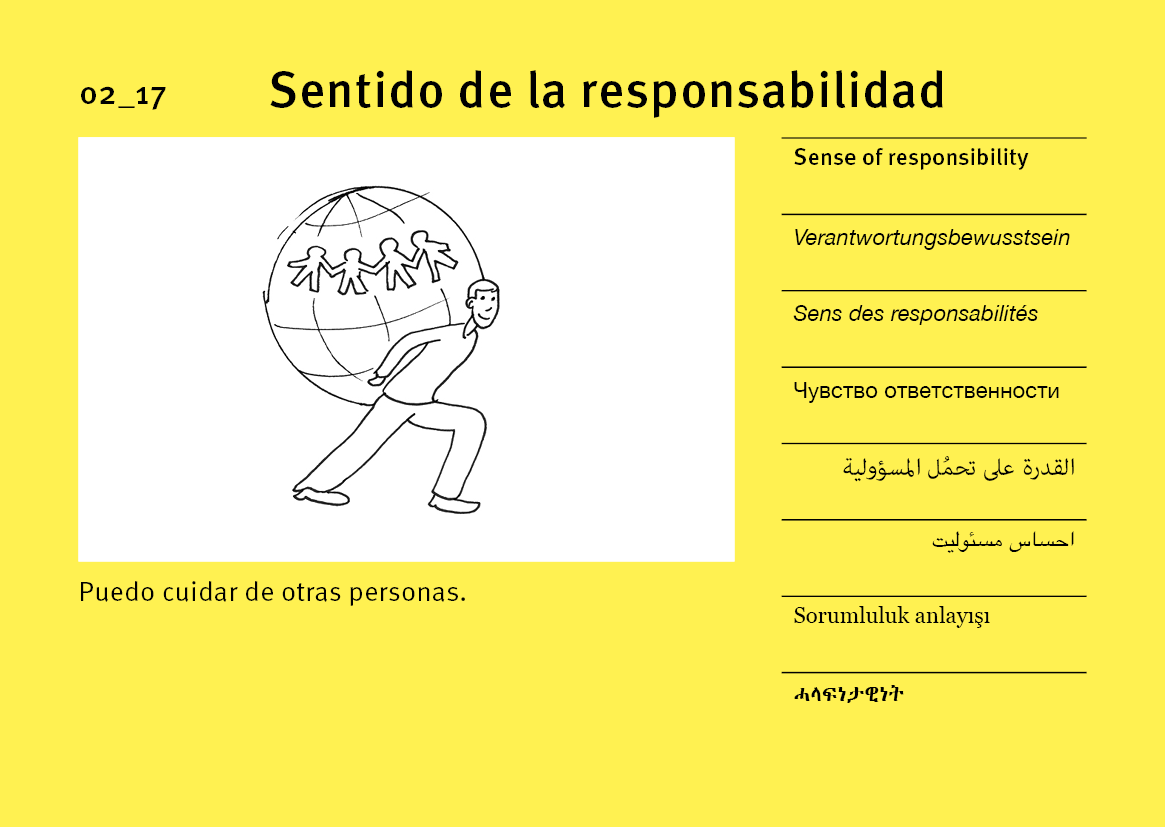 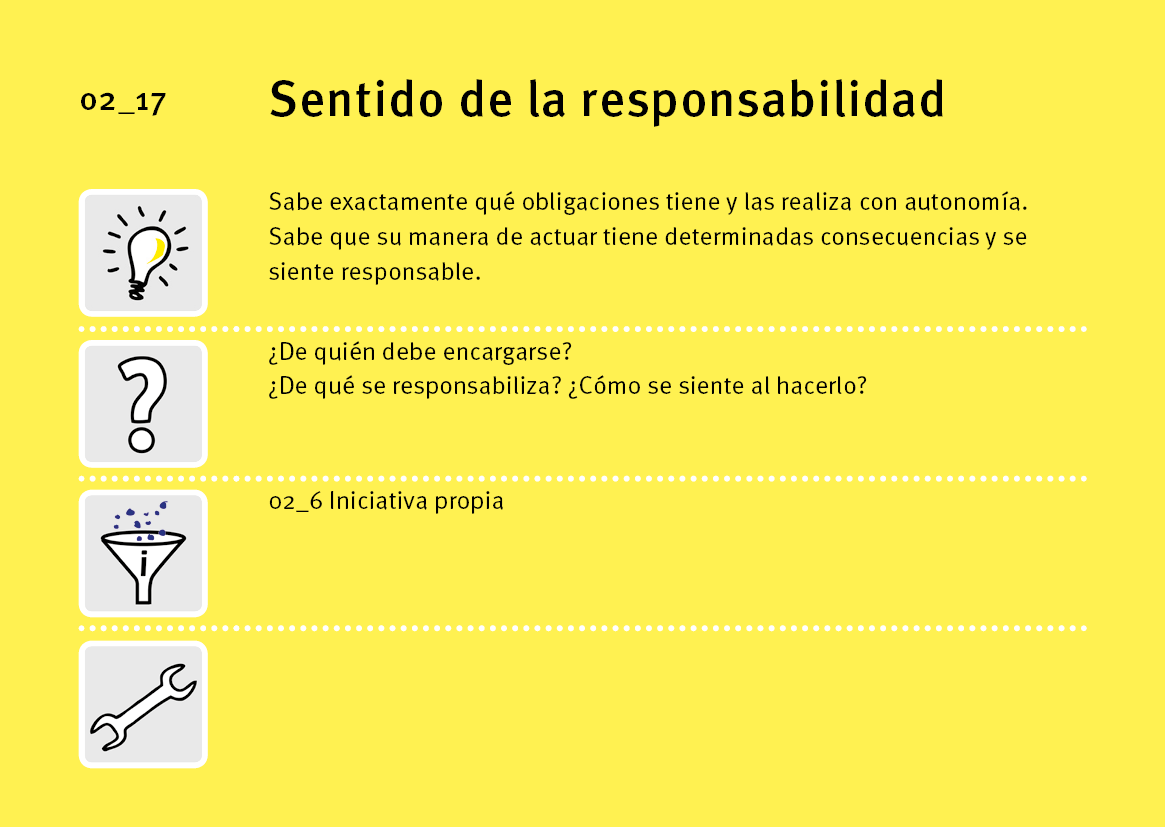 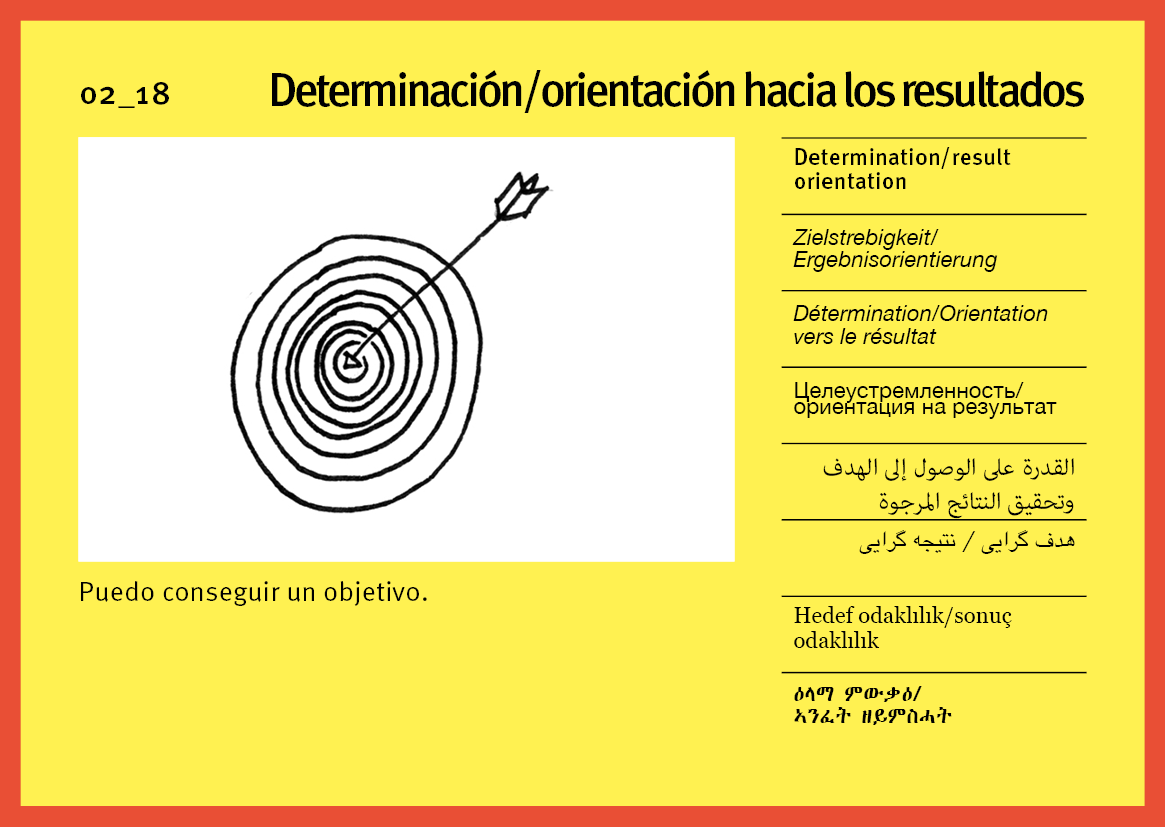 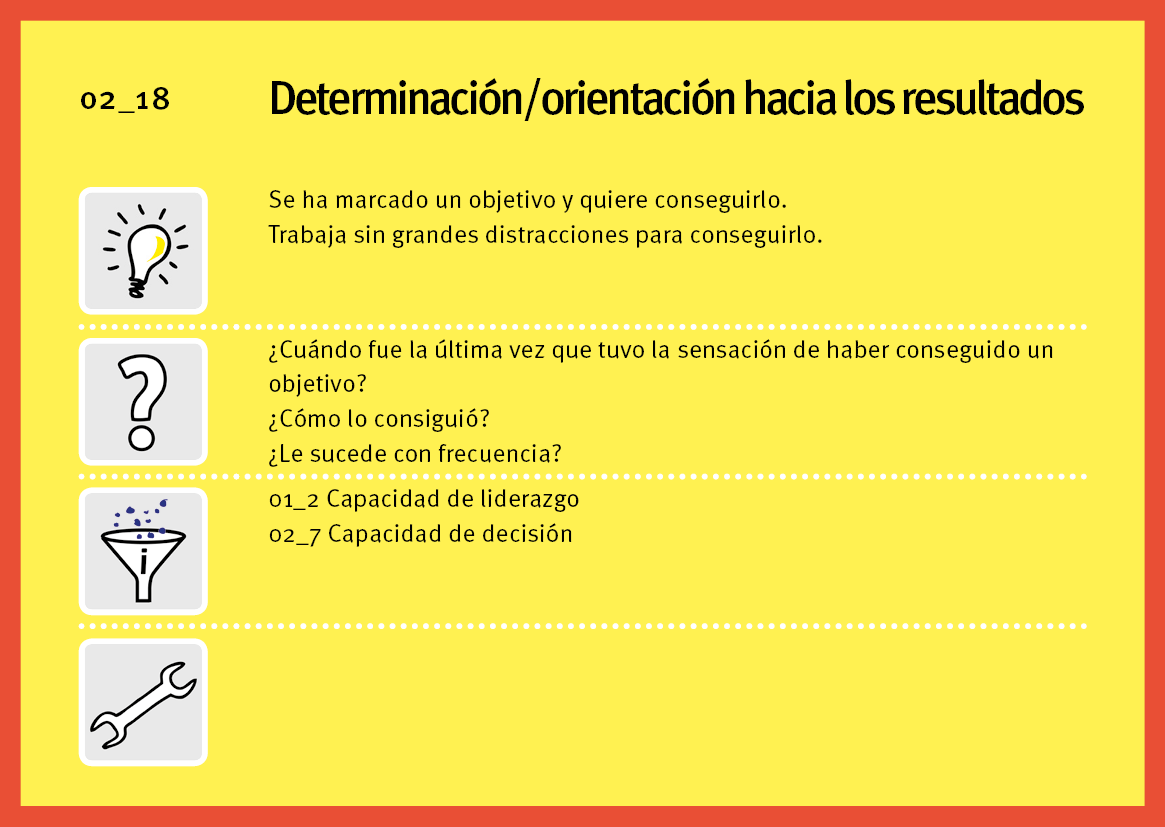 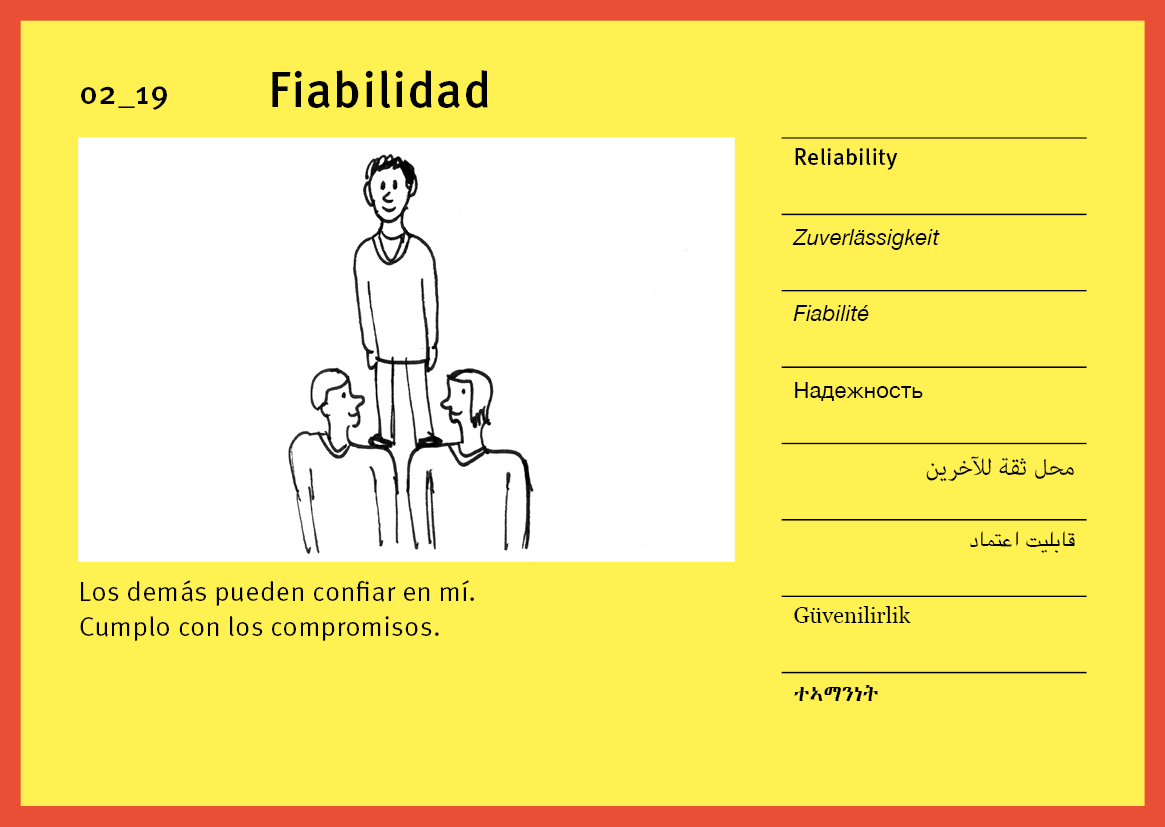 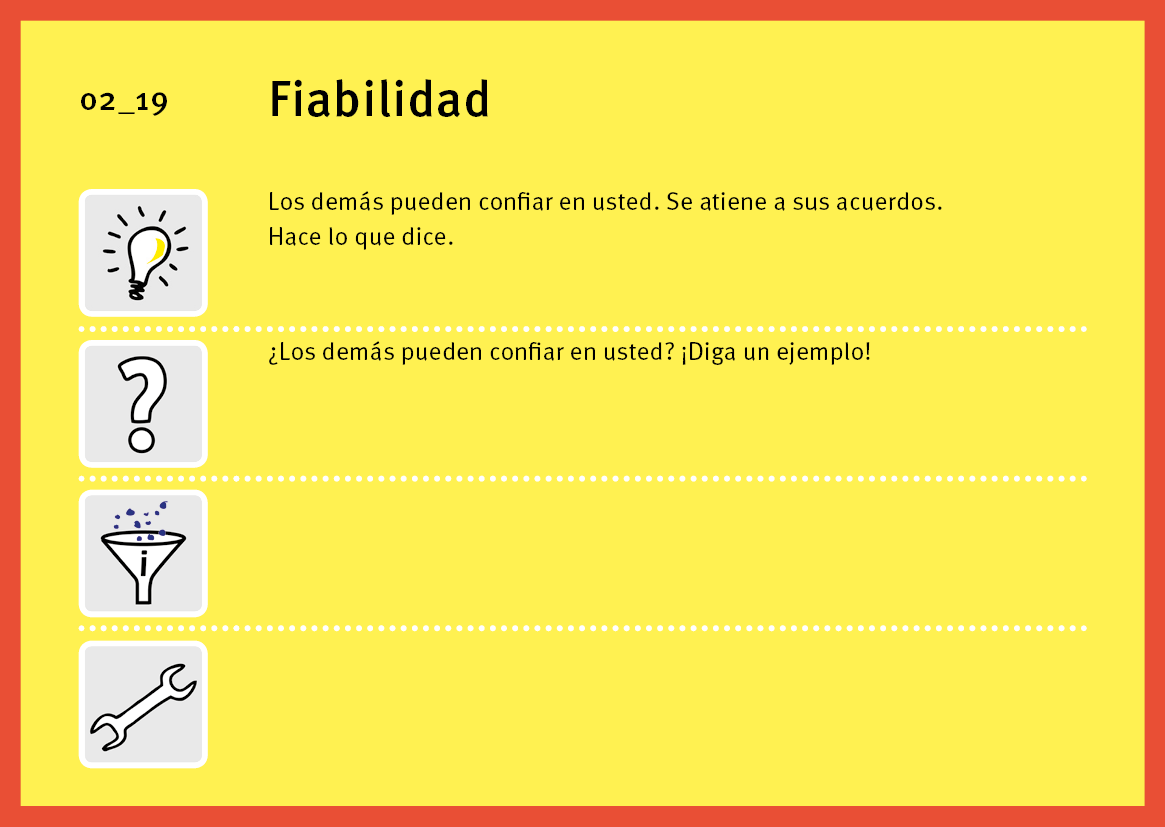 Competencia técnica y metodológica
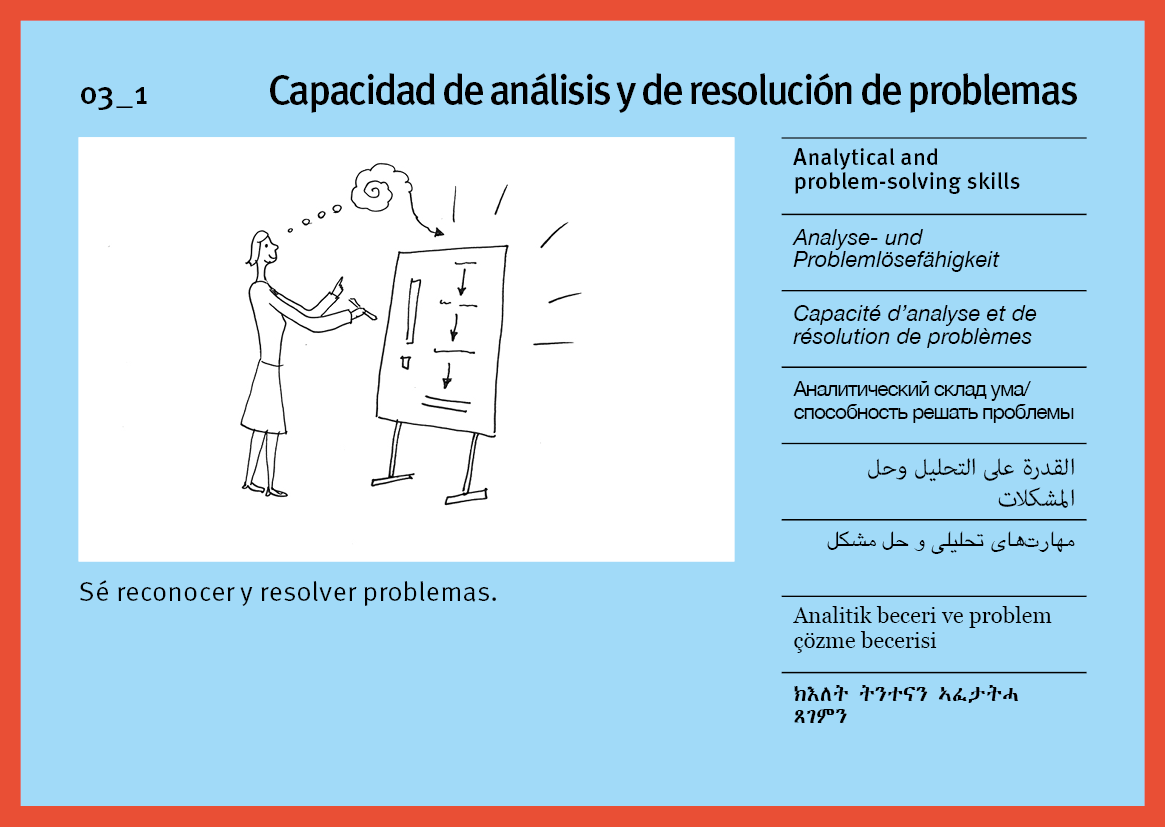 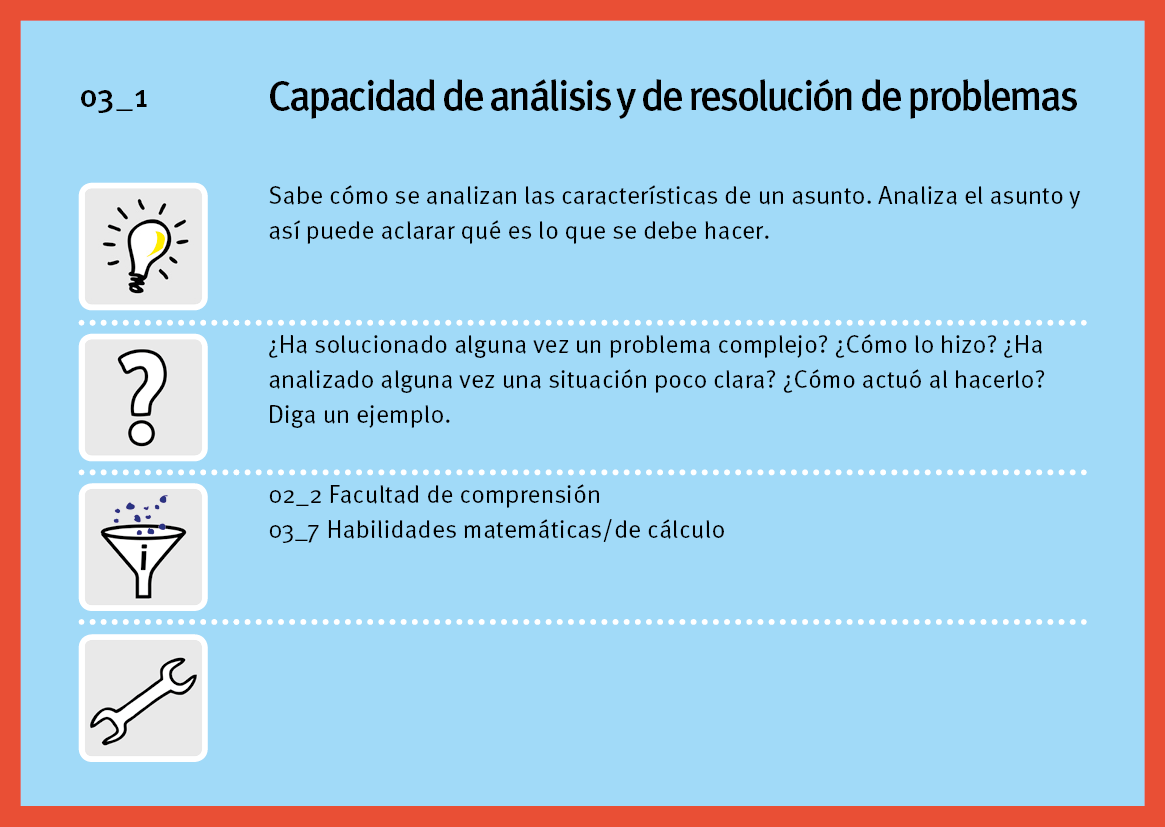 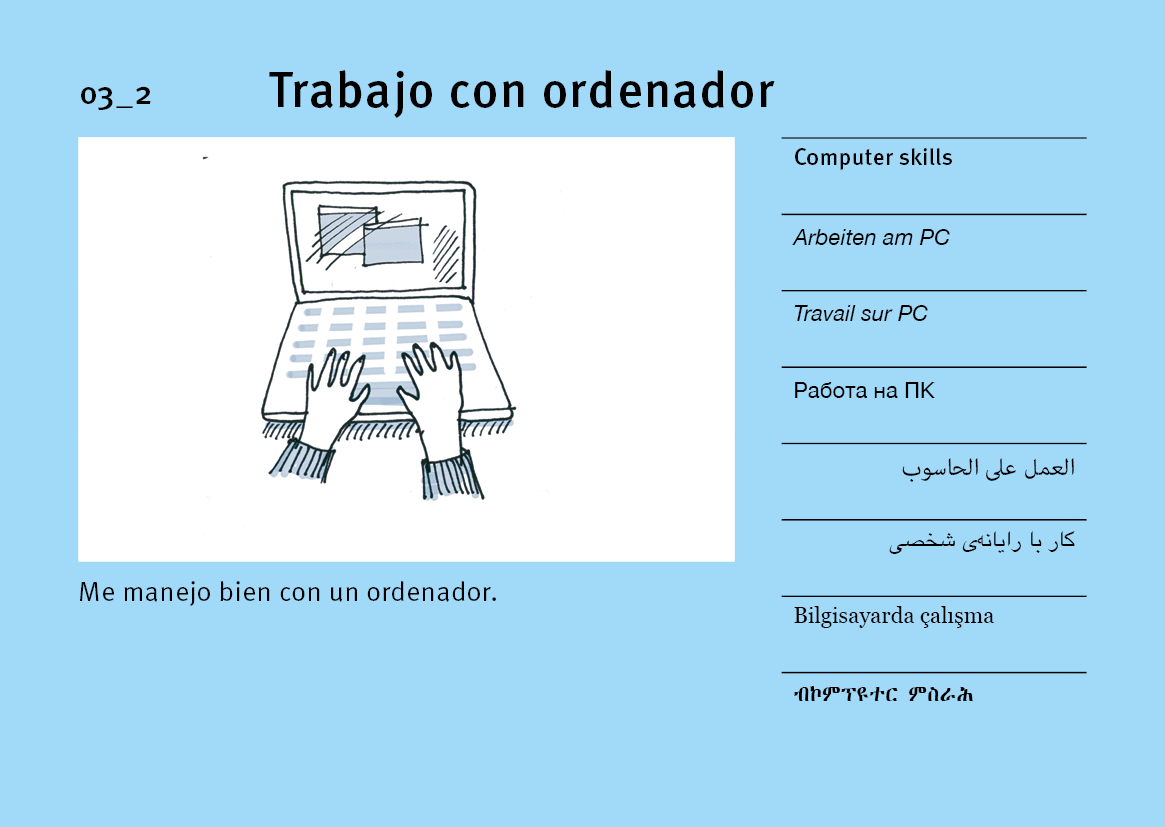 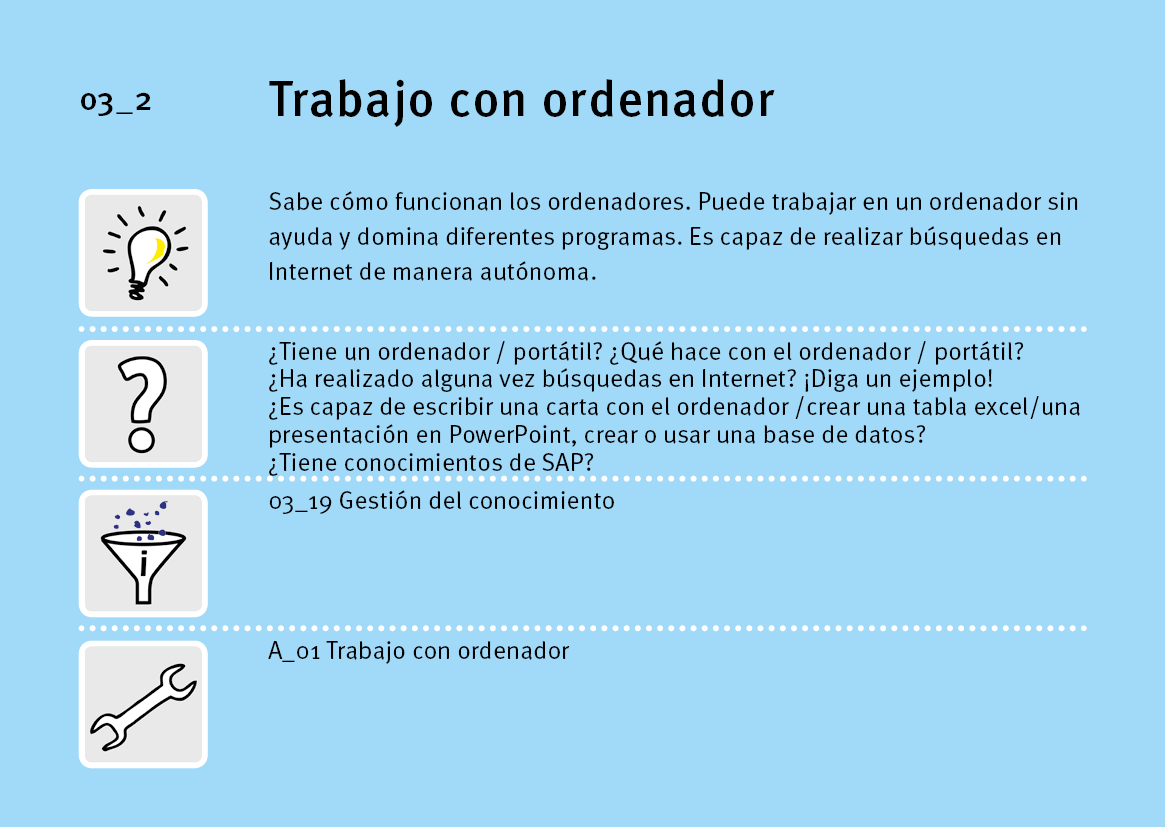 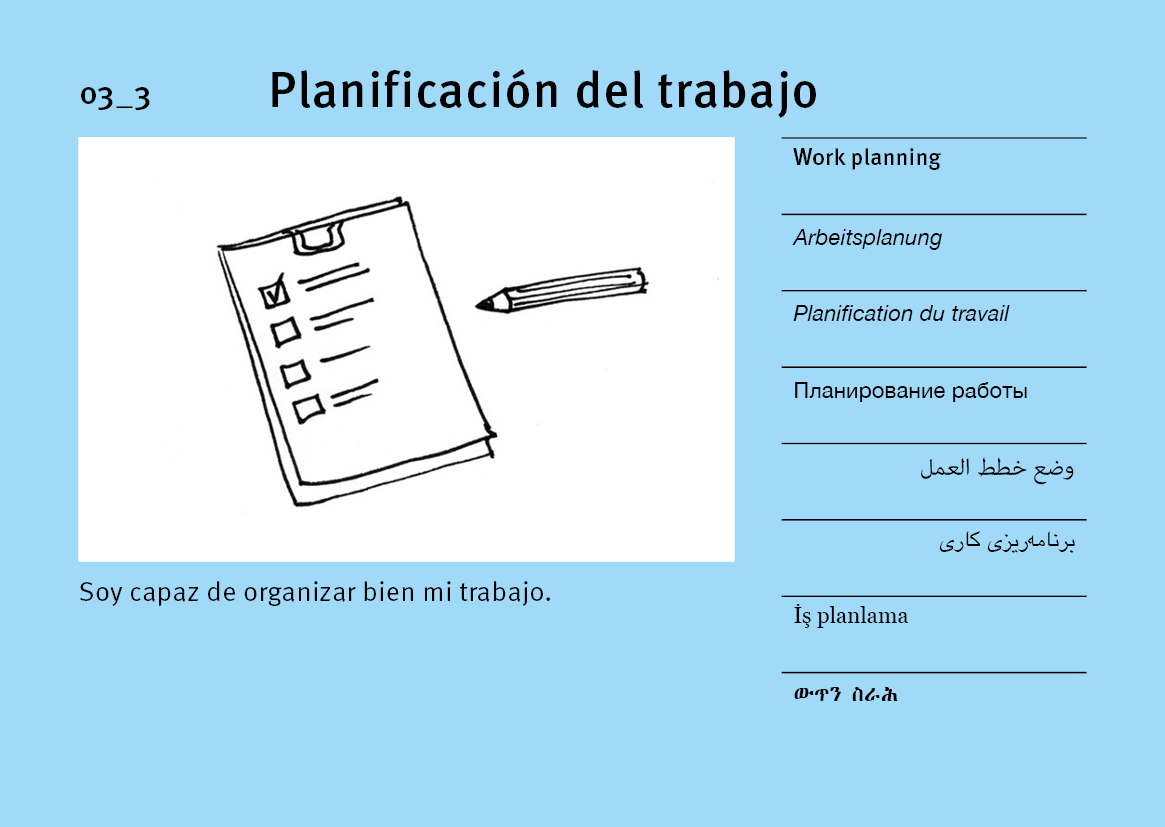 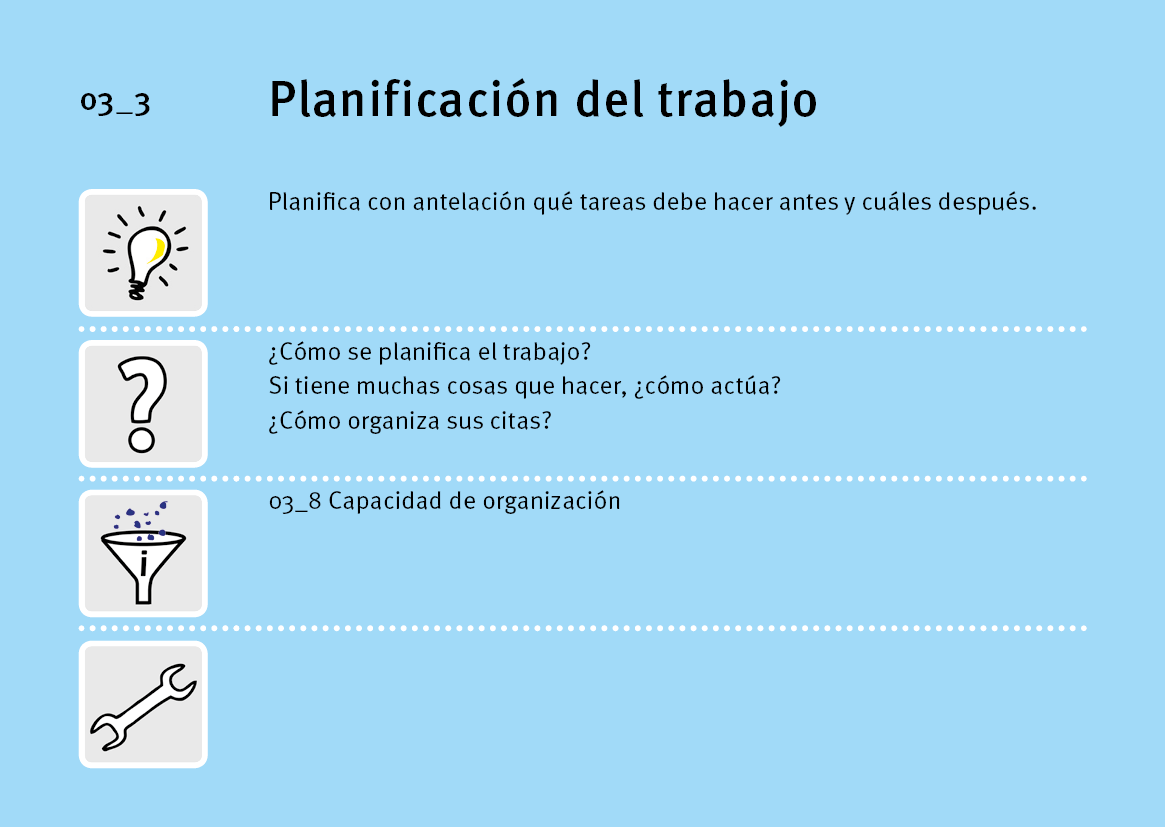 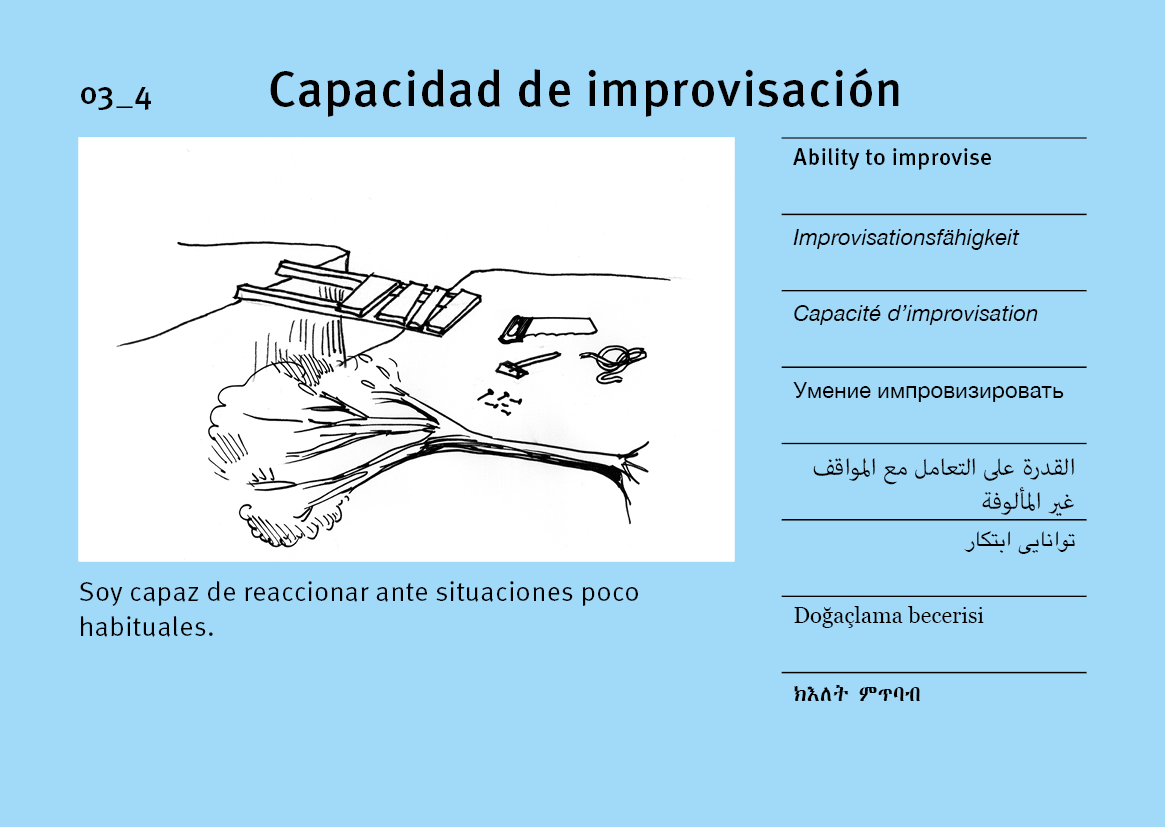 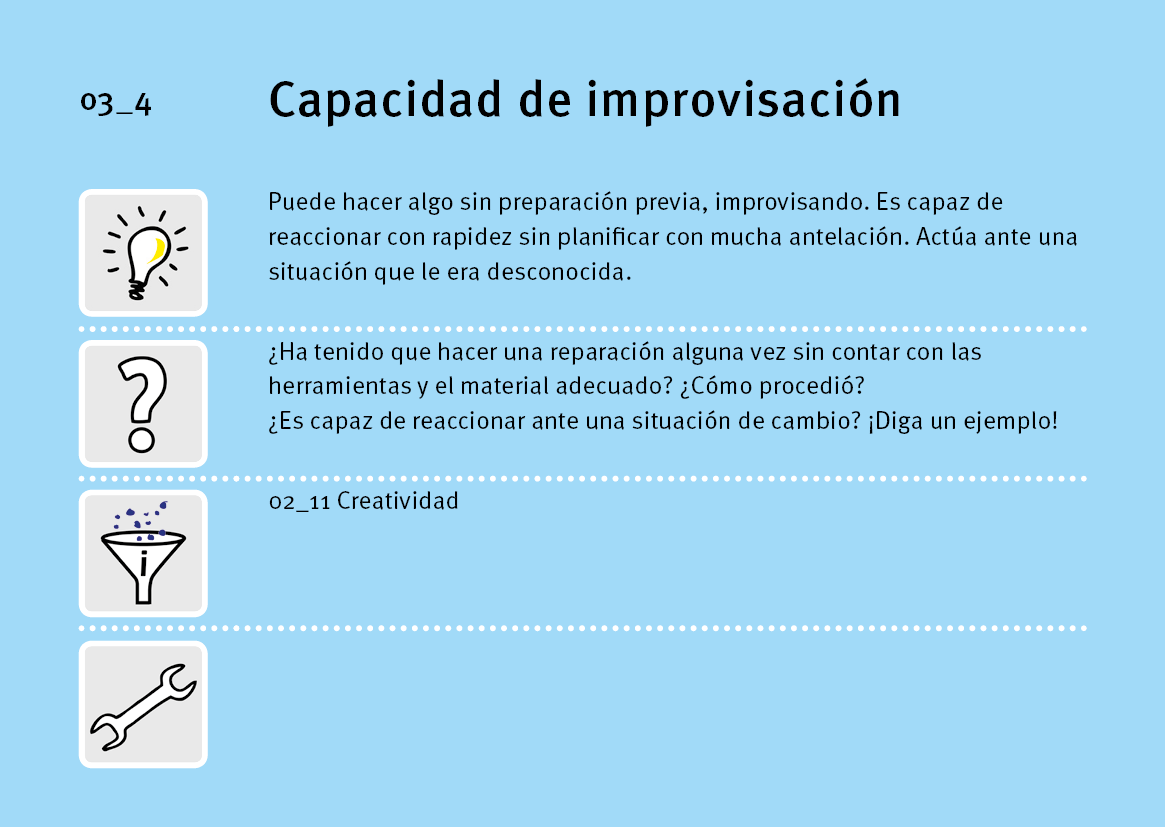 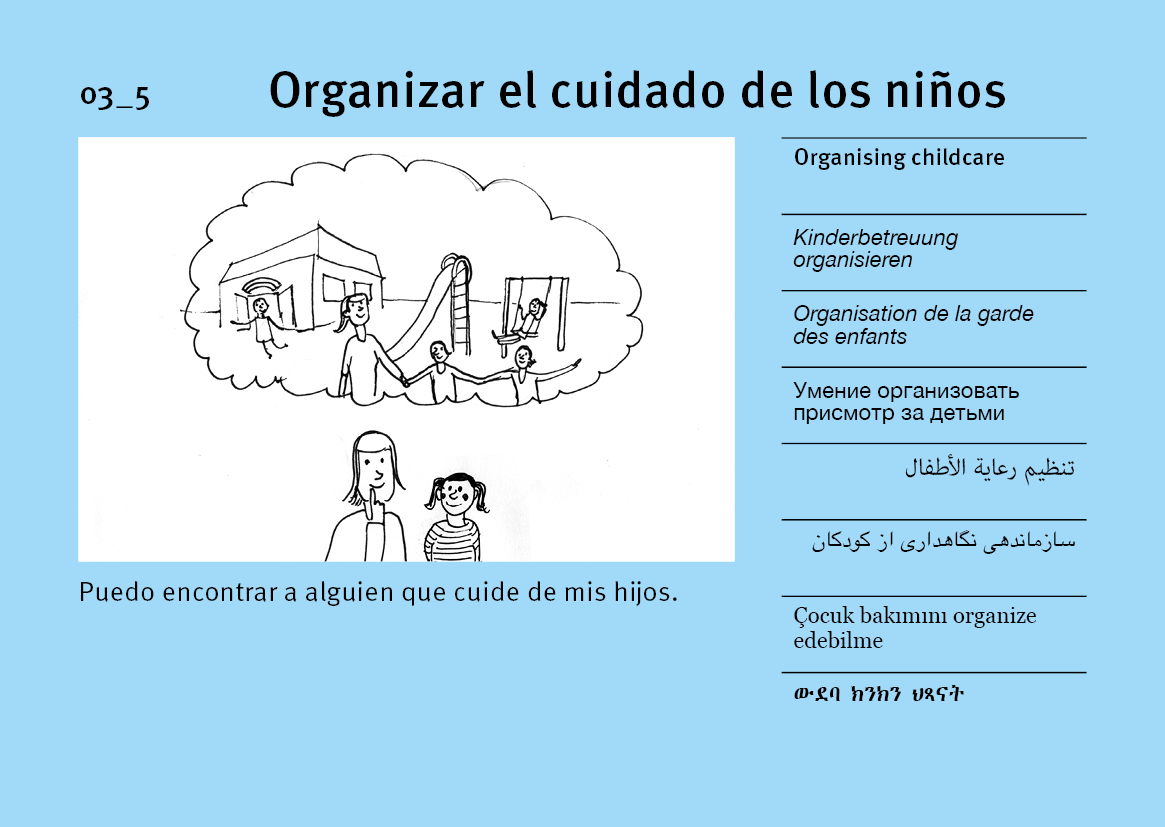 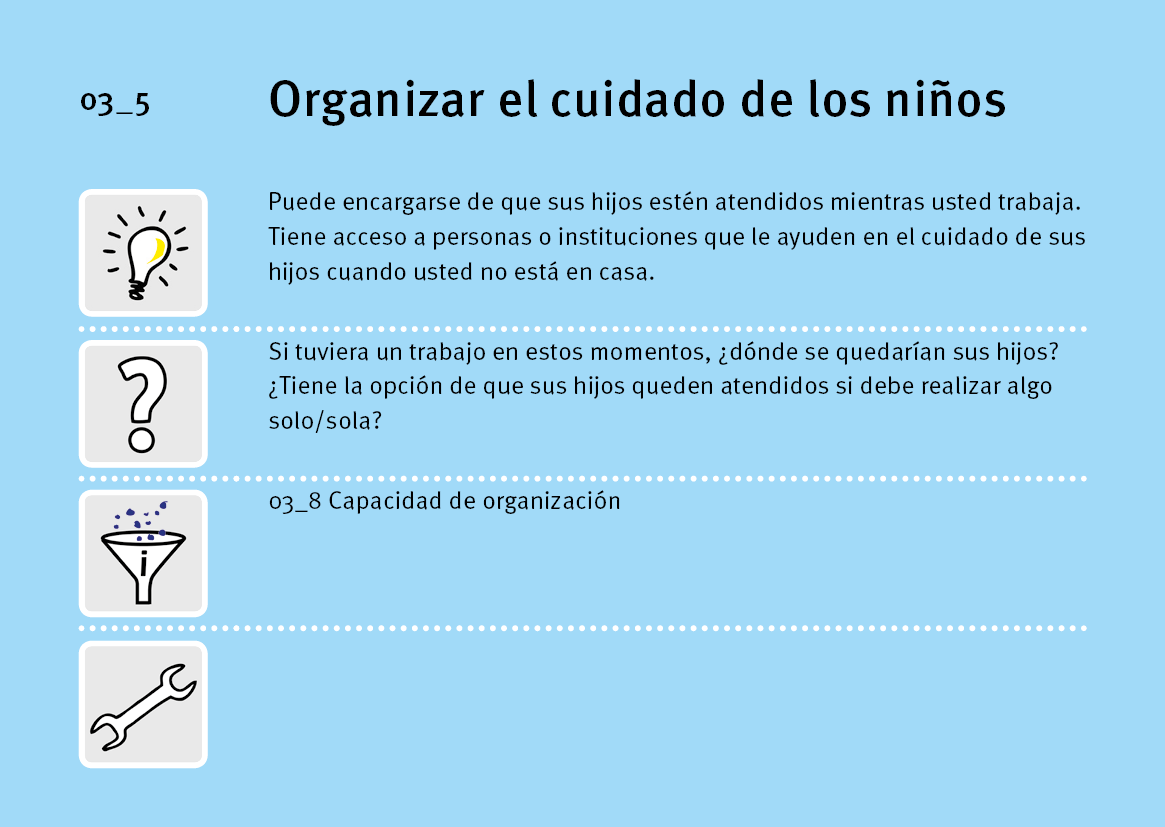 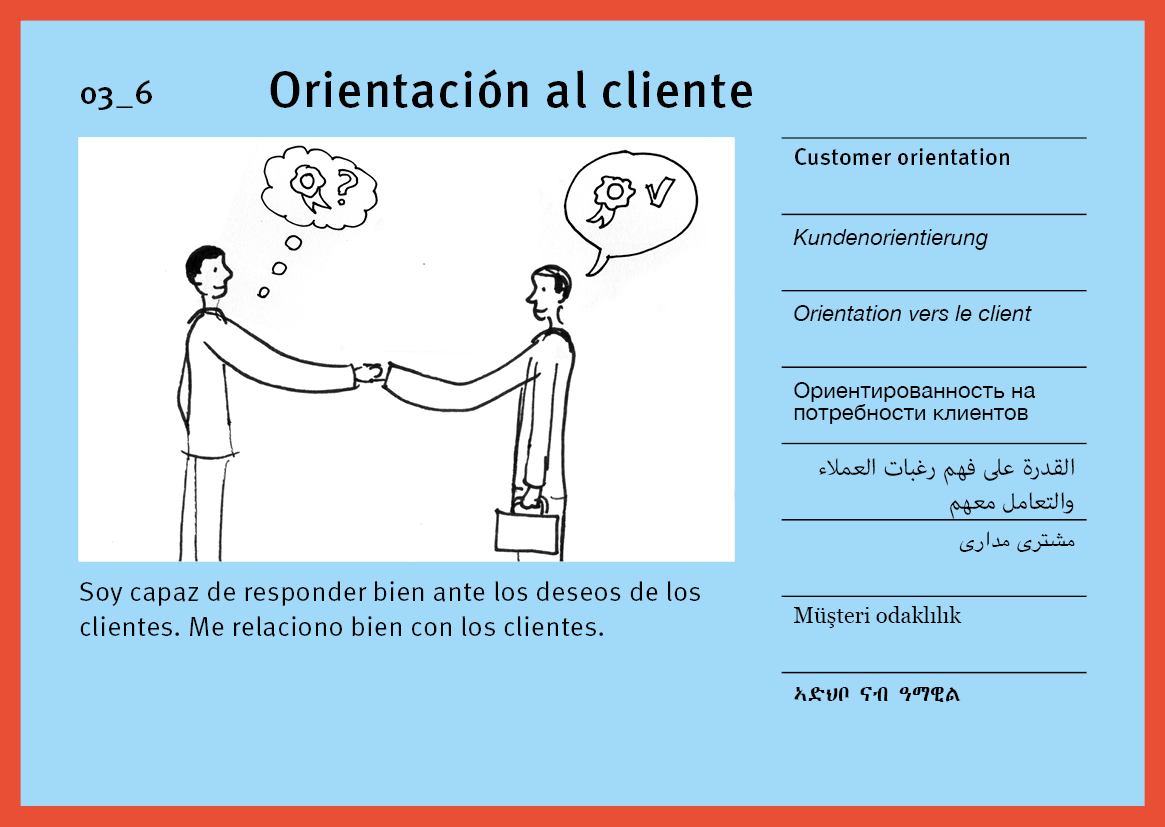 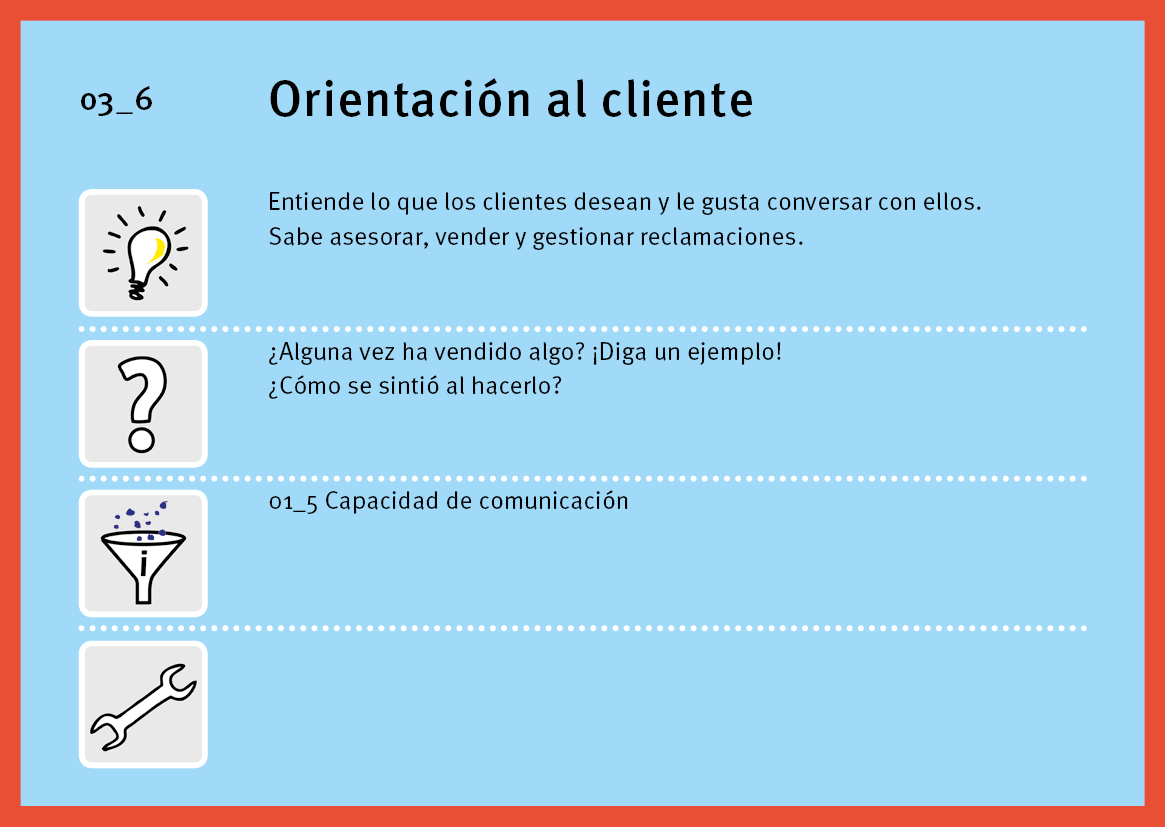 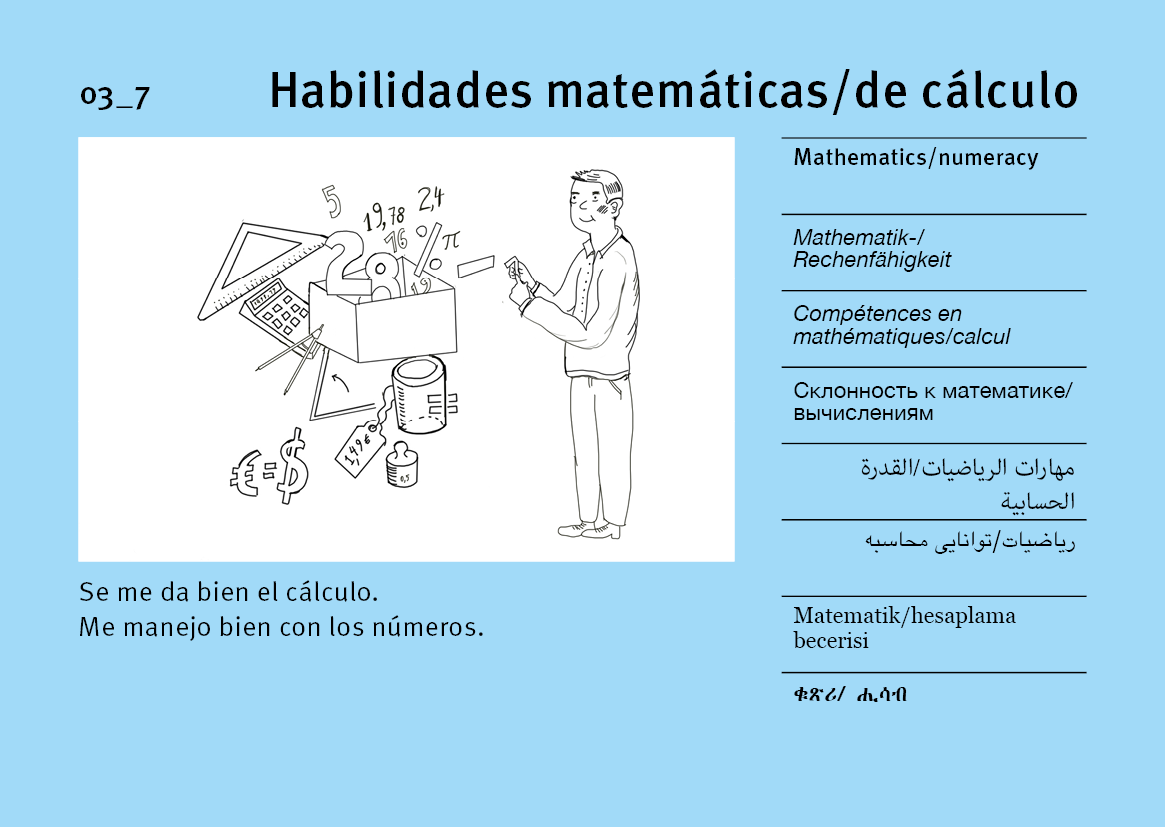 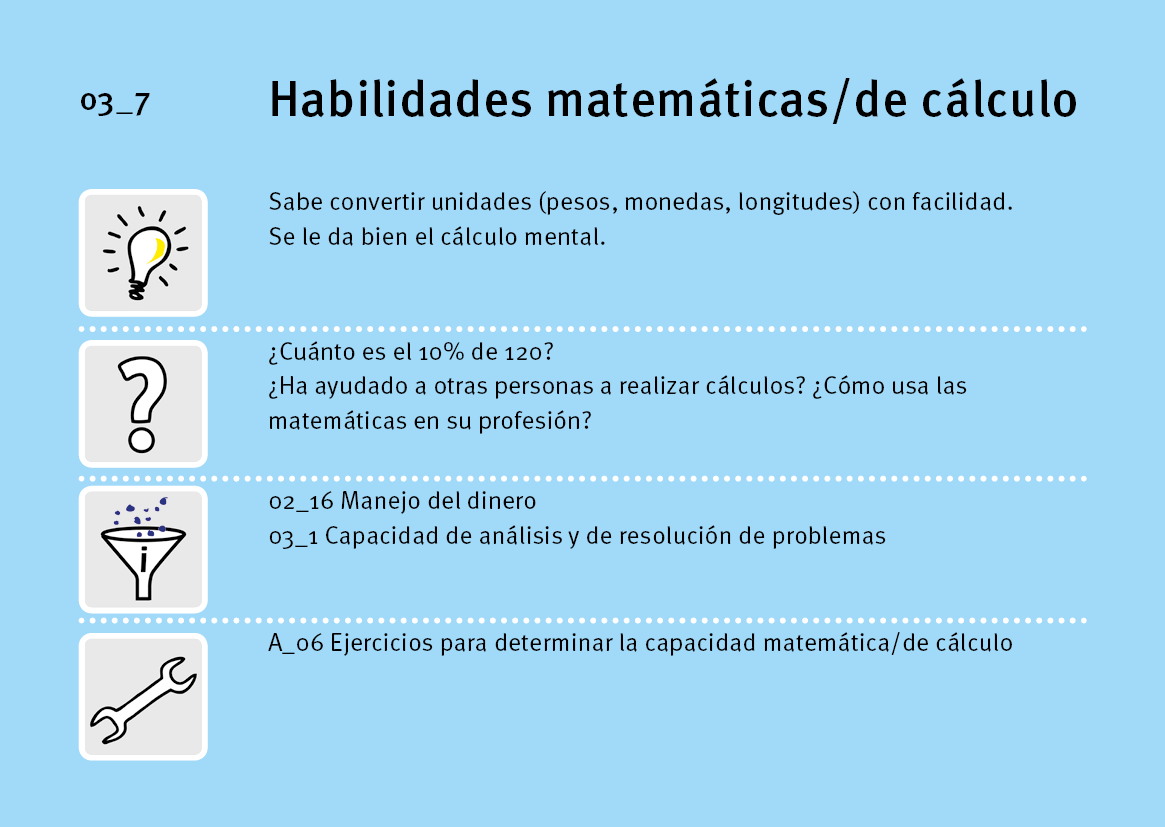 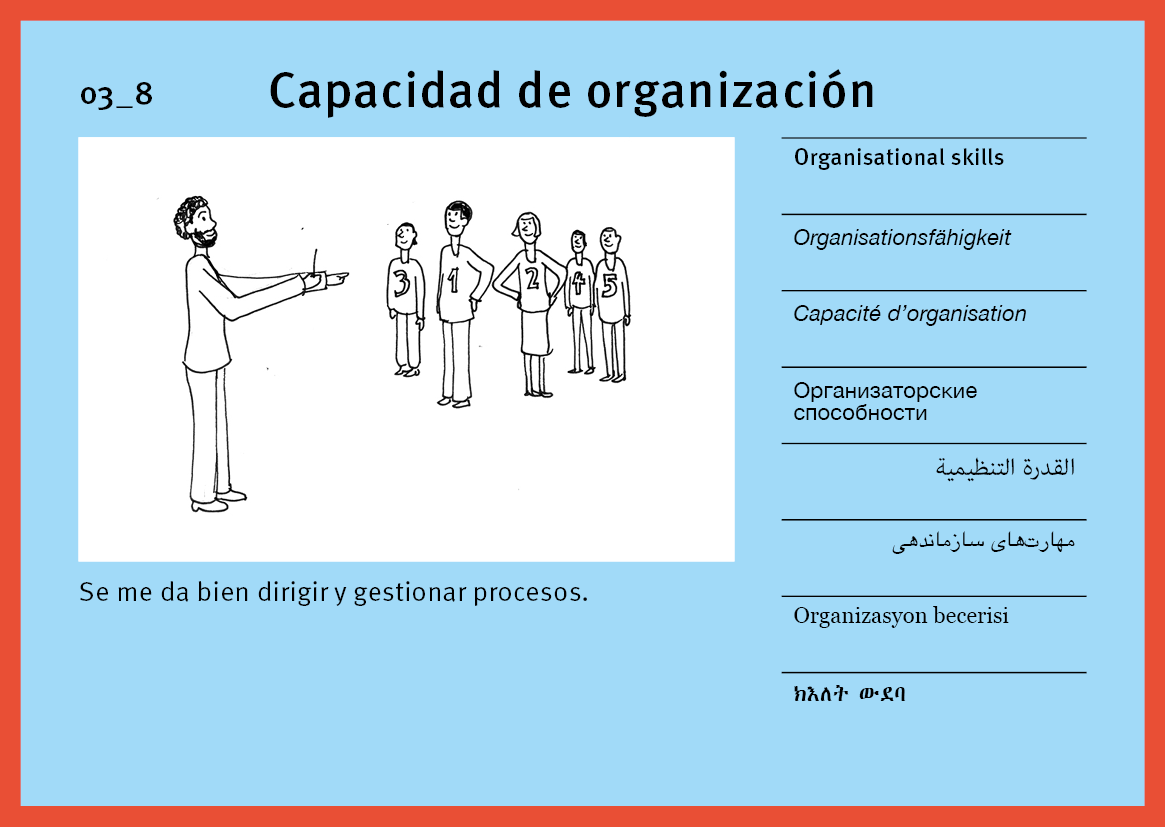 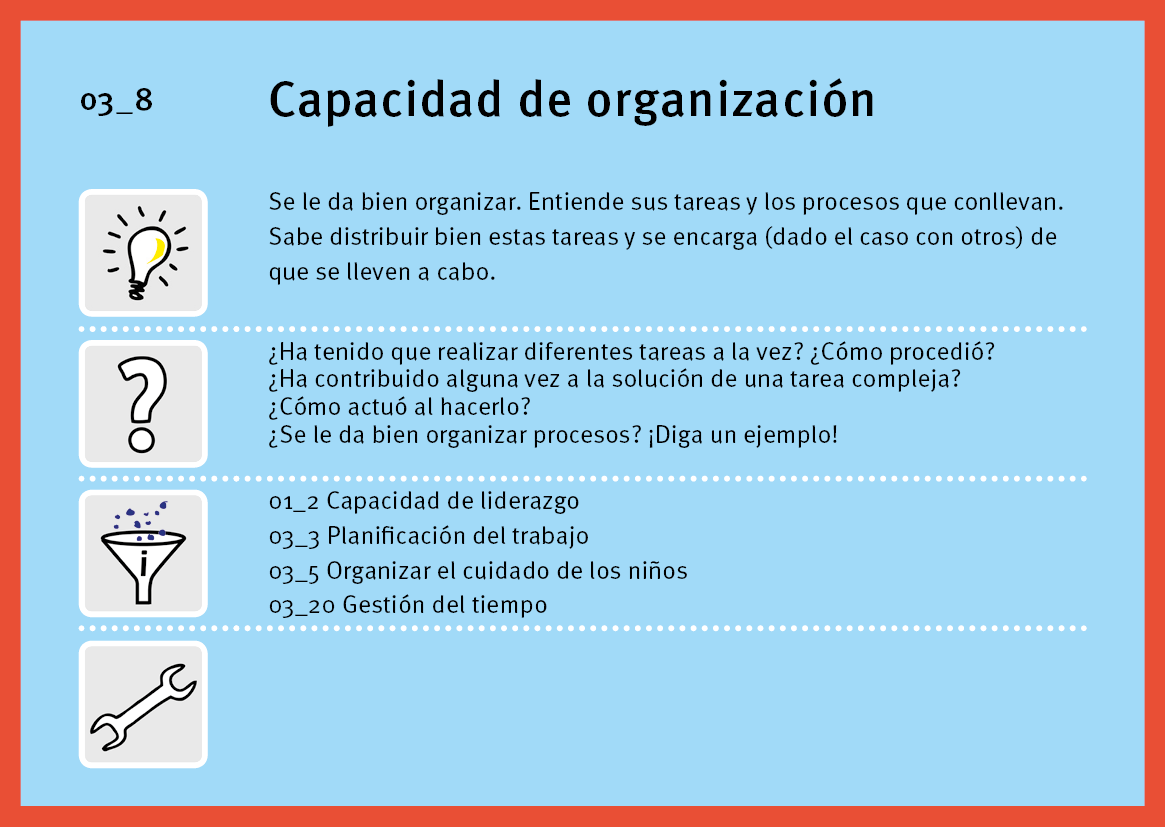 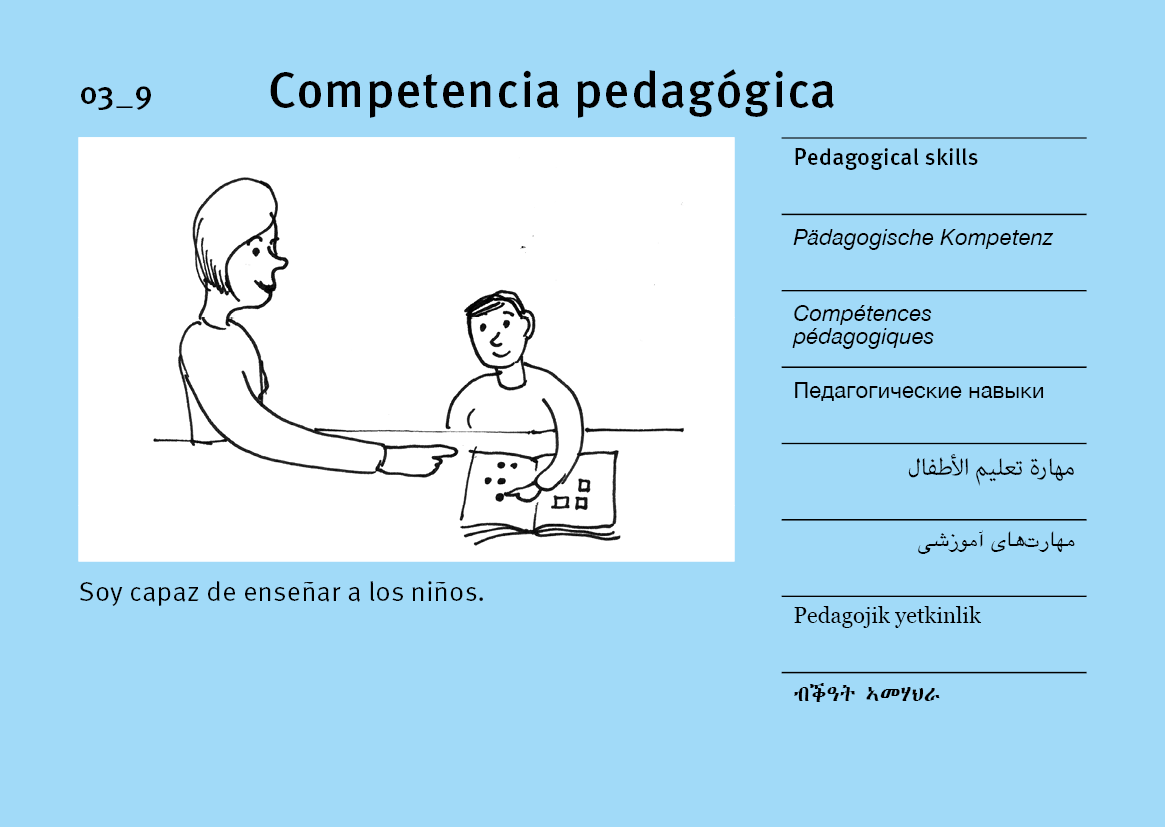 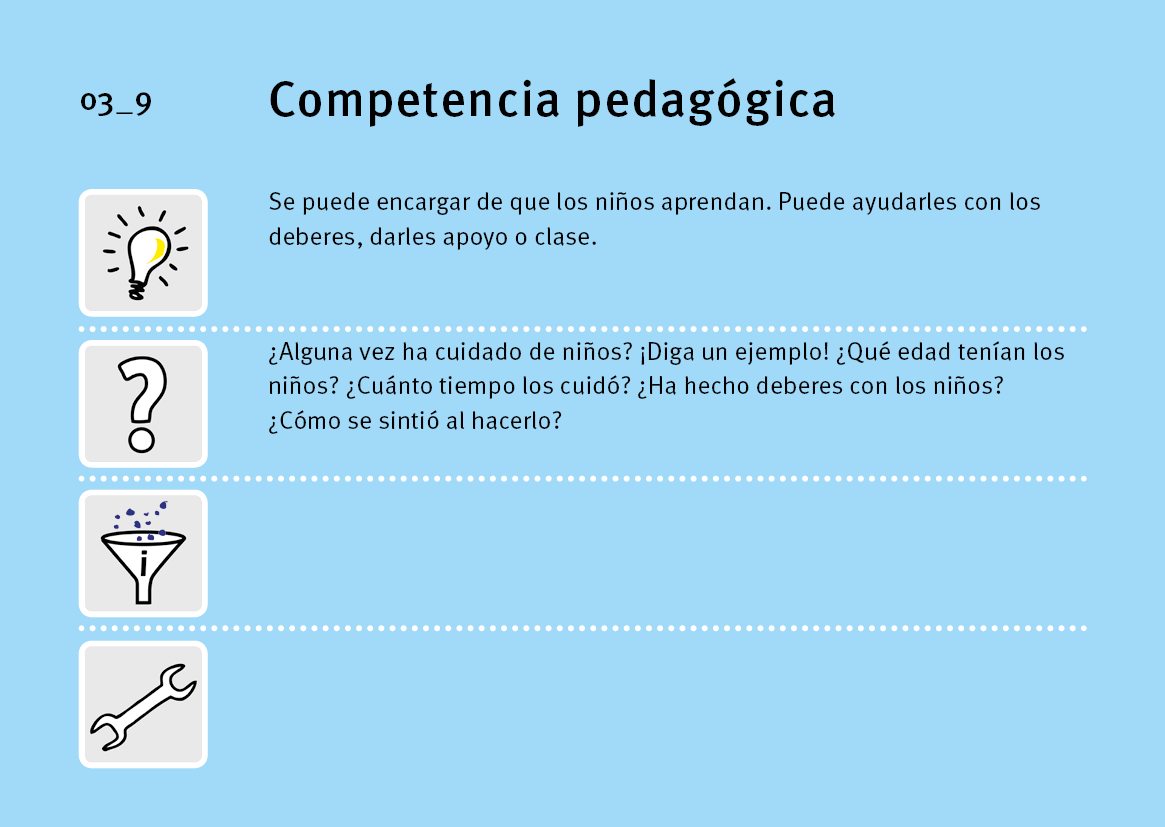 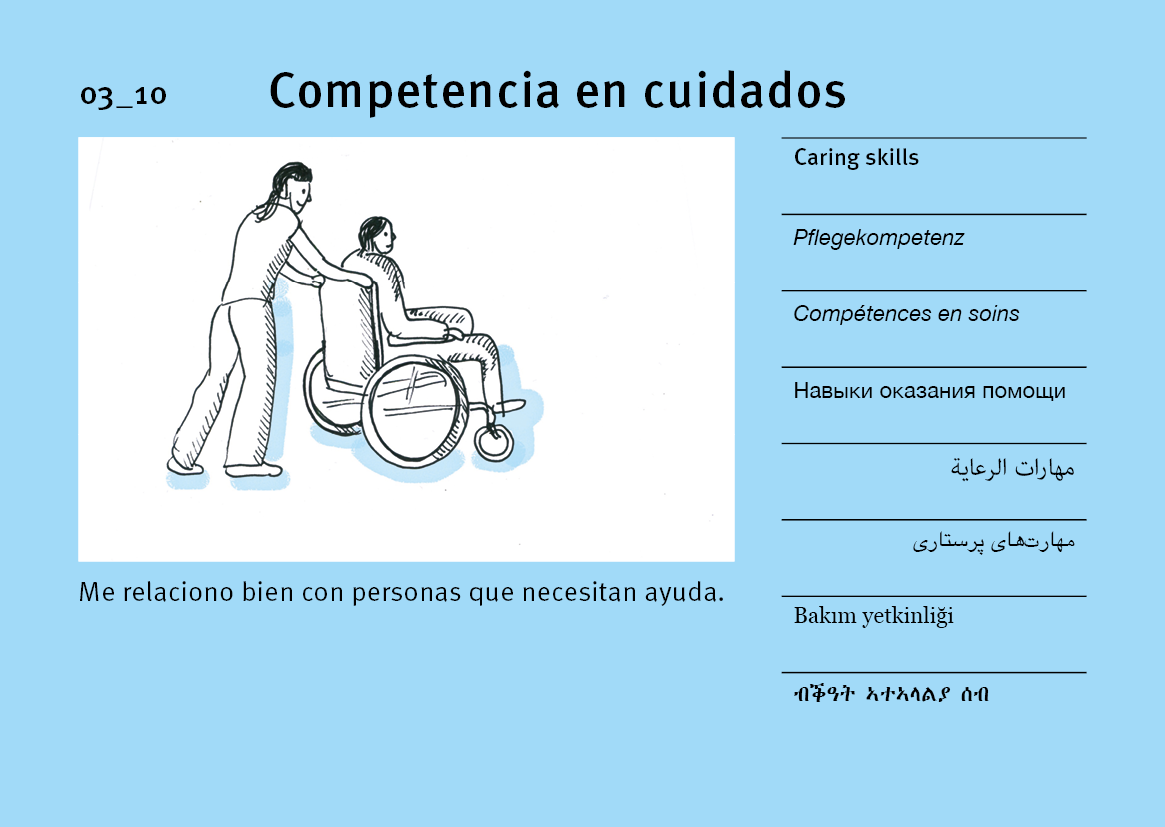 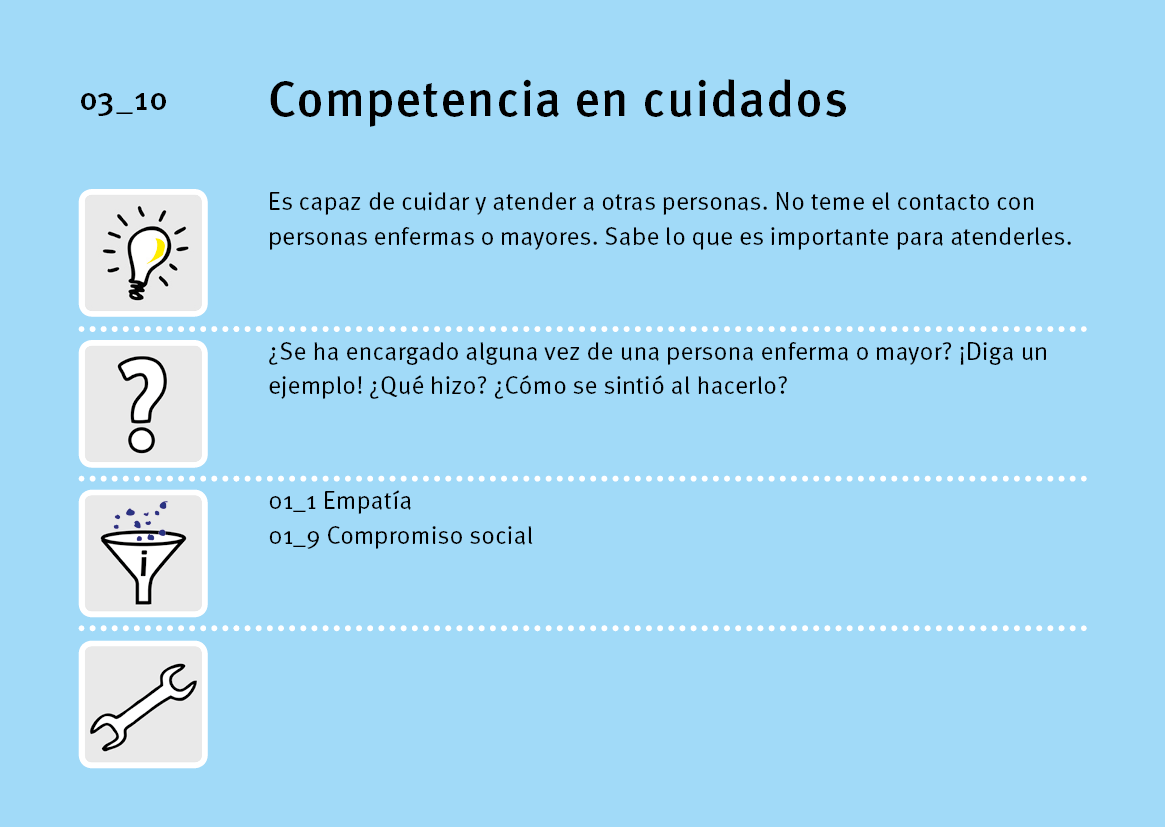 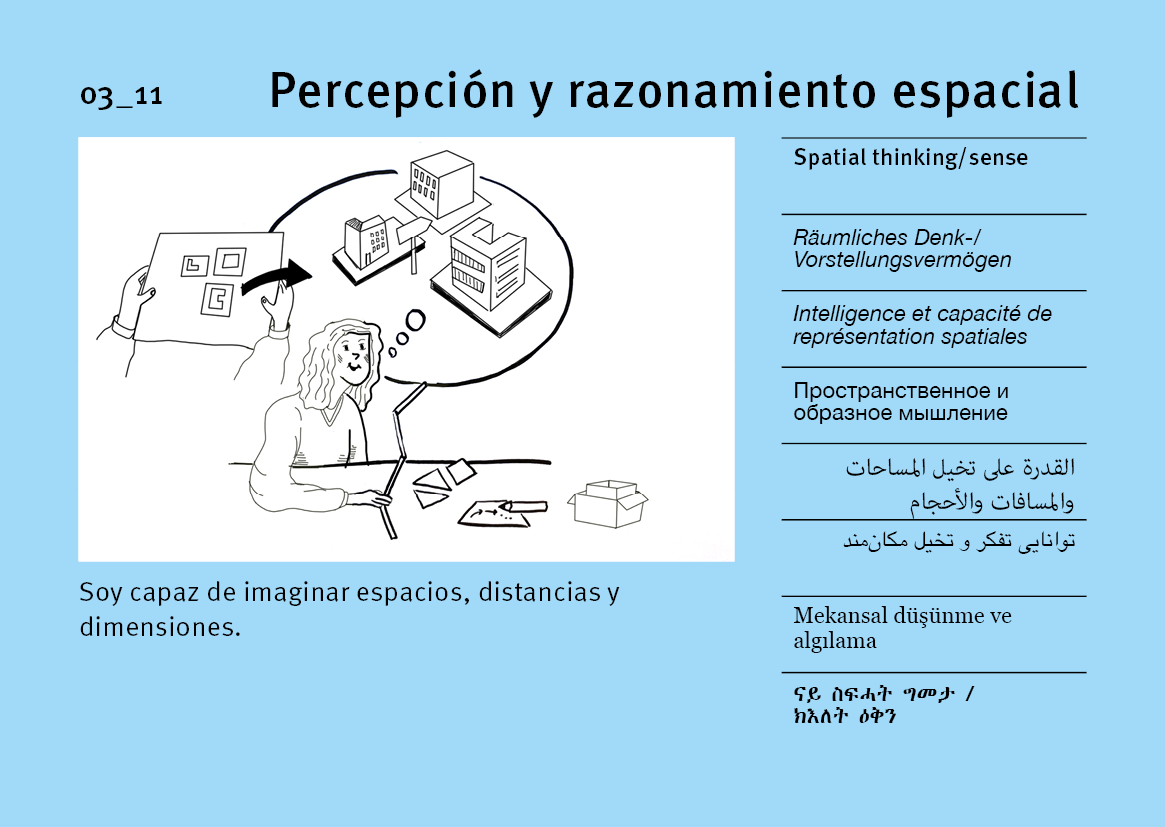 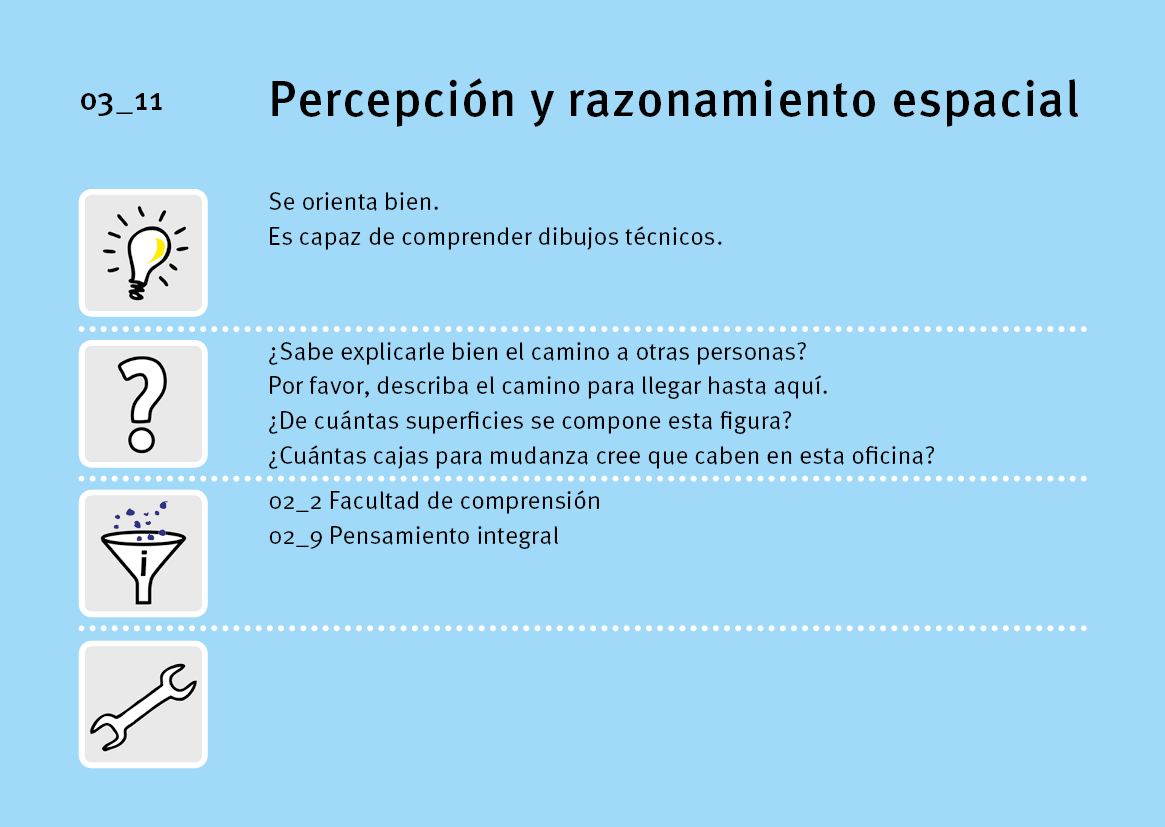 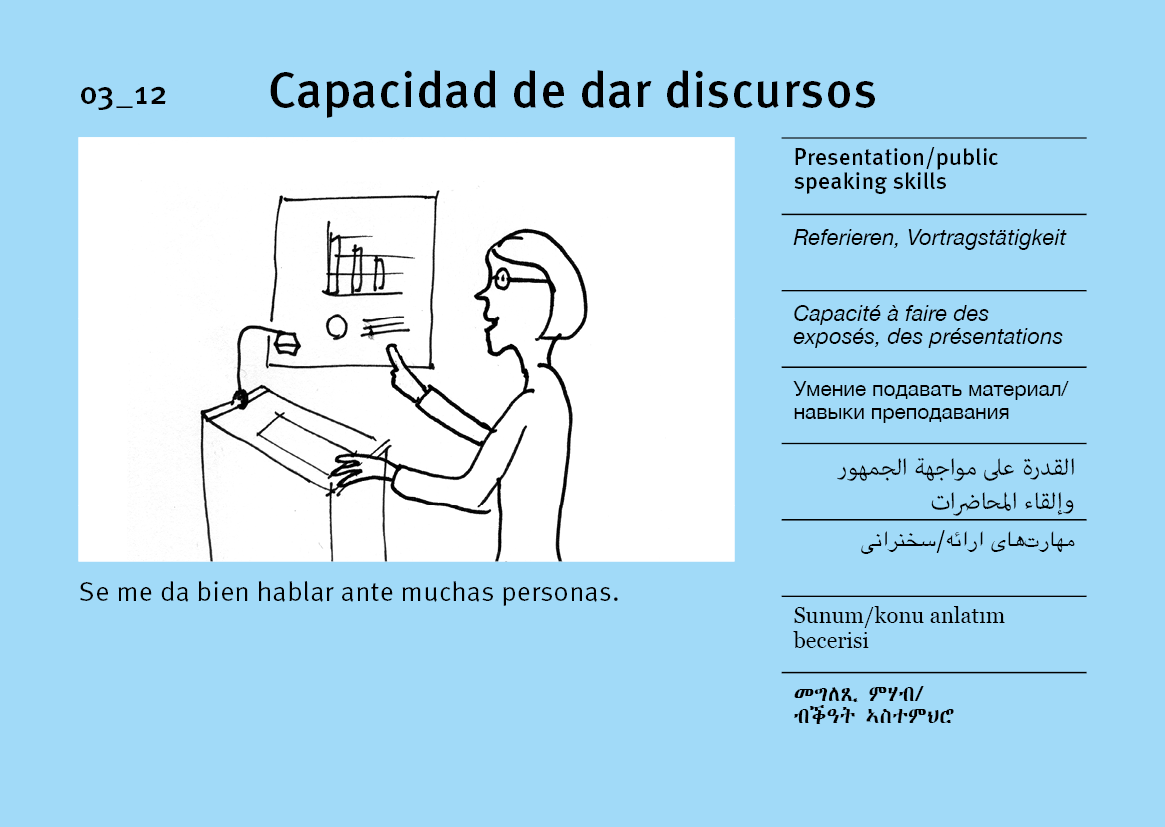 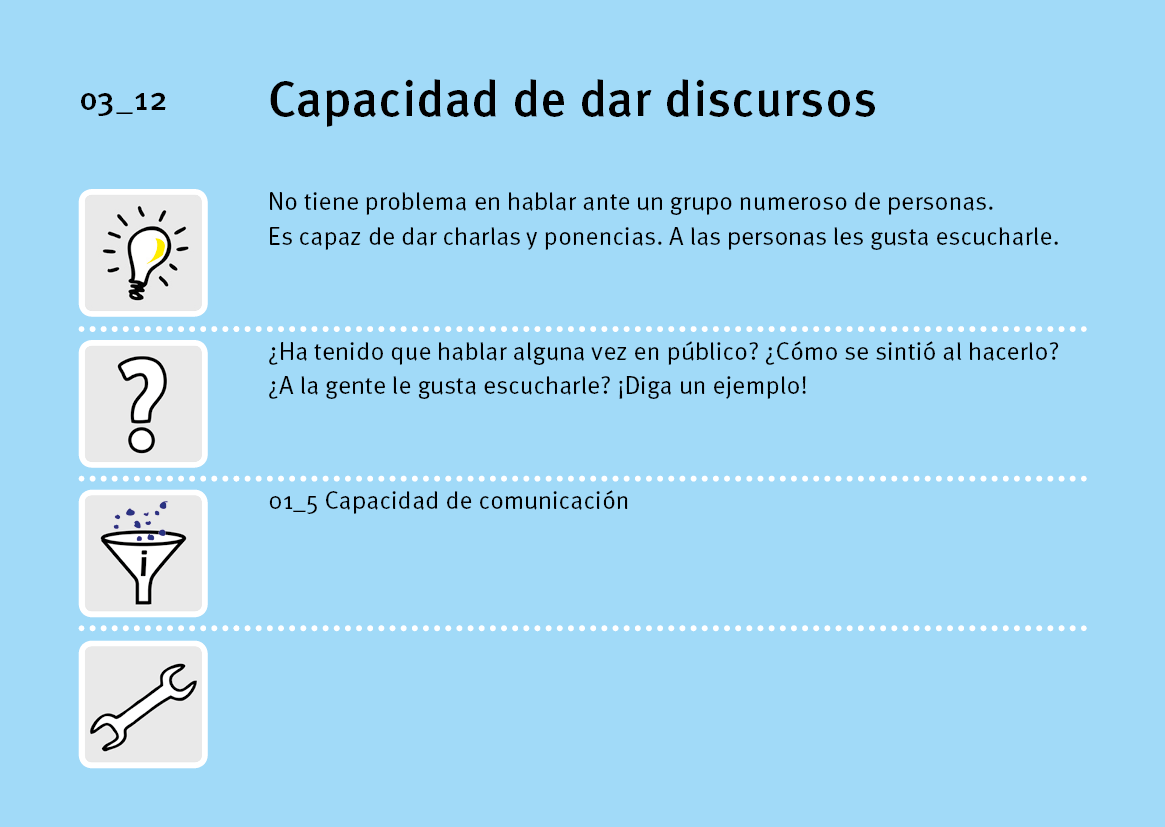 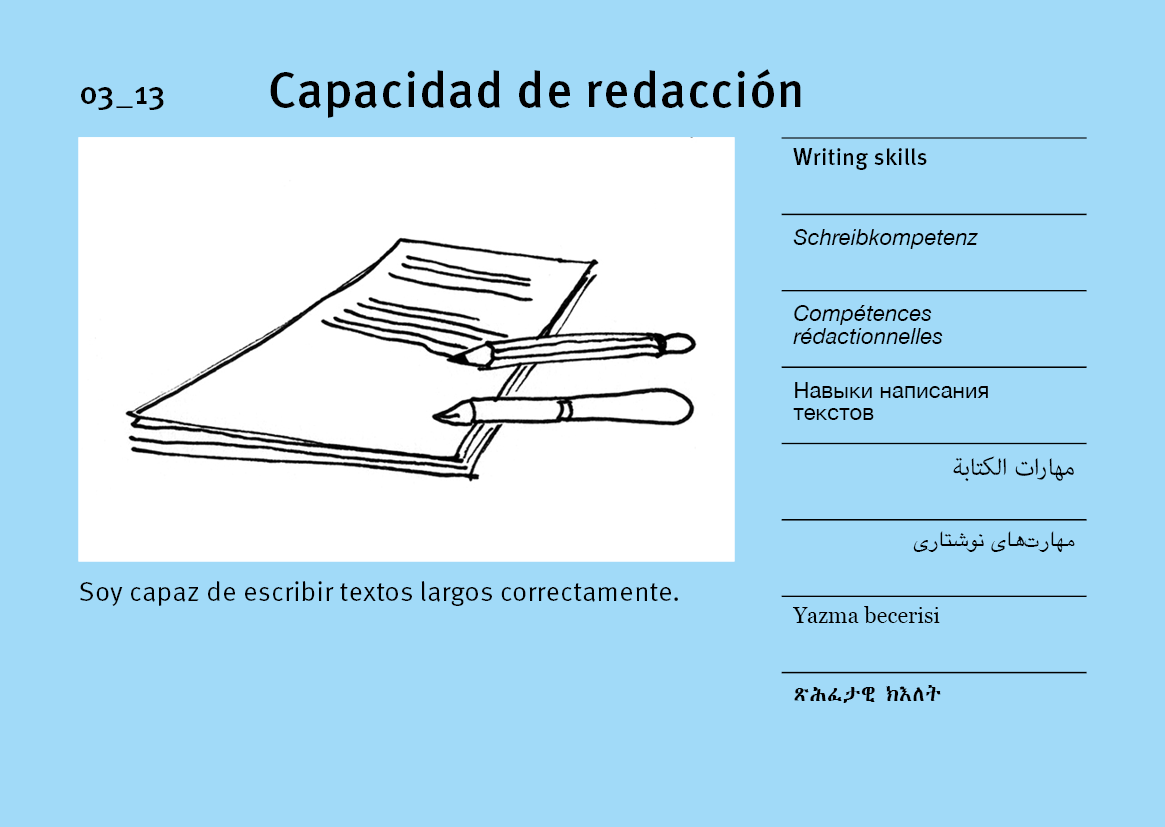 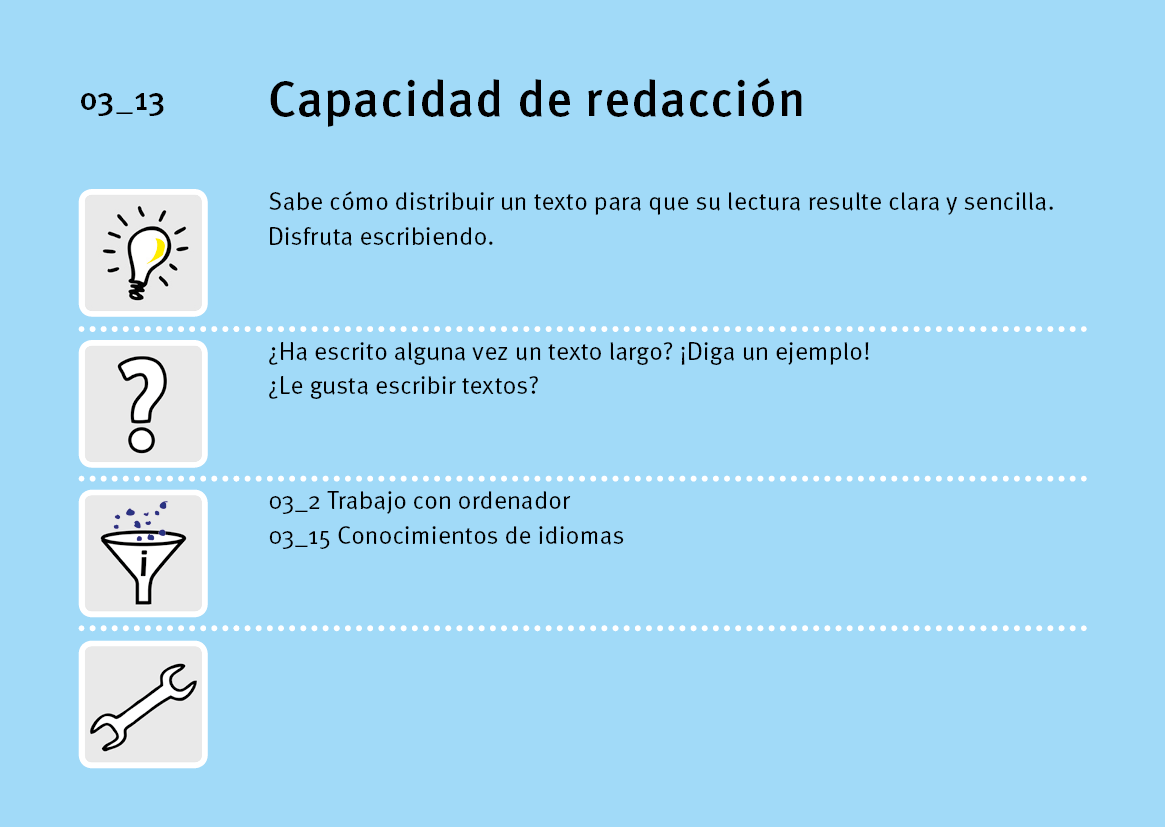 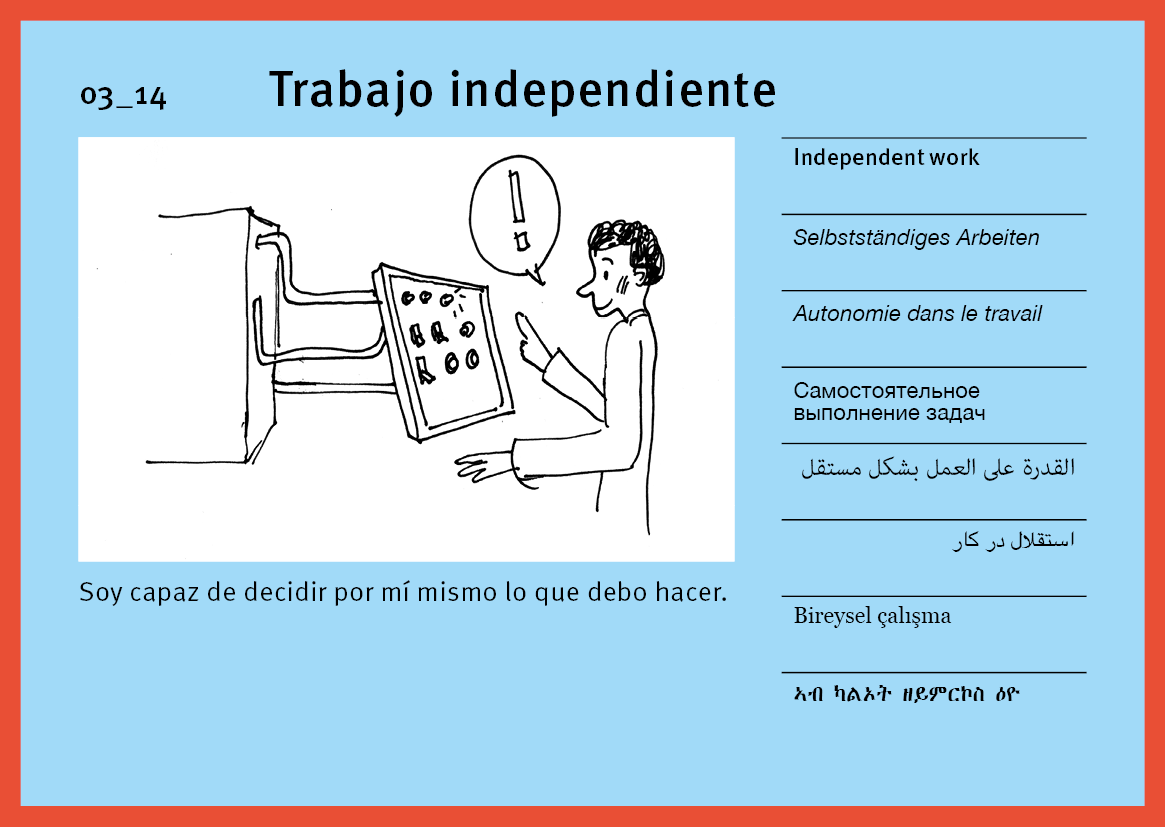 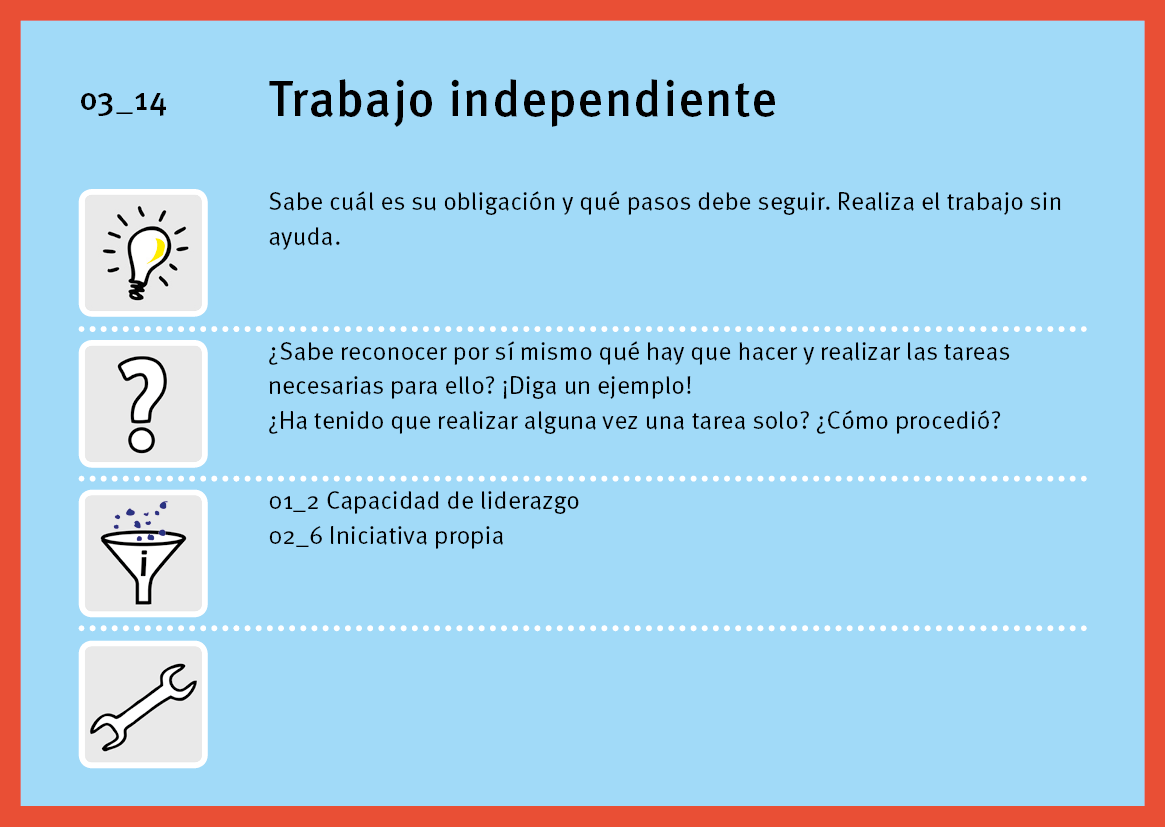 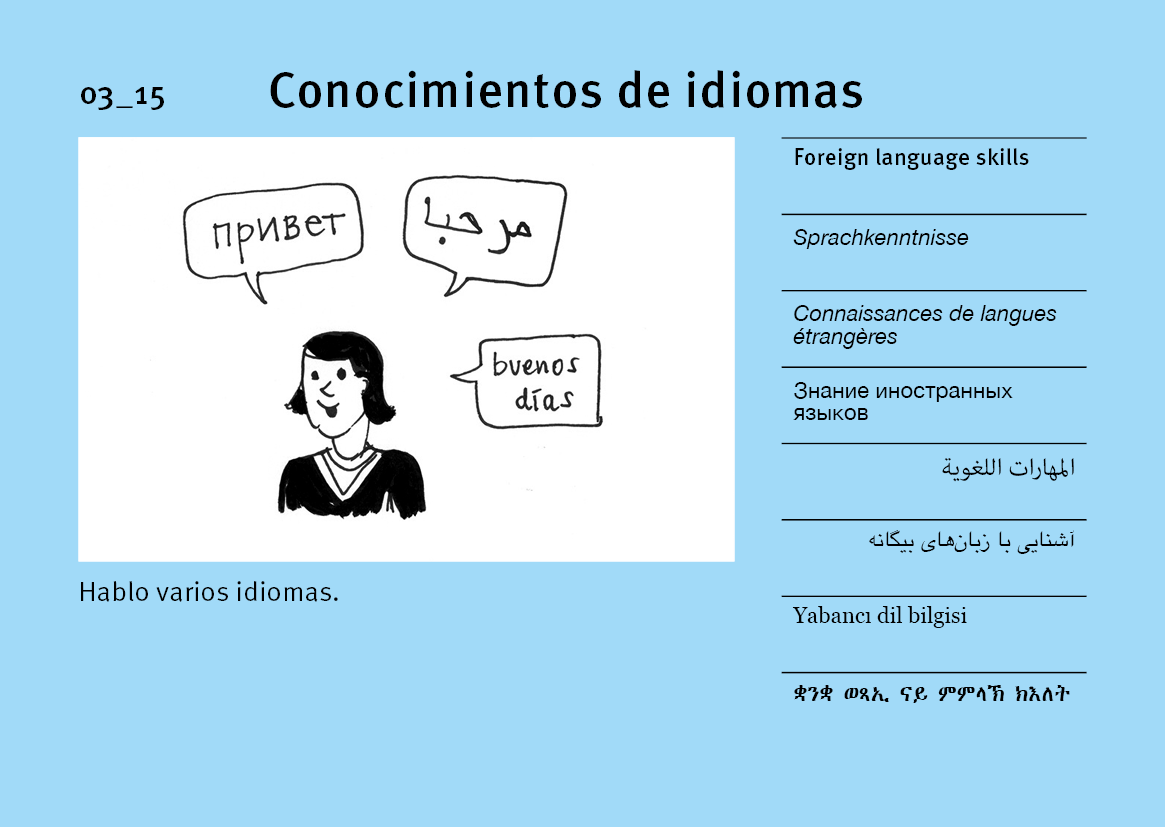 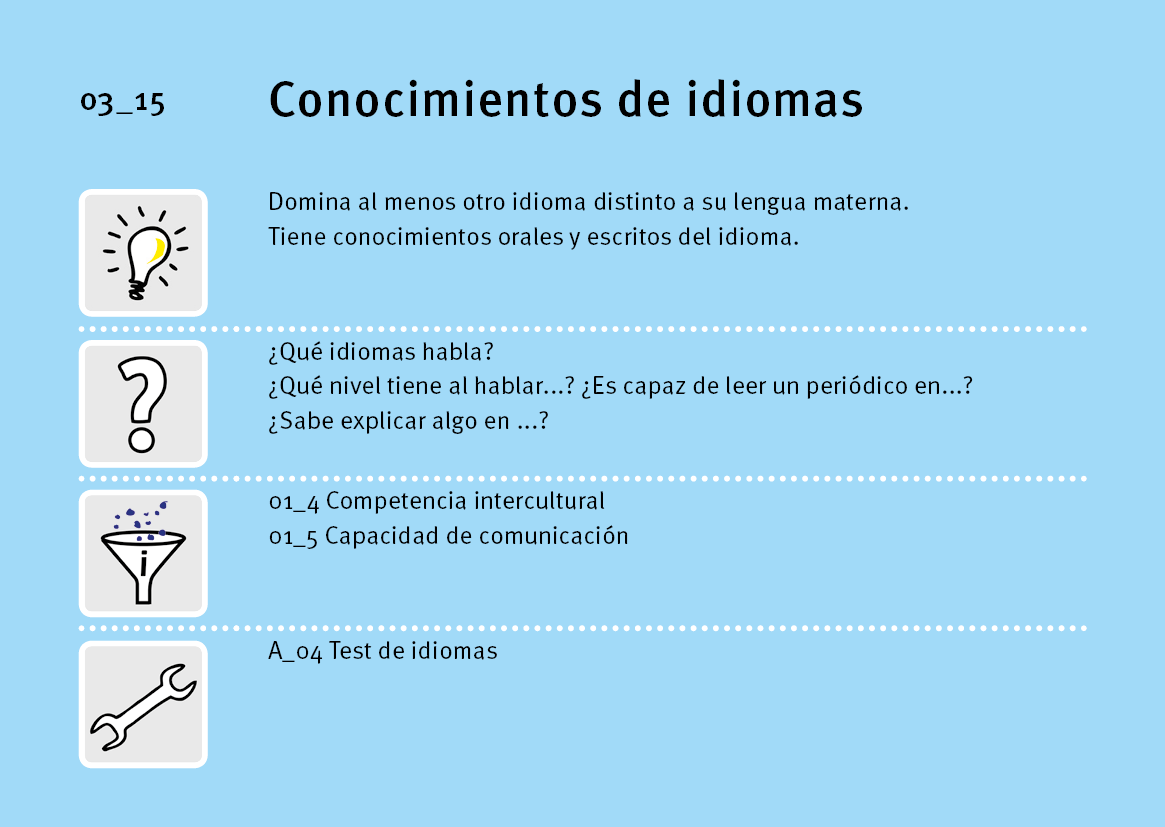 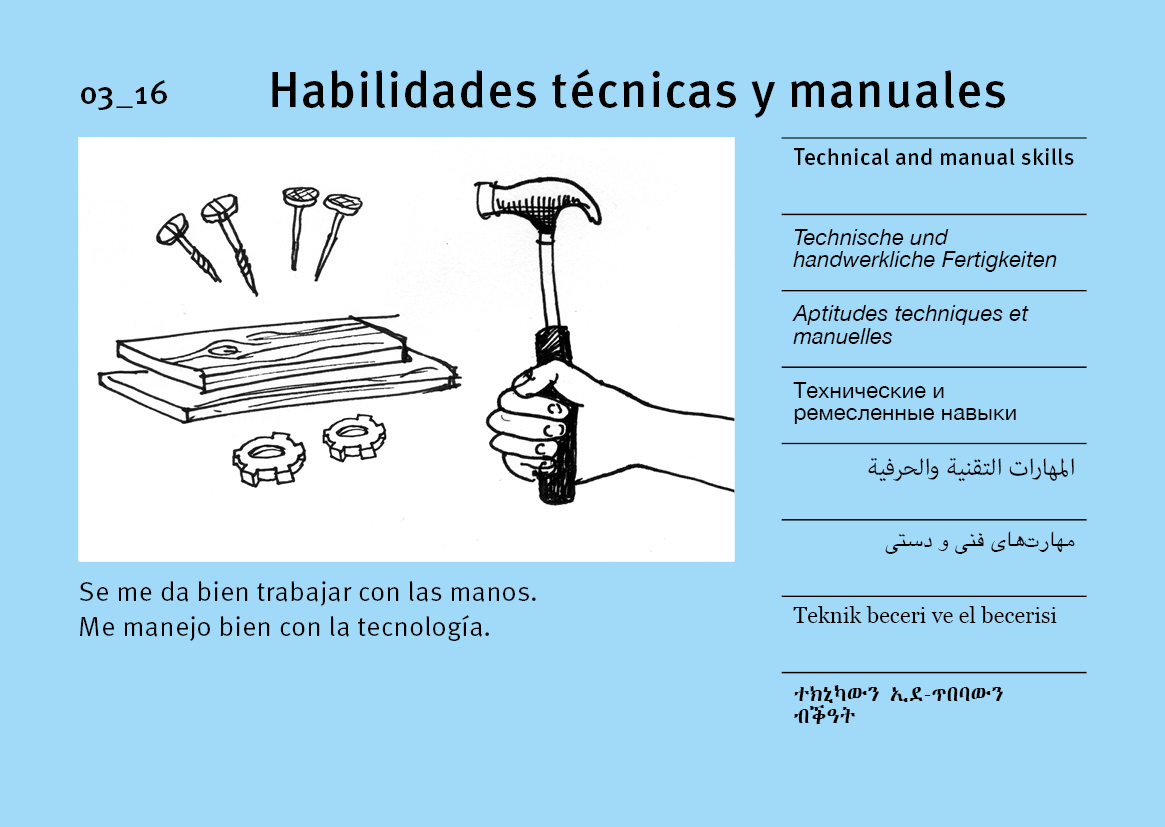 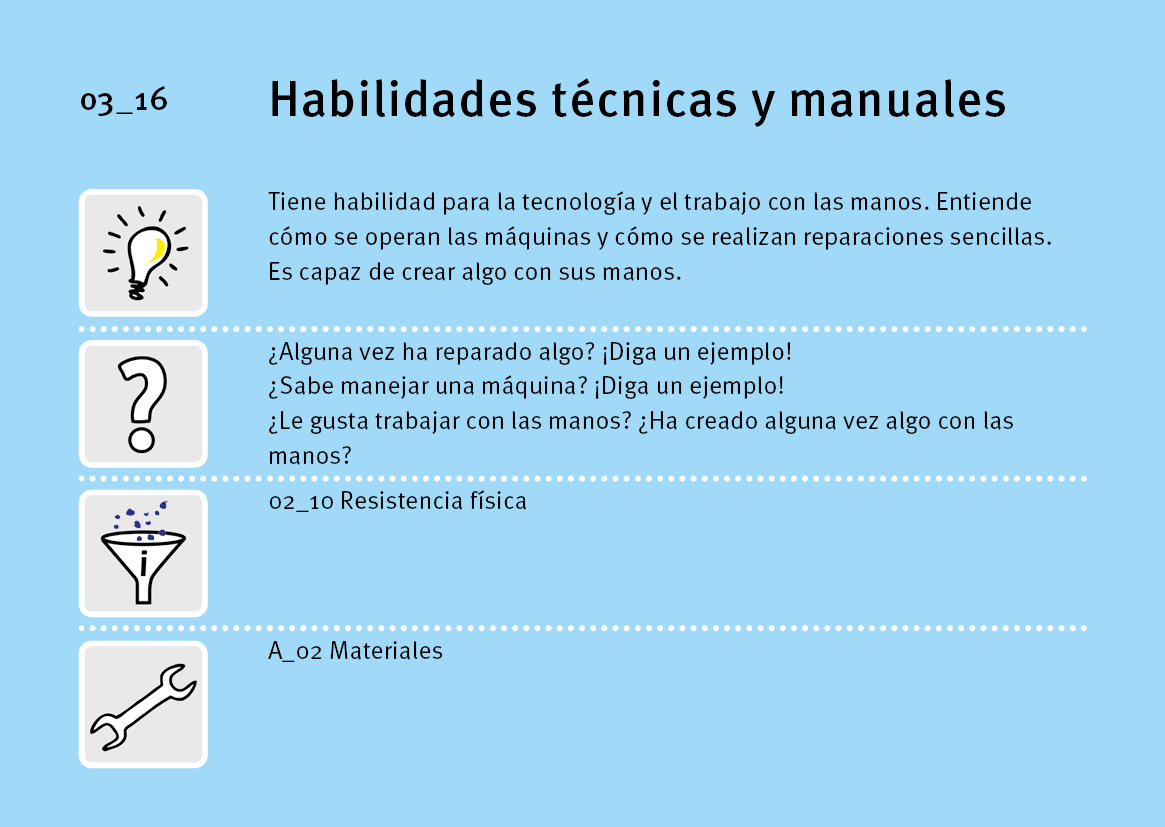 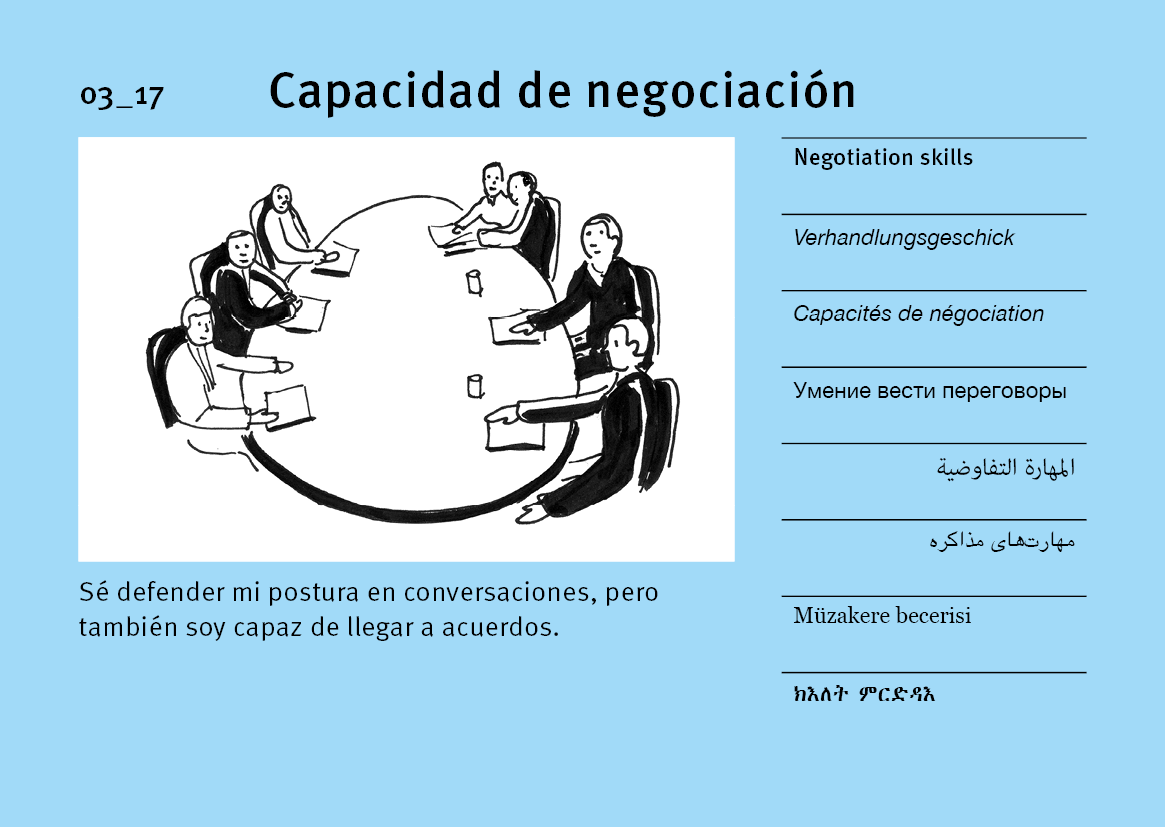 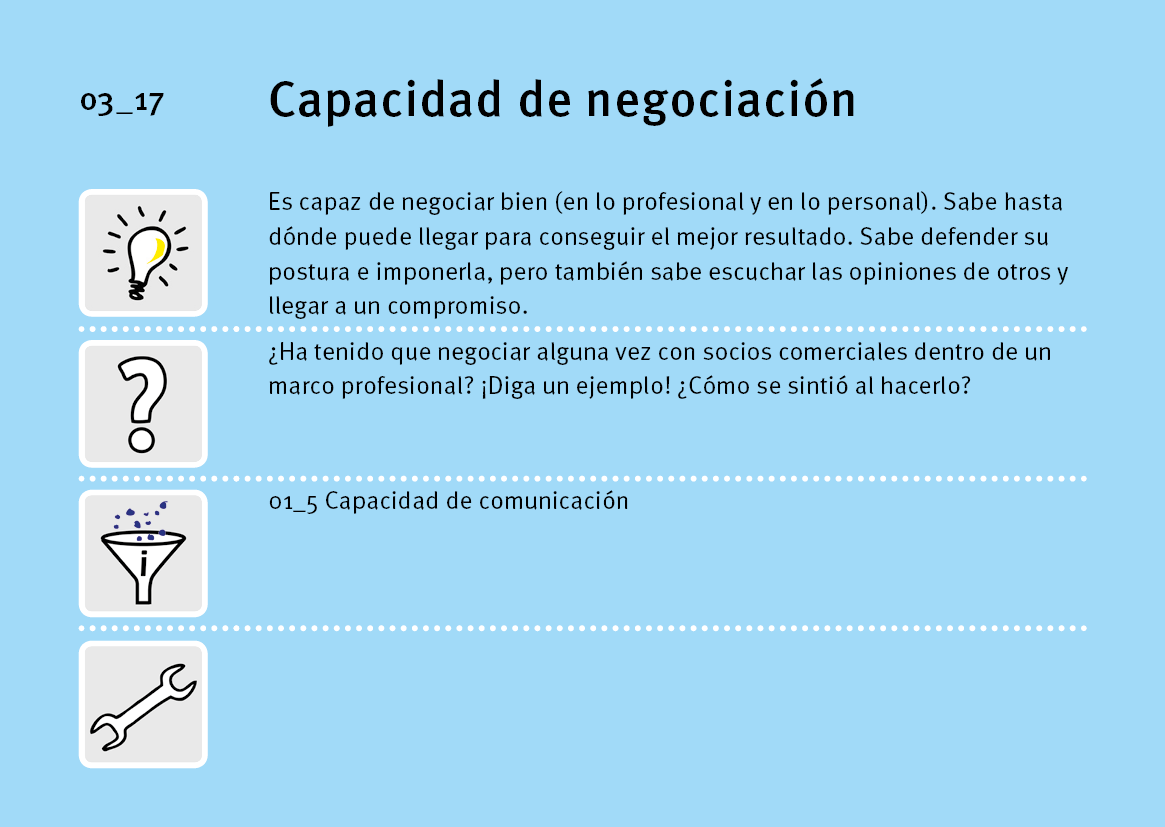 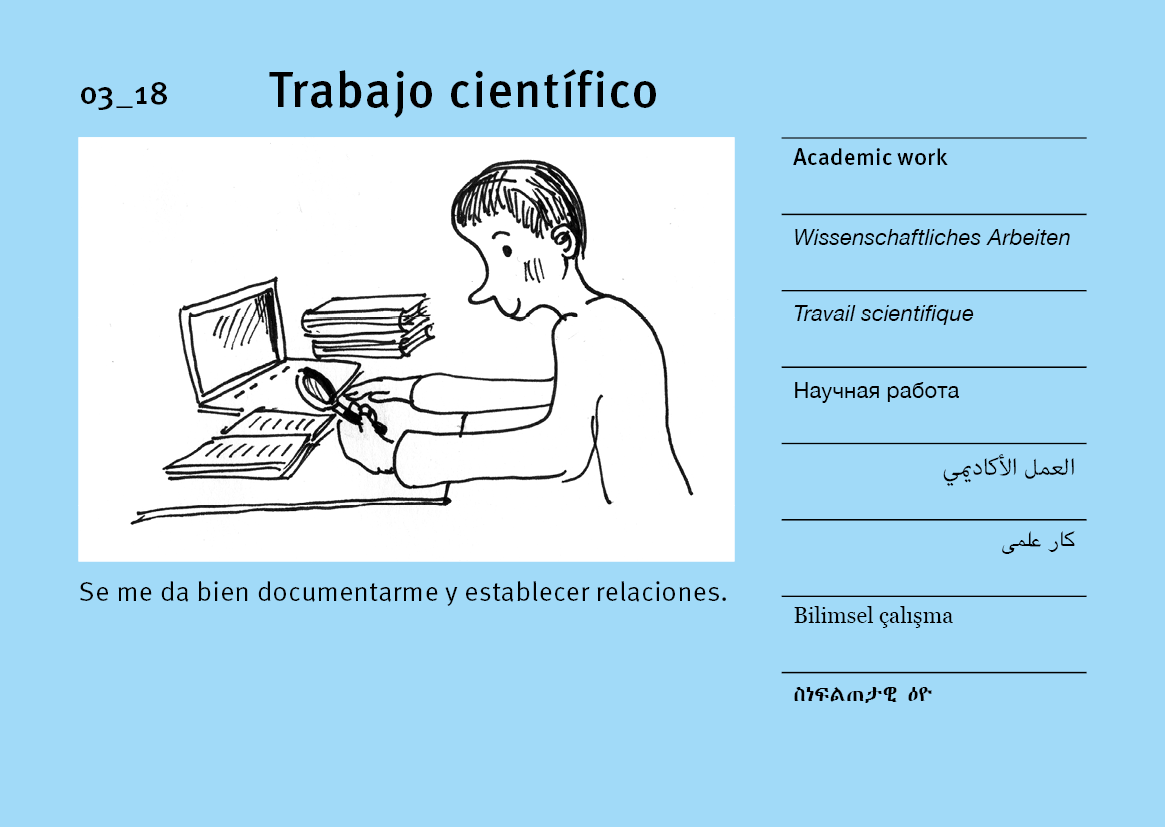 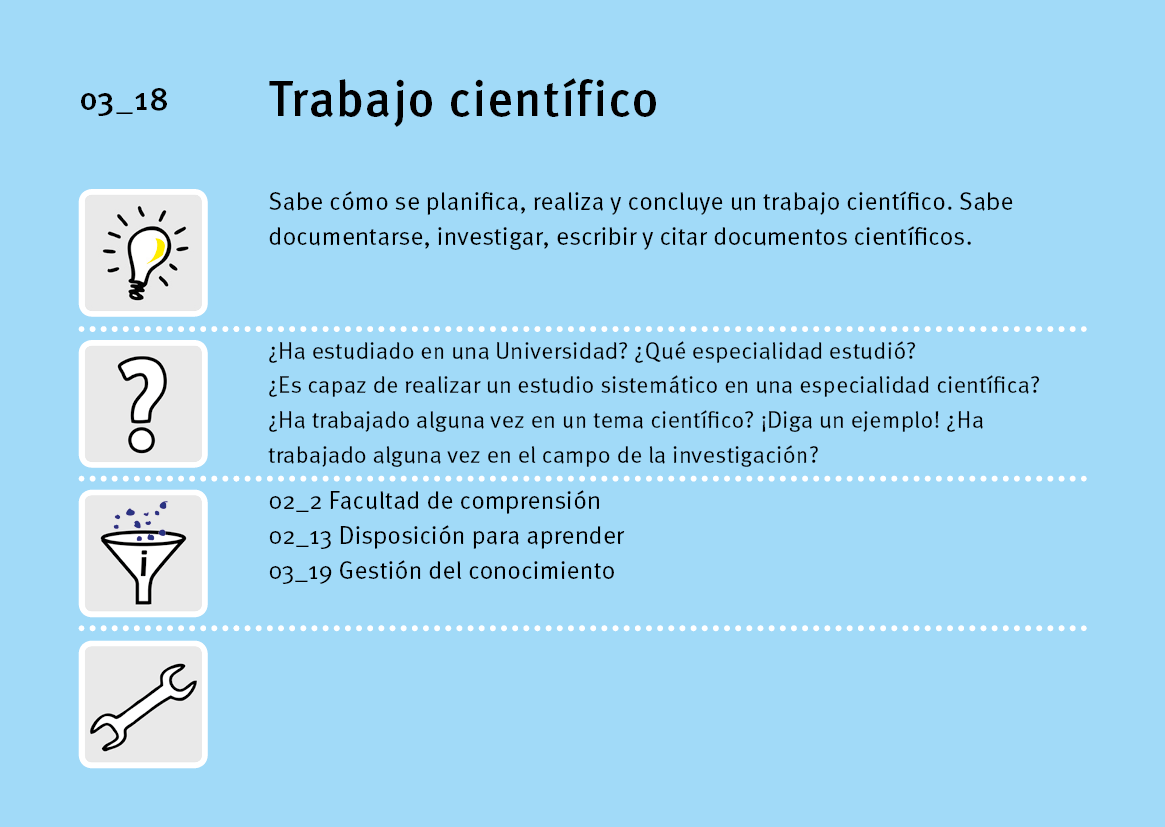 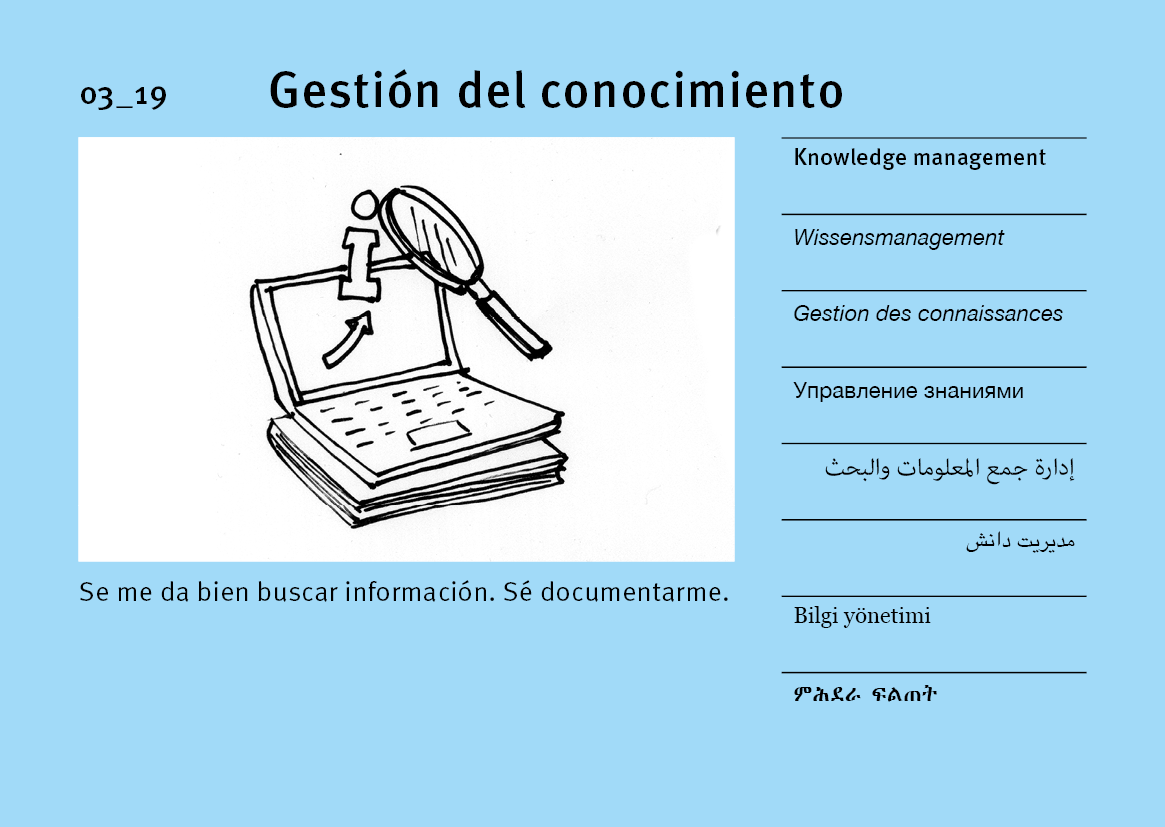 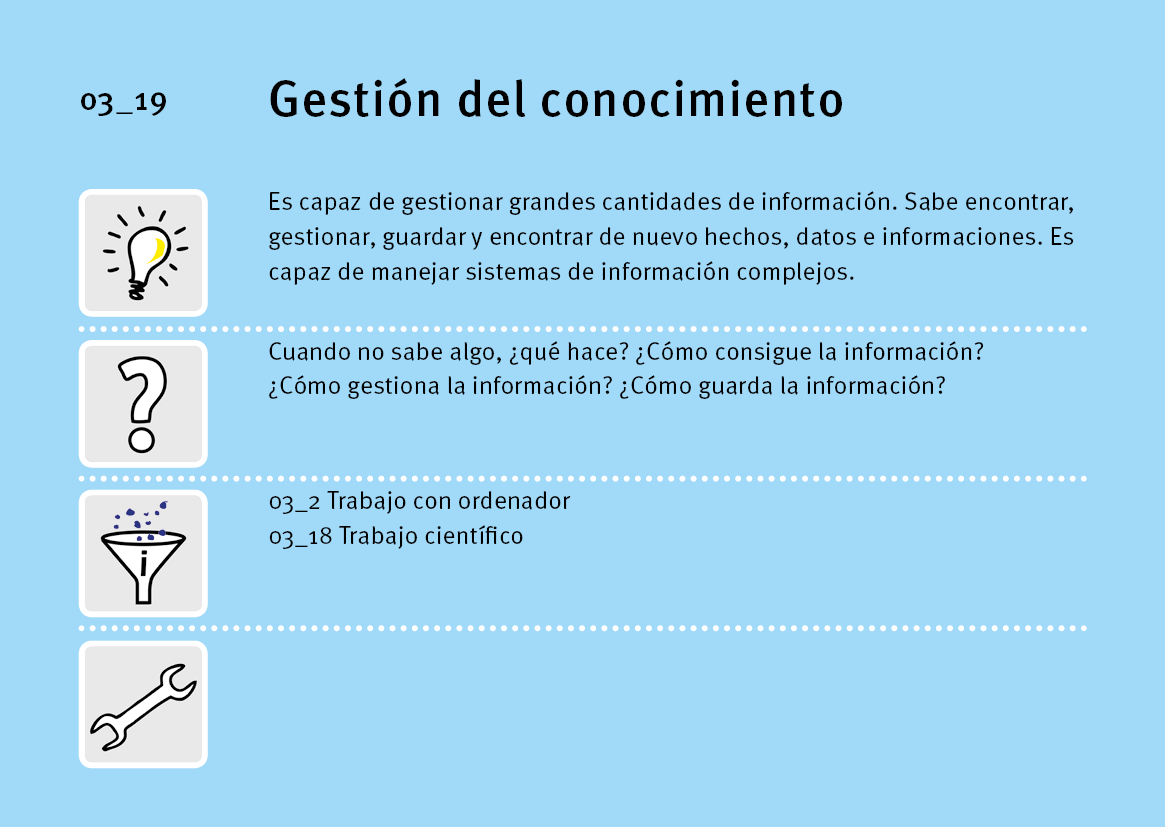 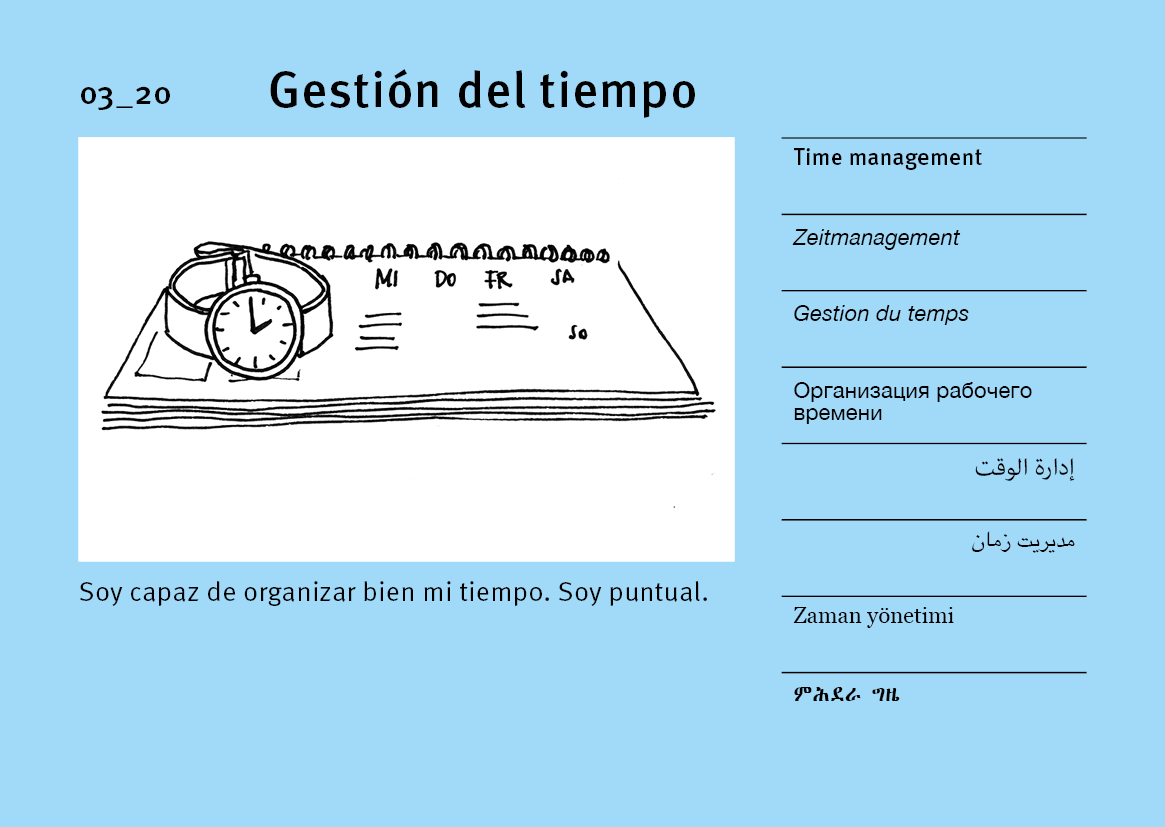 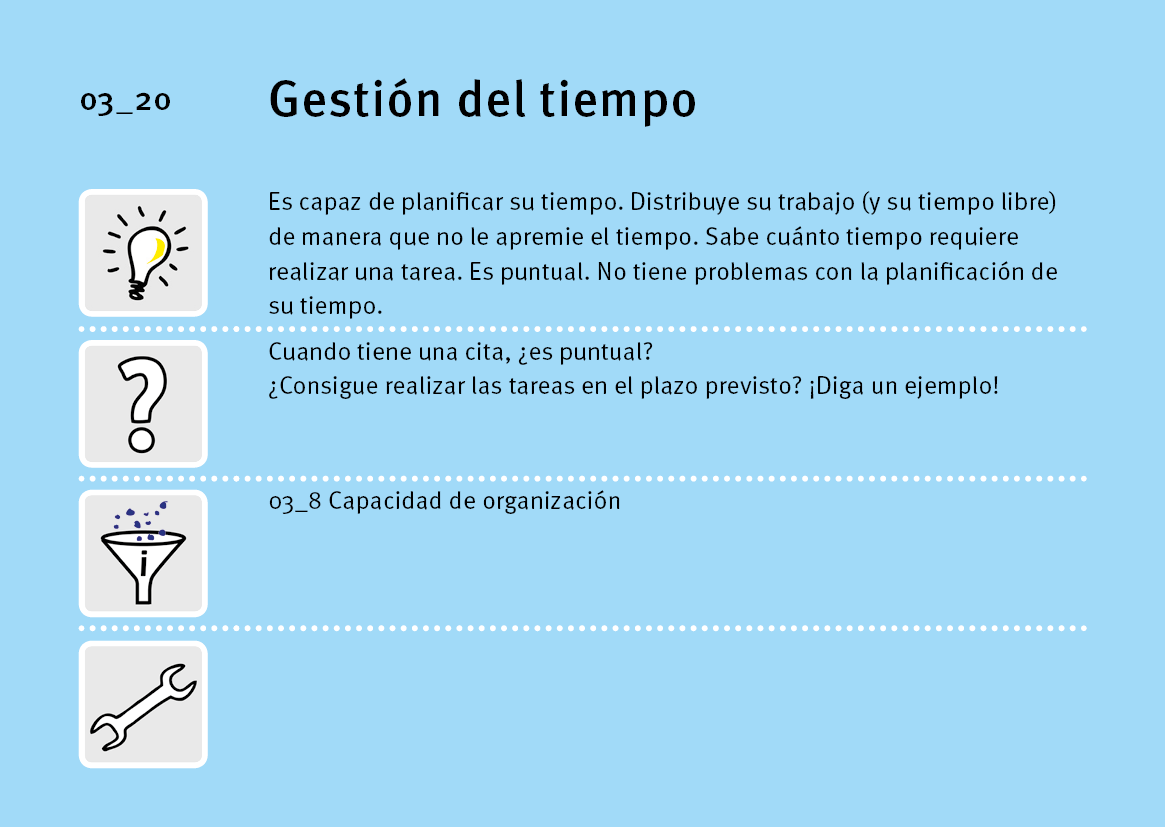 Intereses
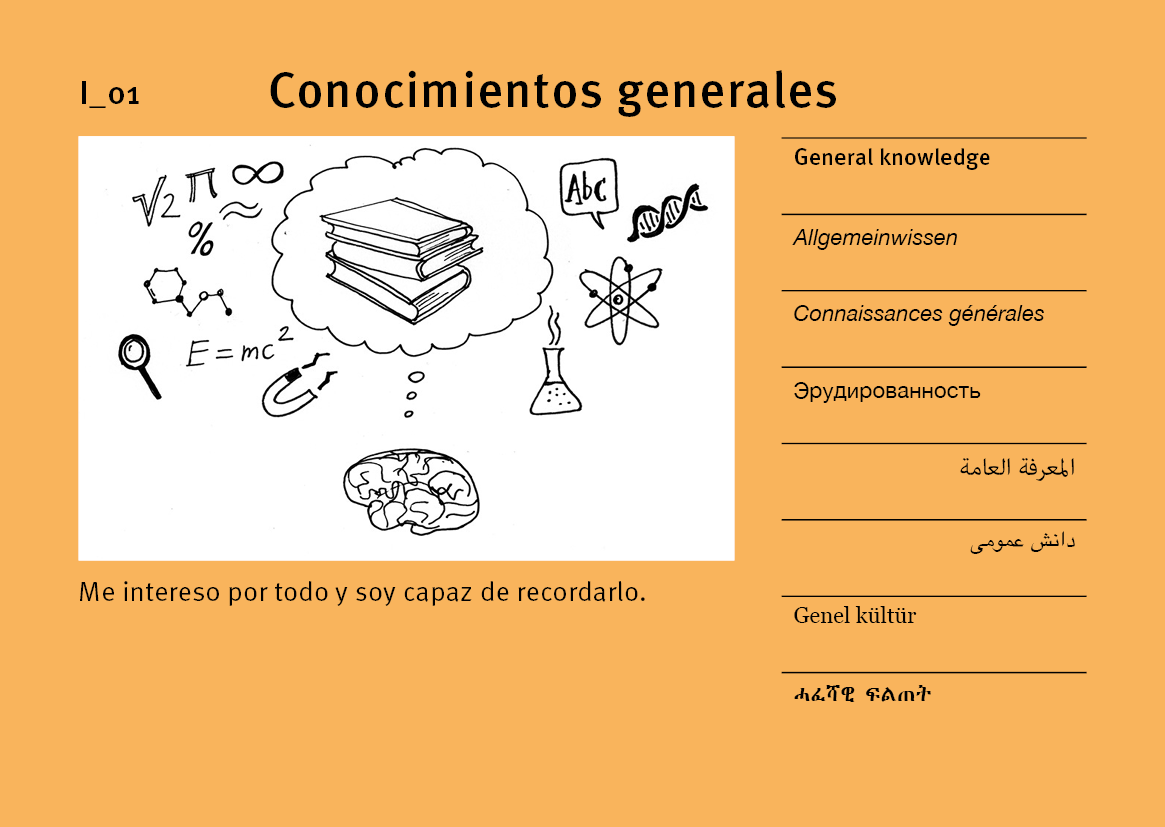 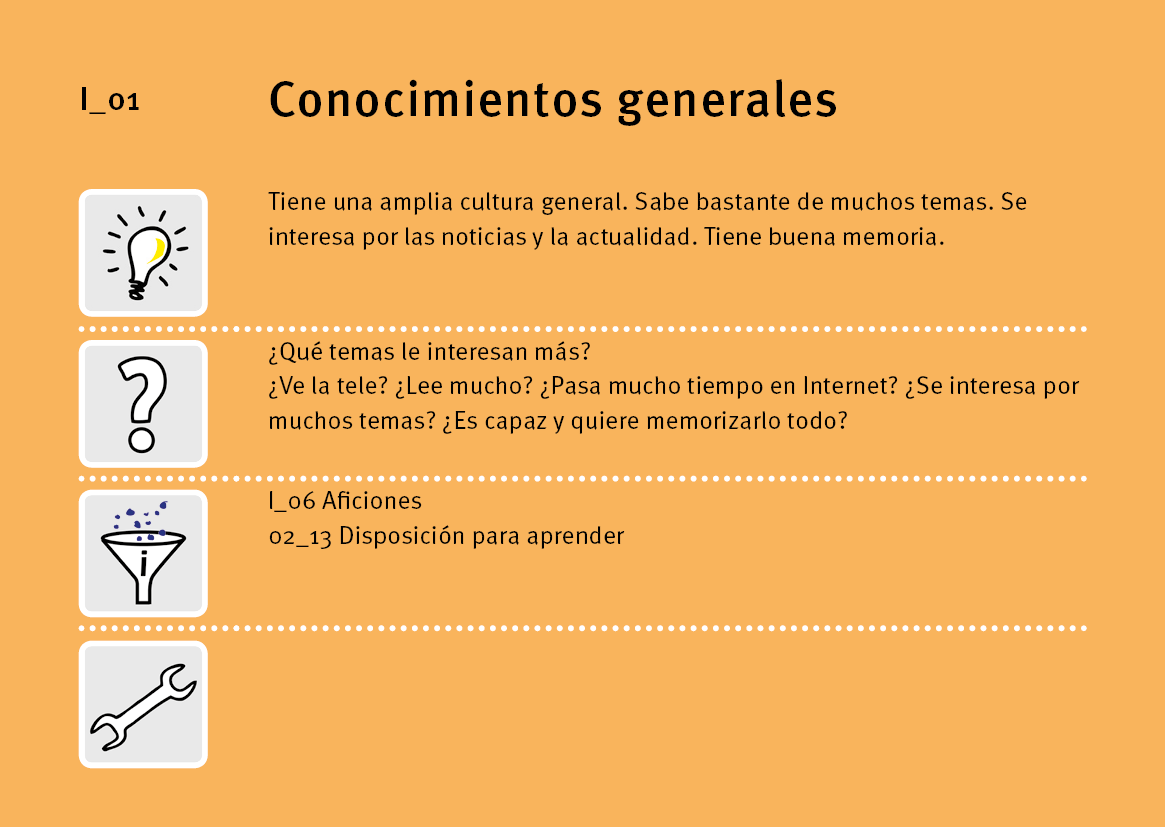 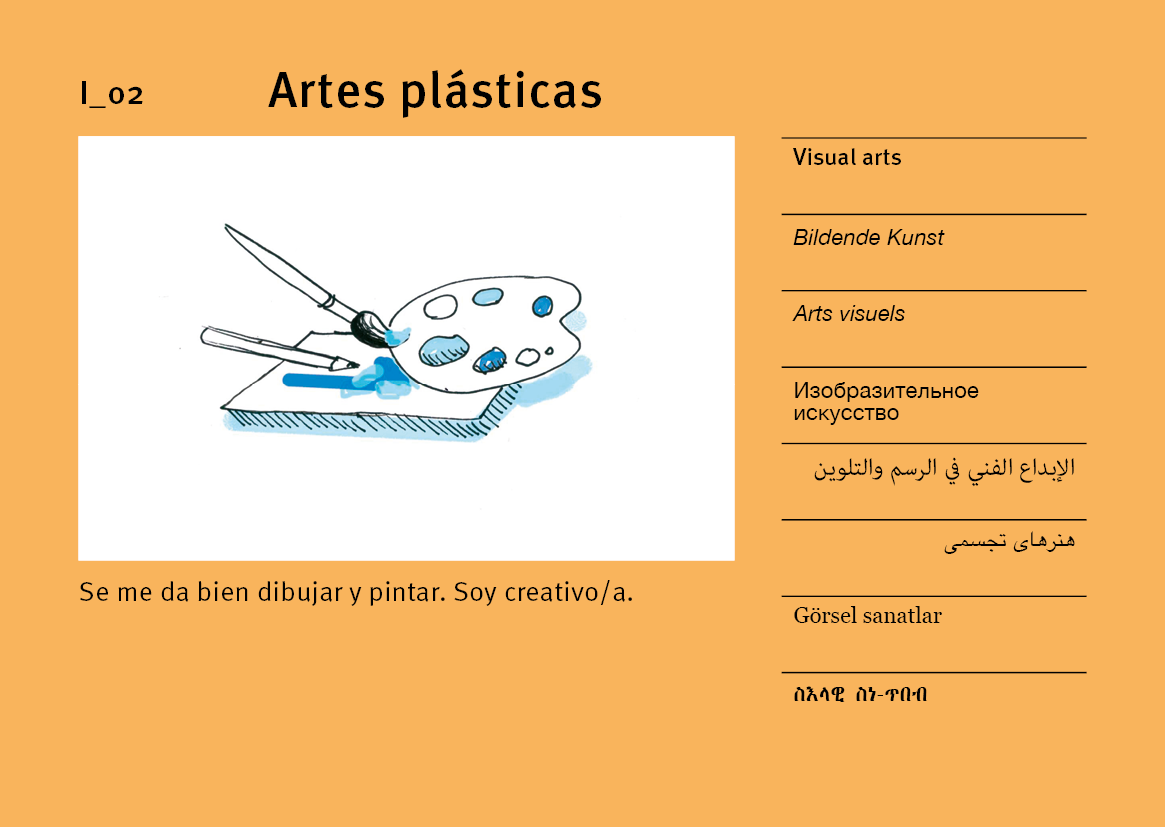 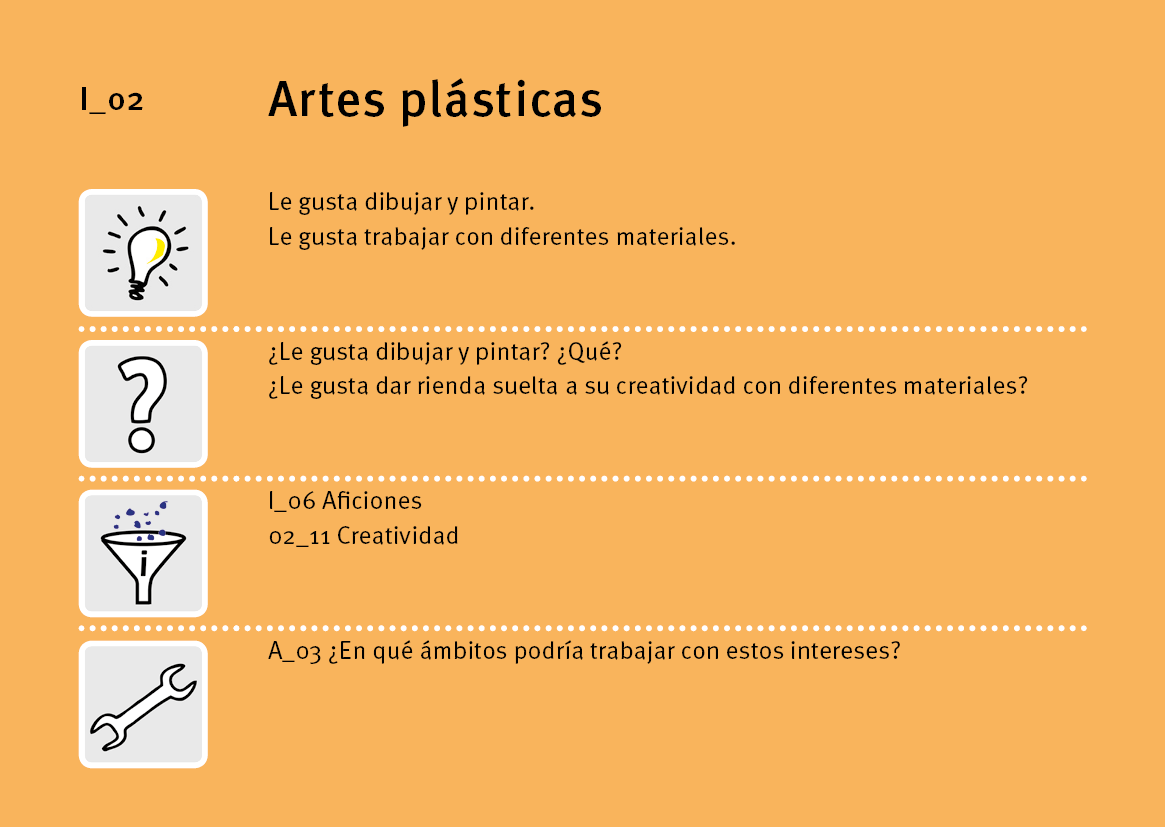 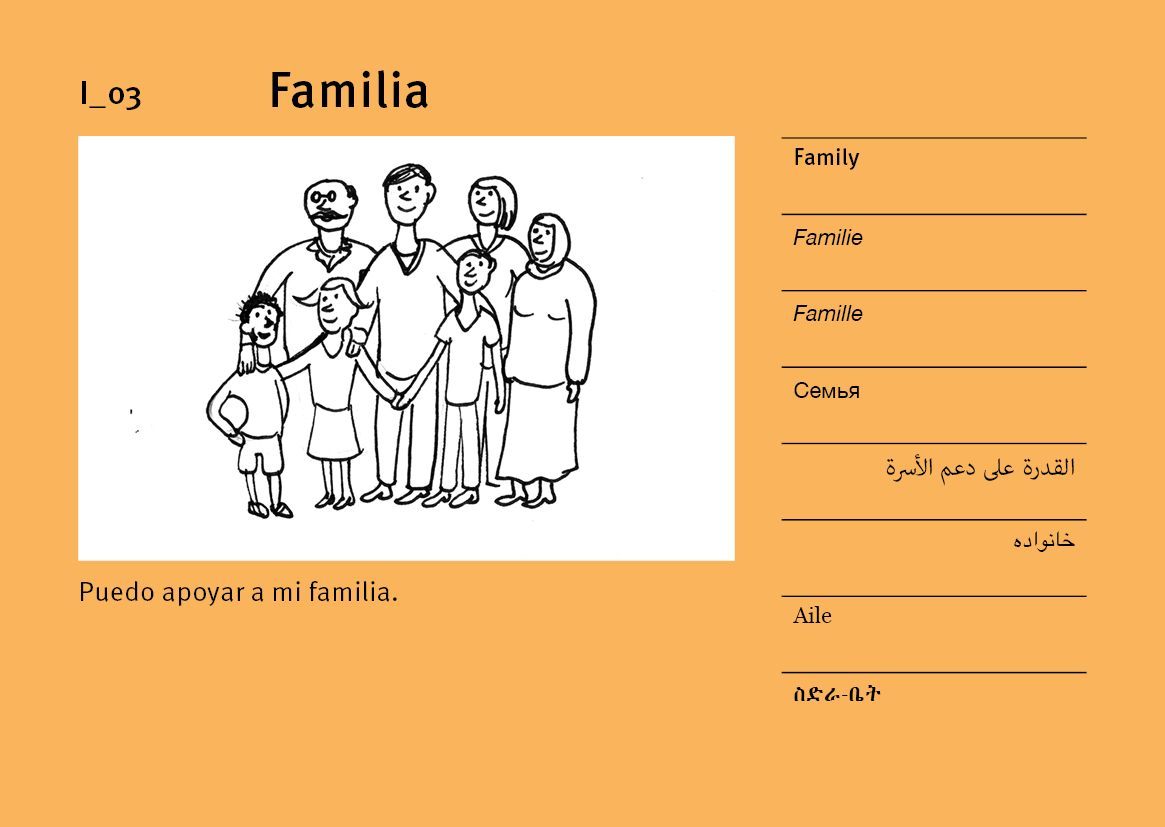 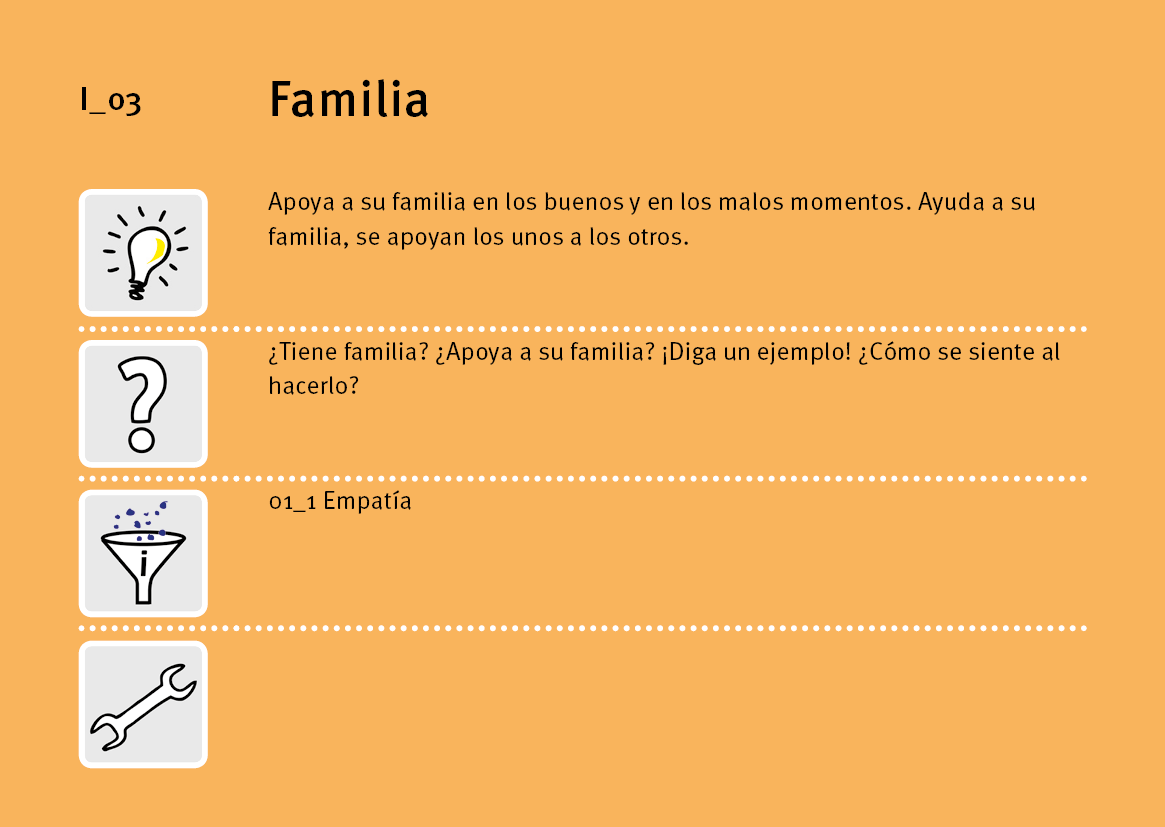 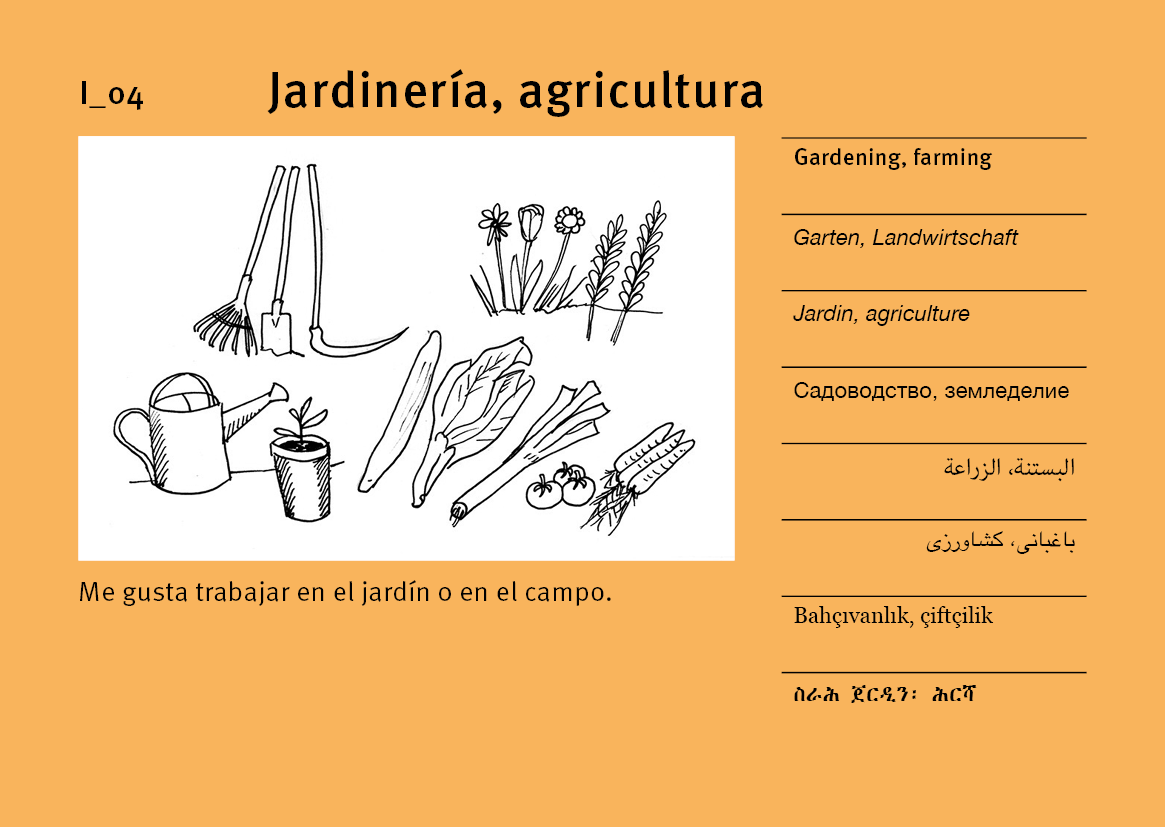 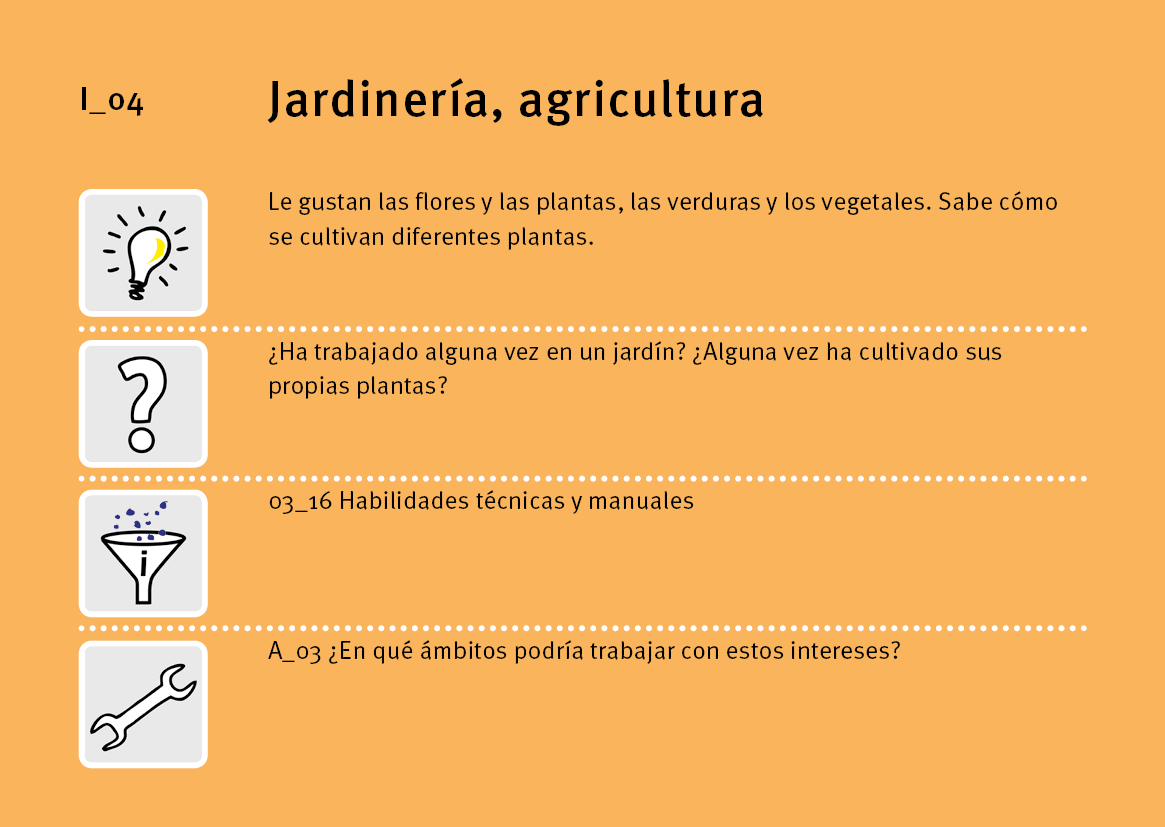 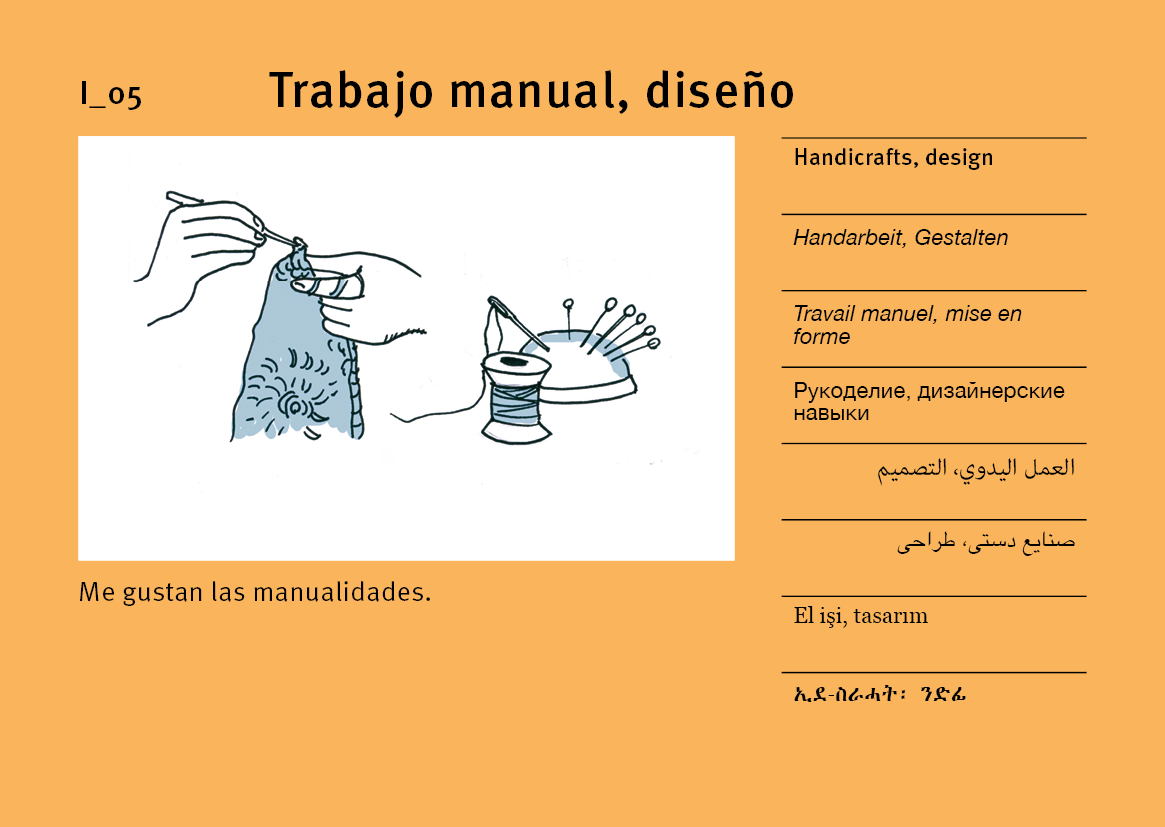 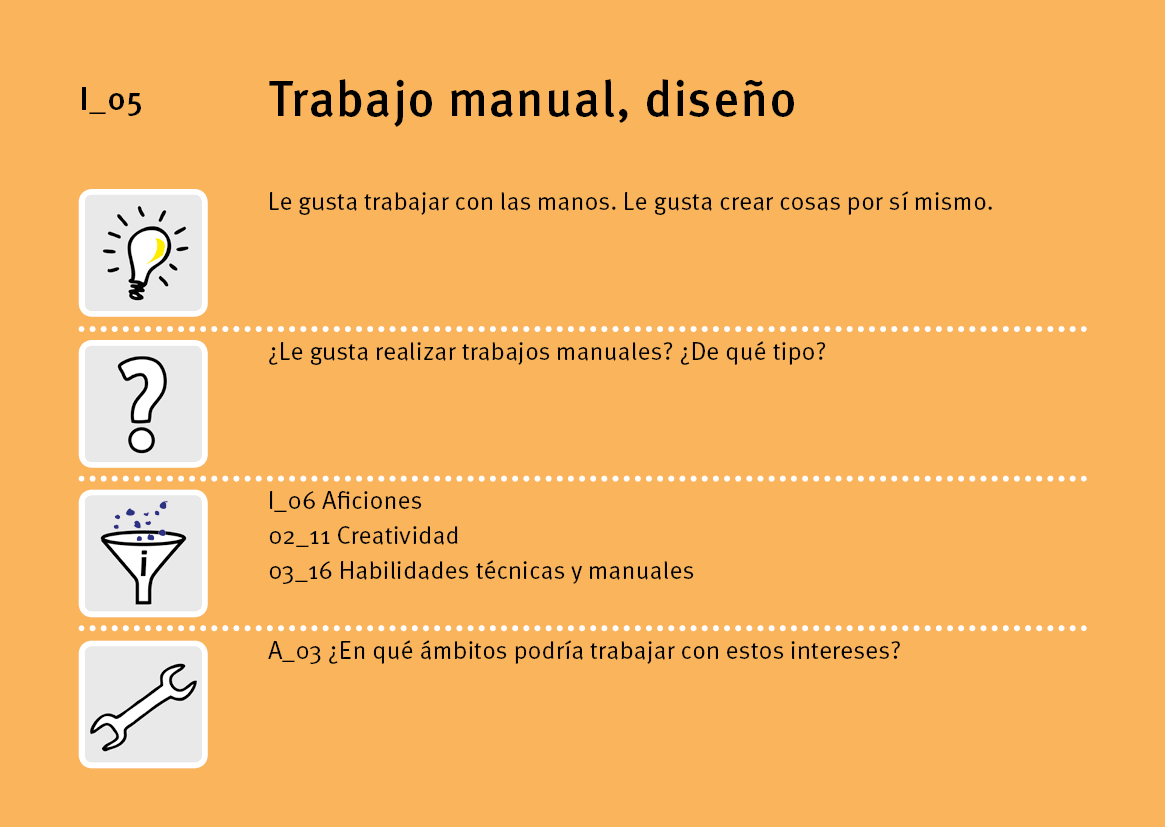 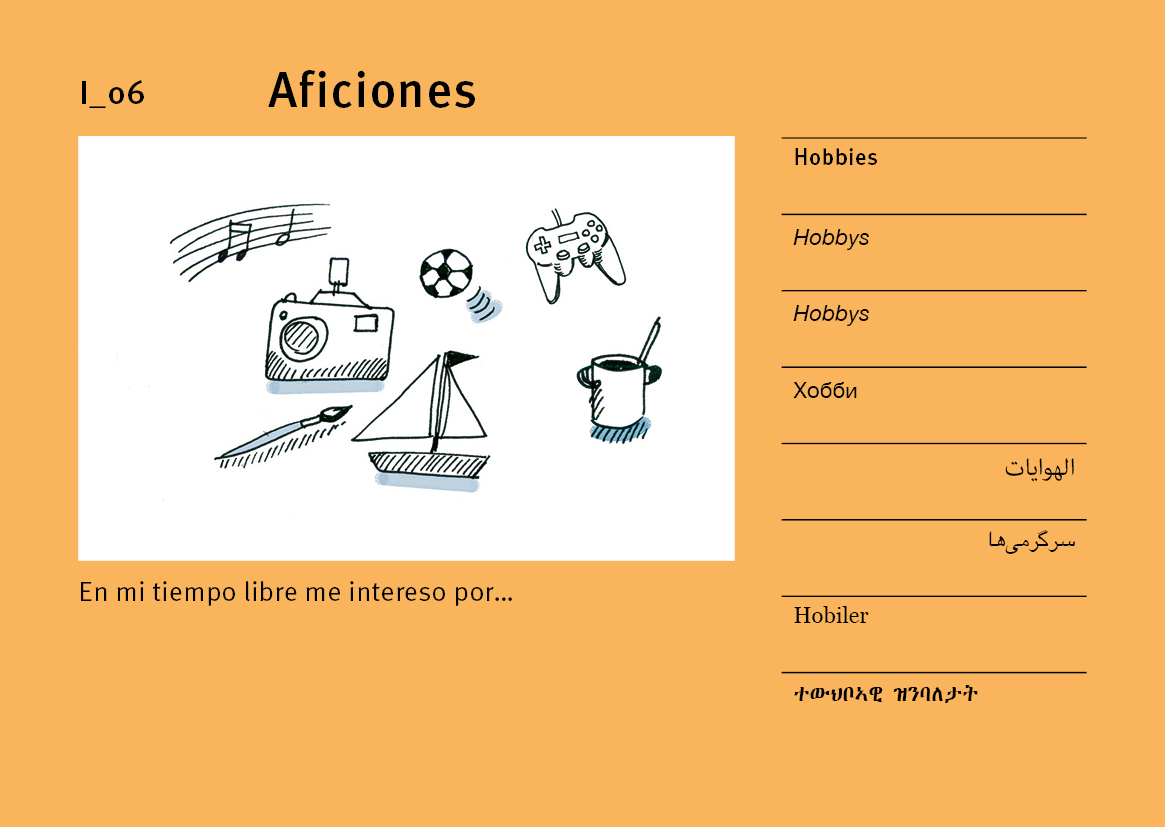 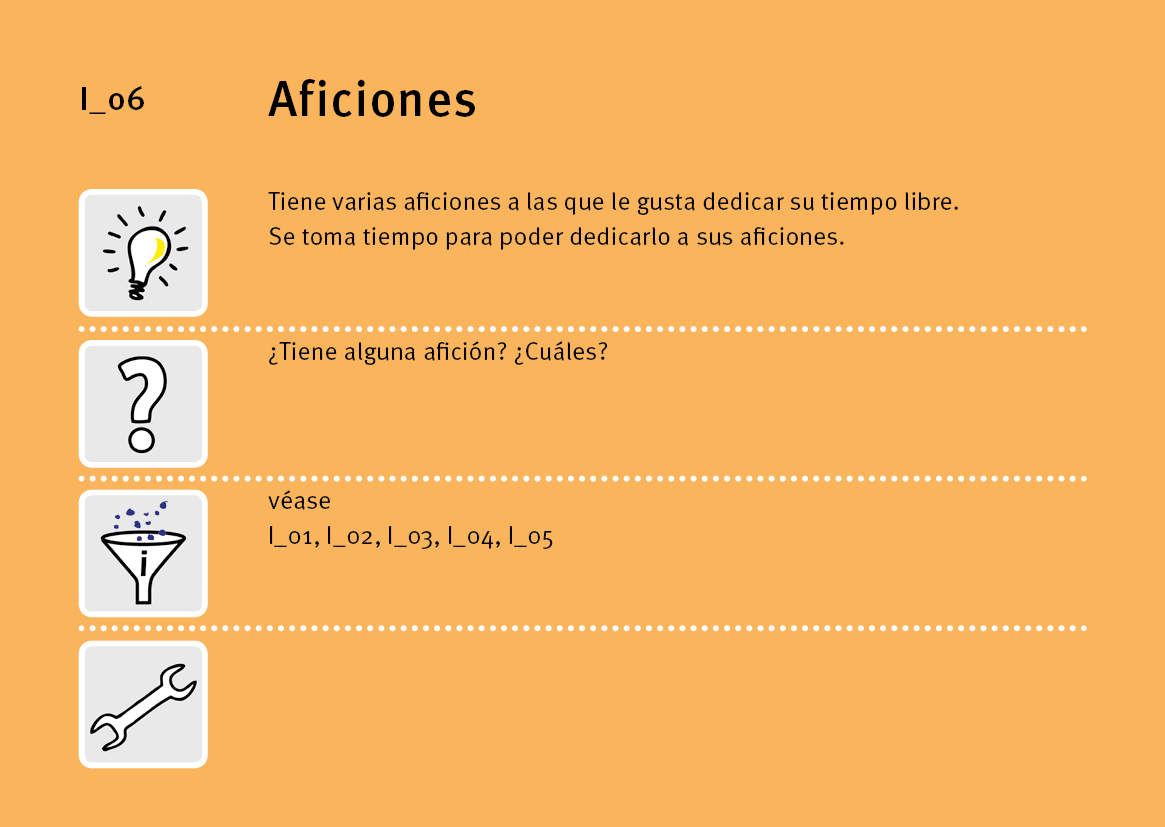 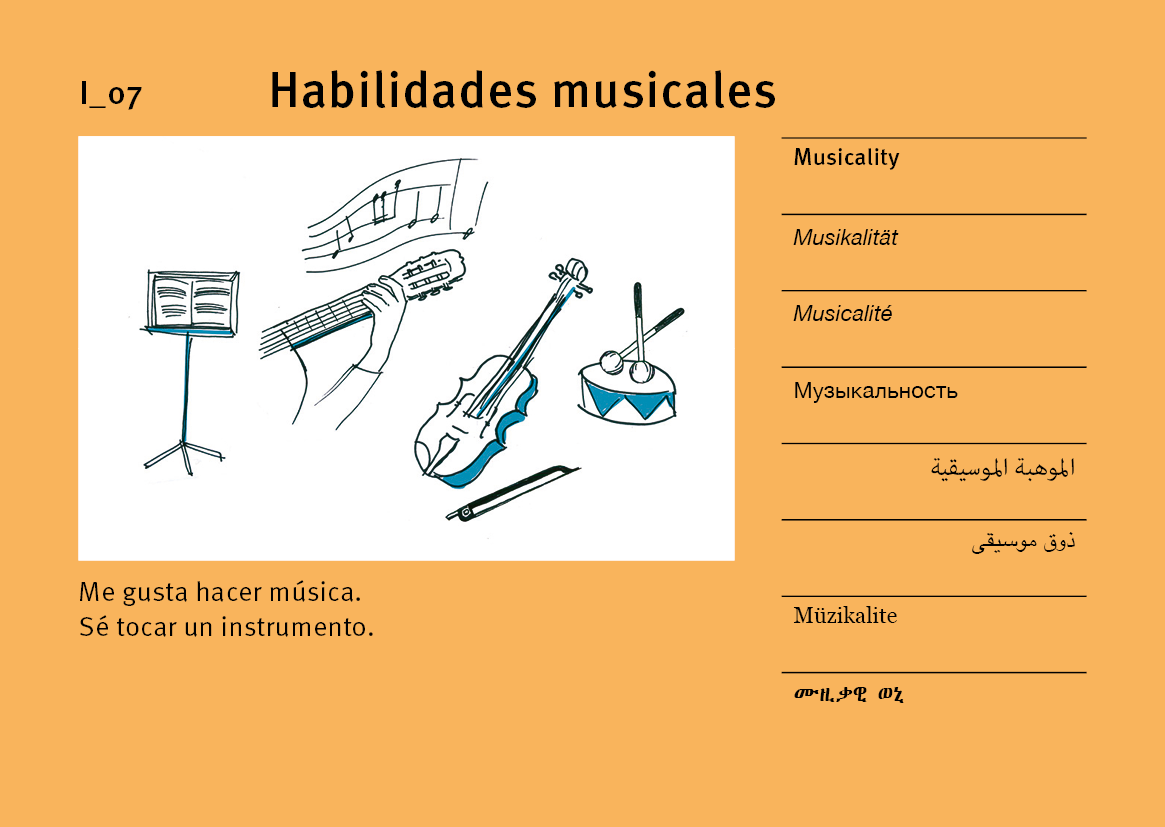 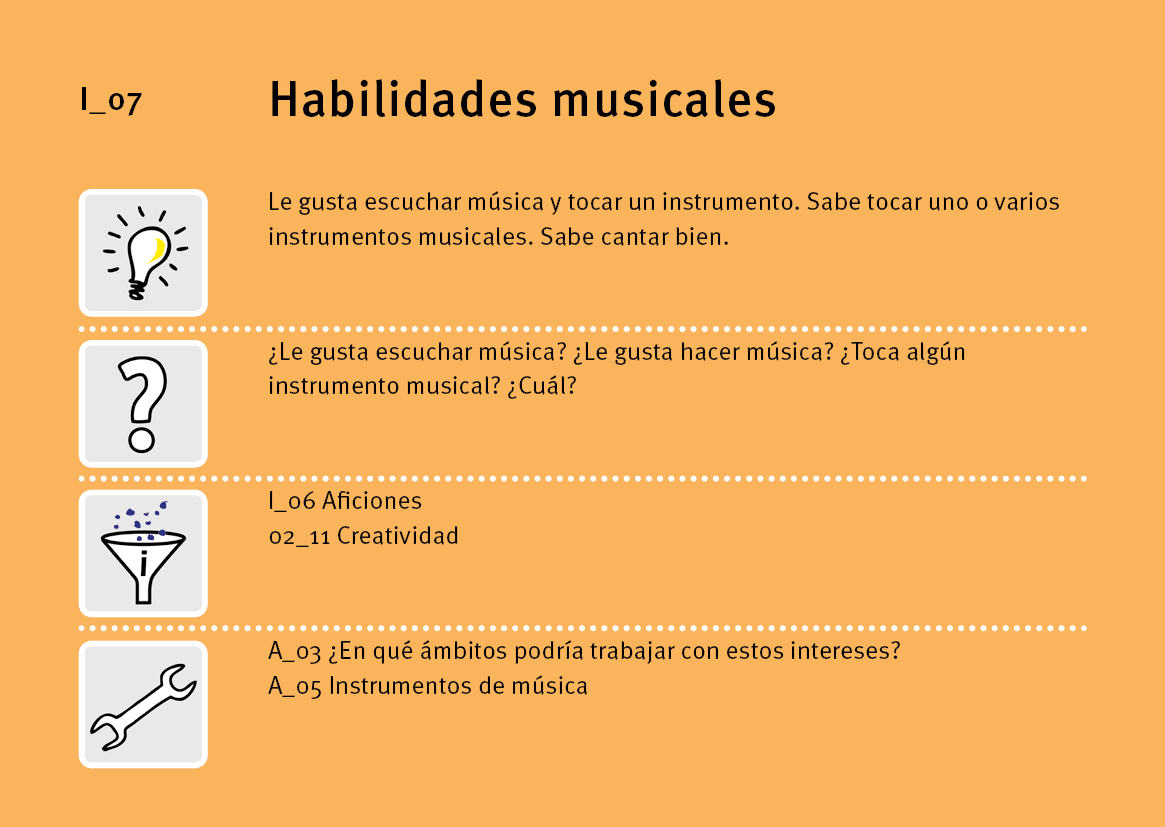 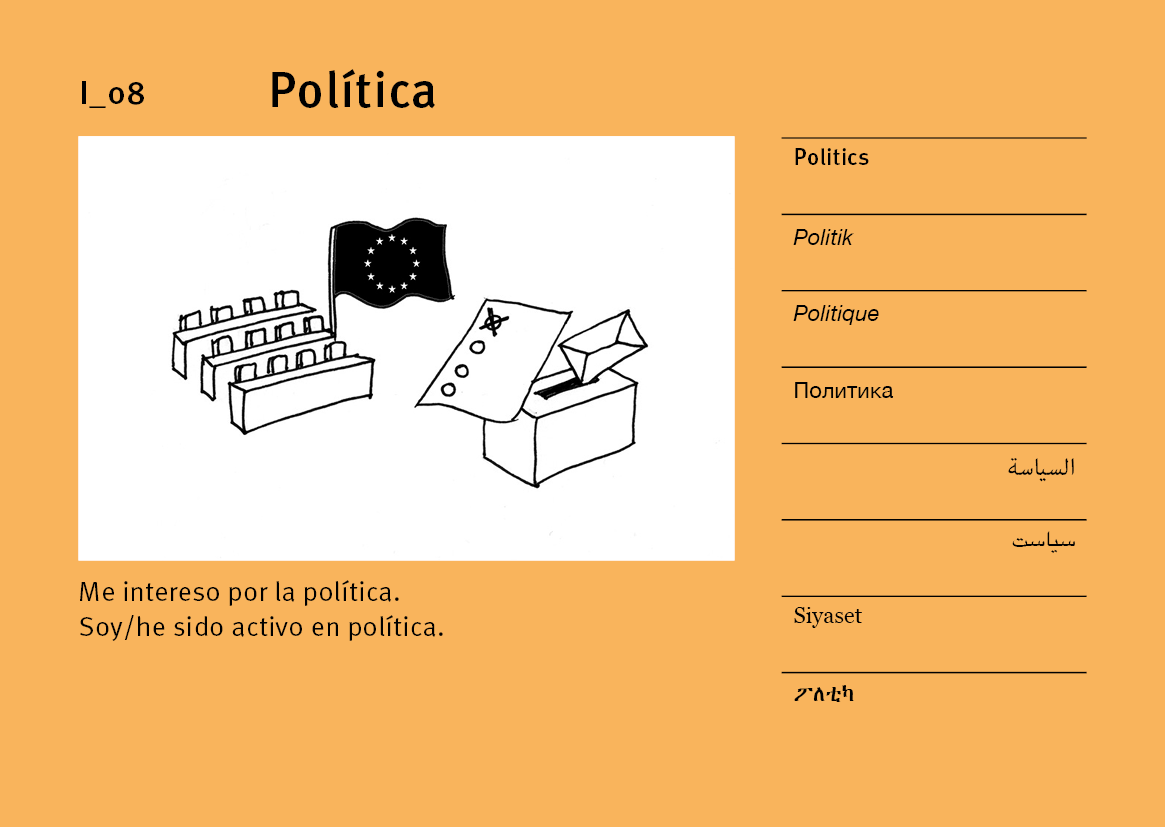 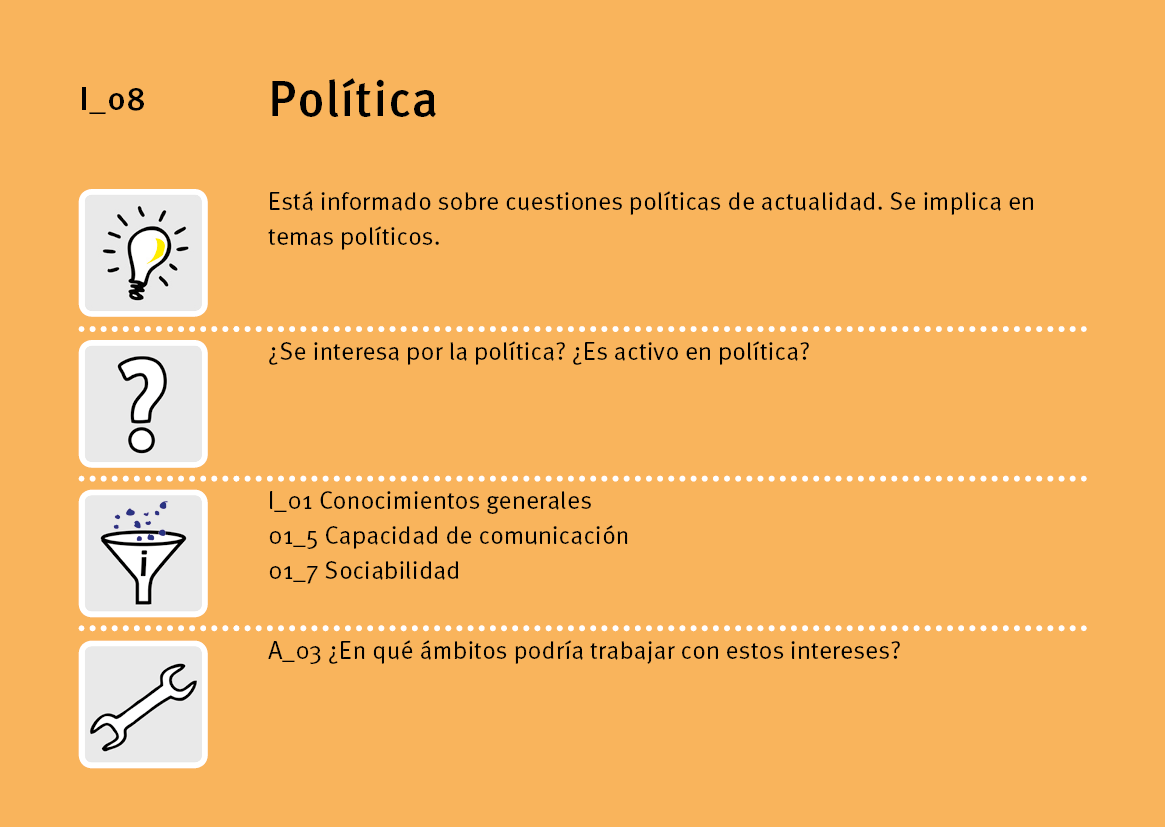 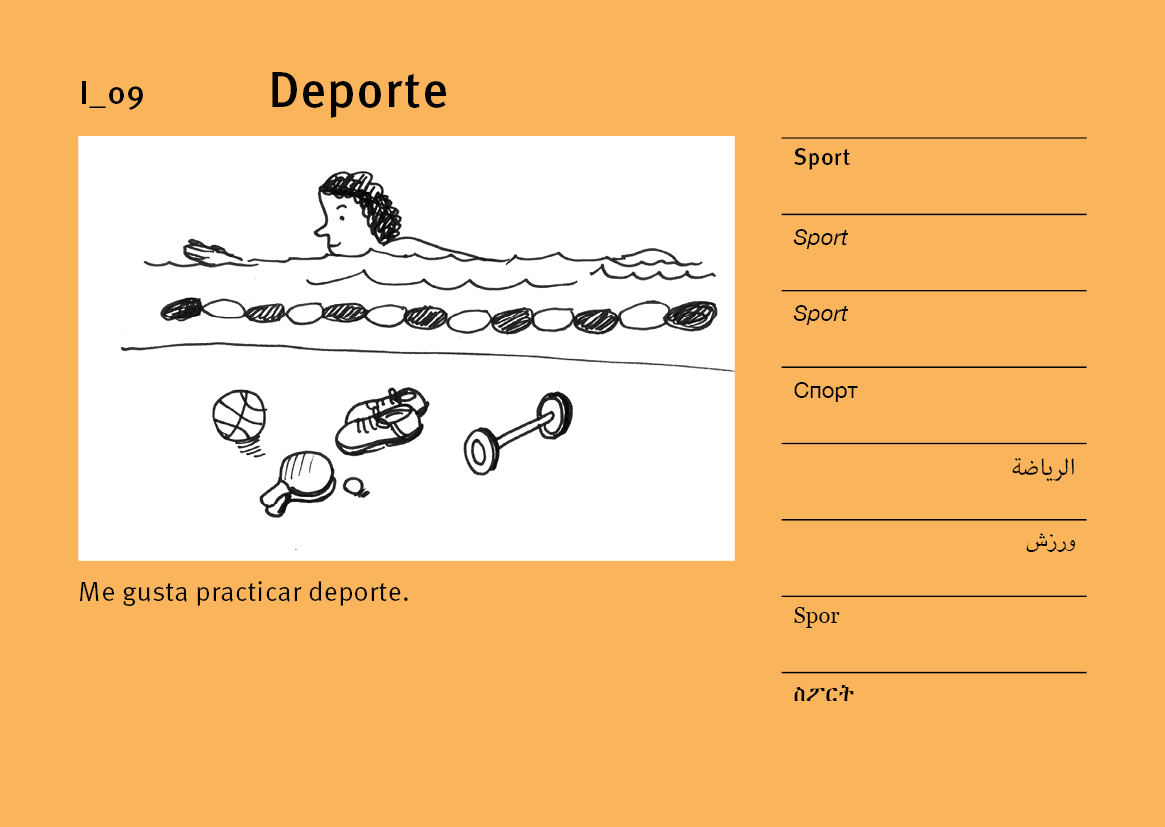 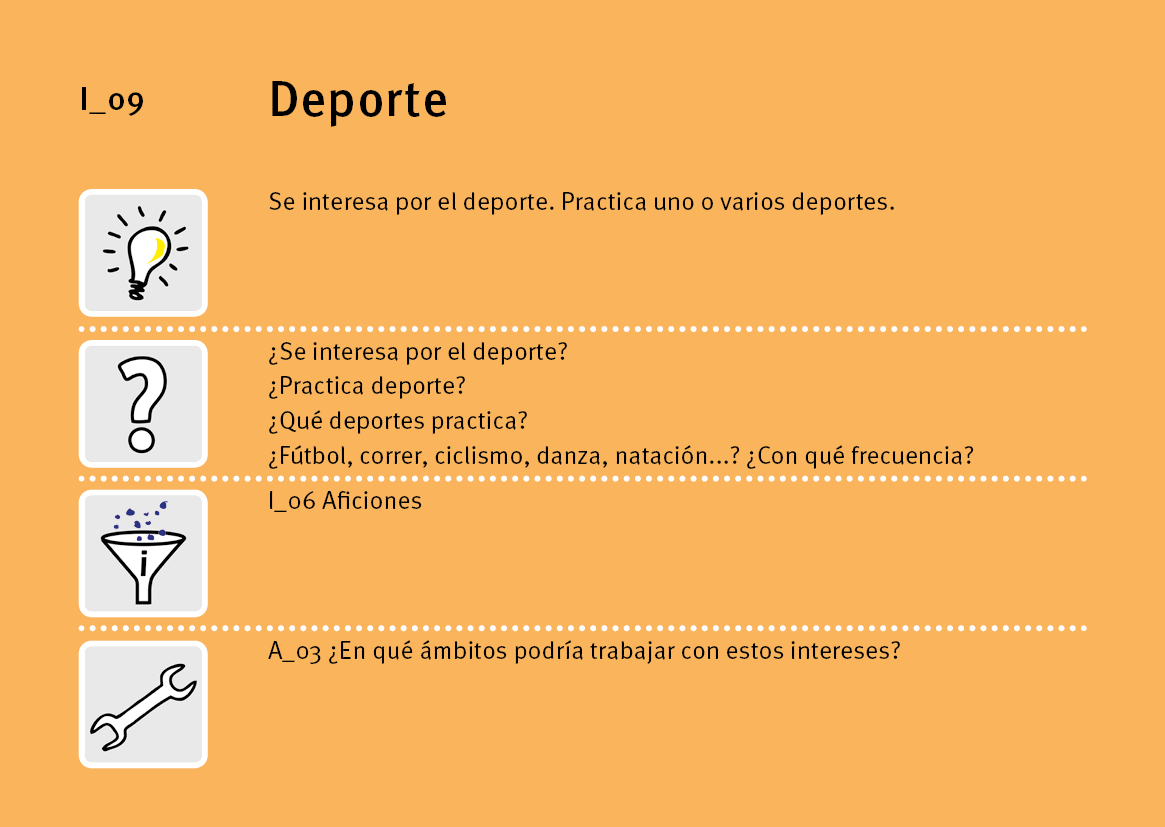 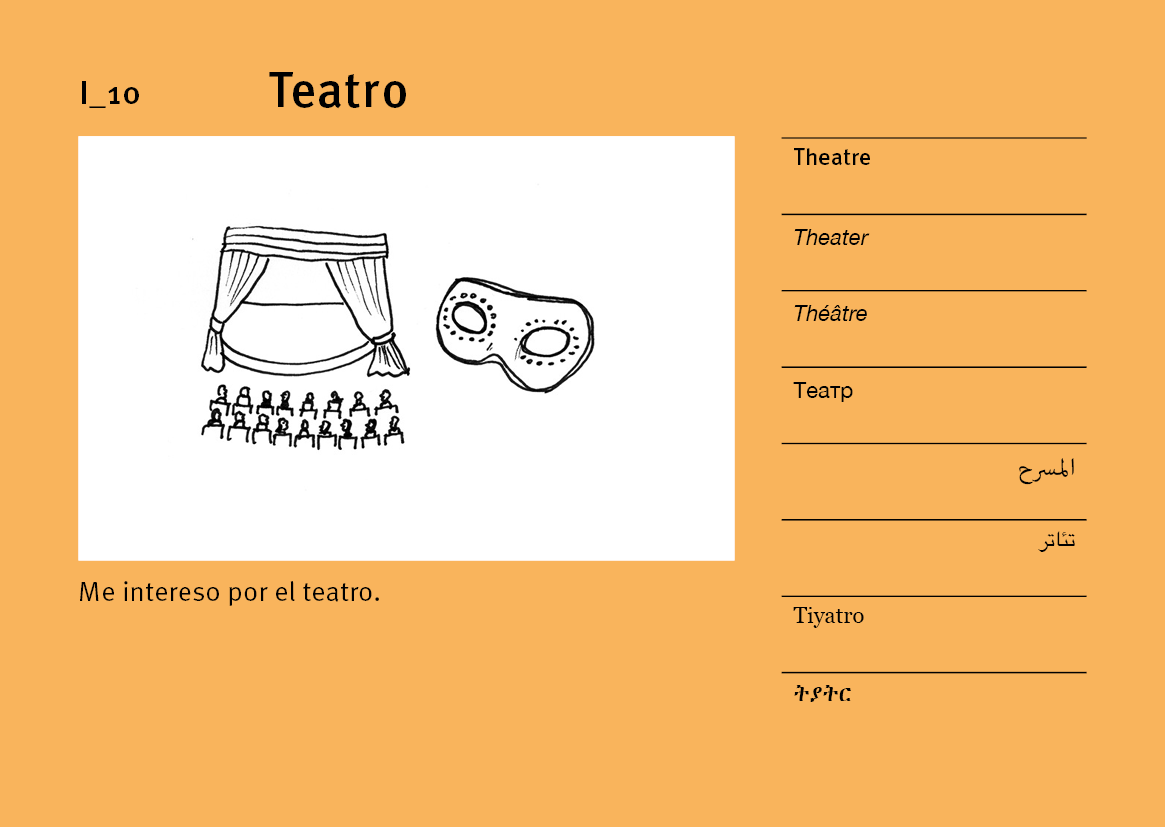 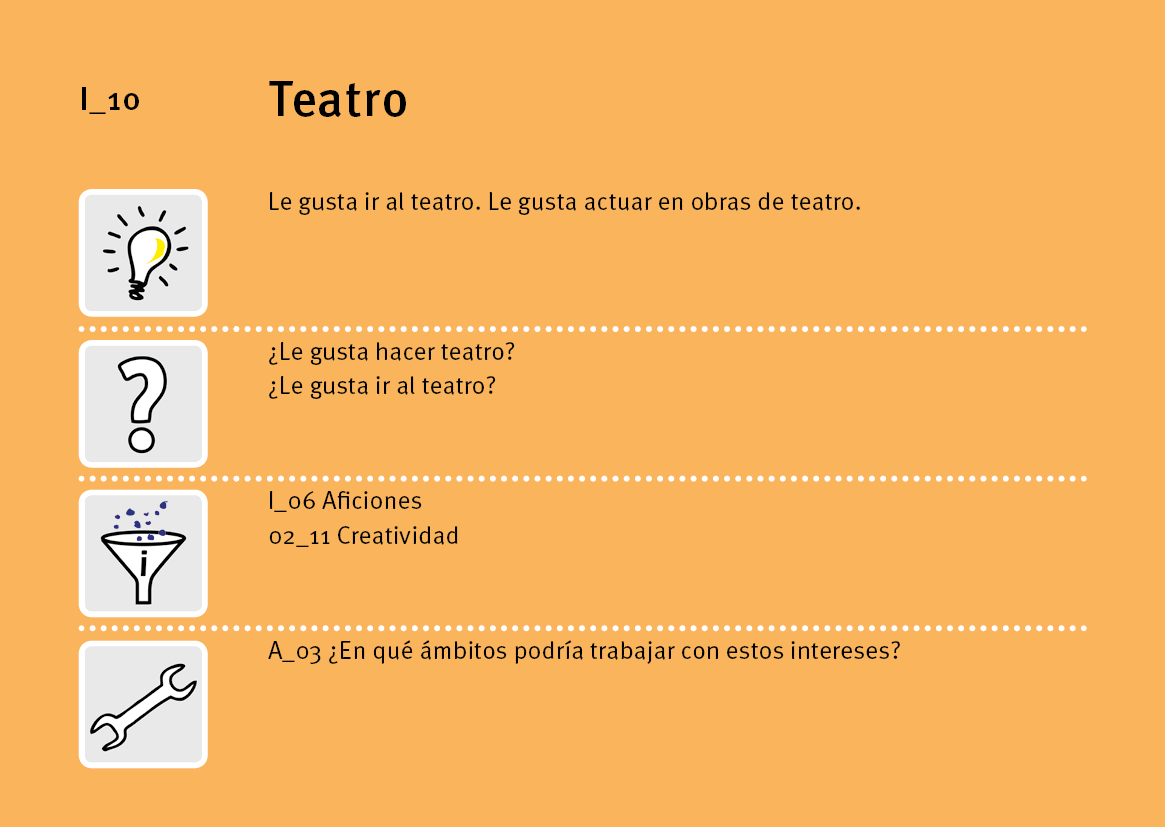 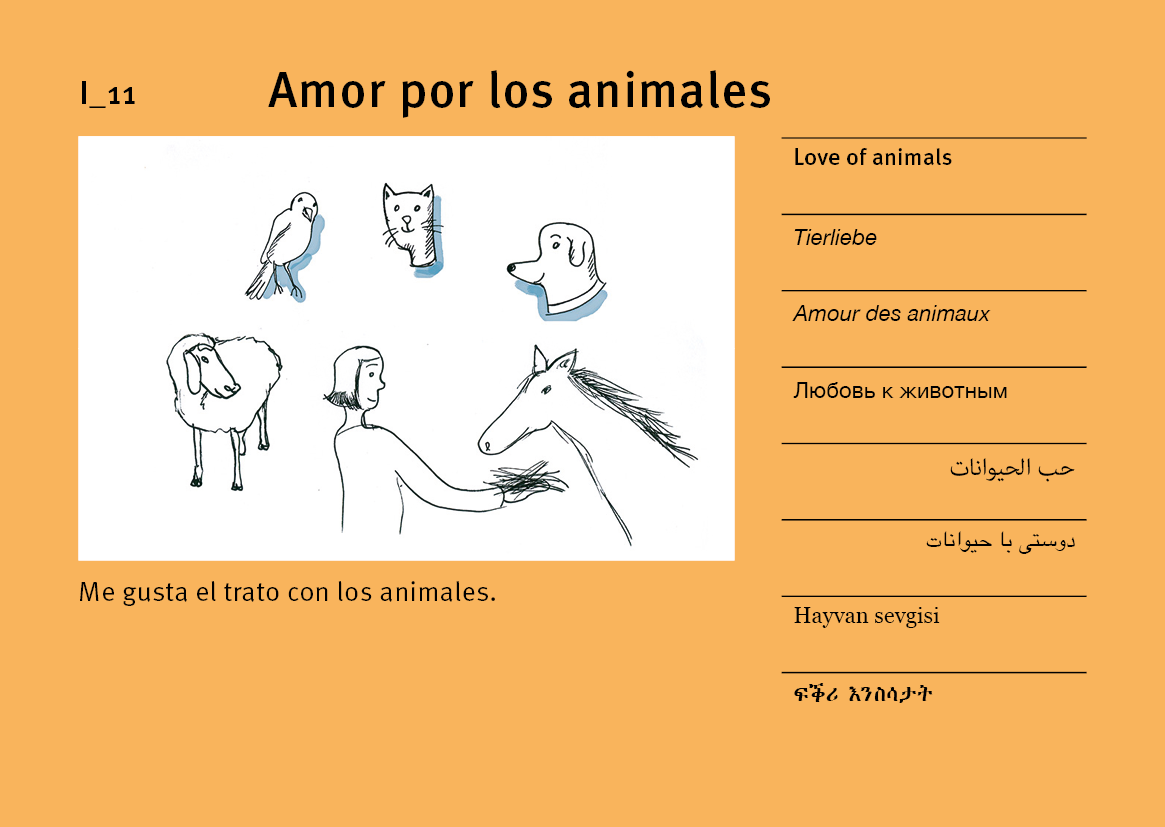 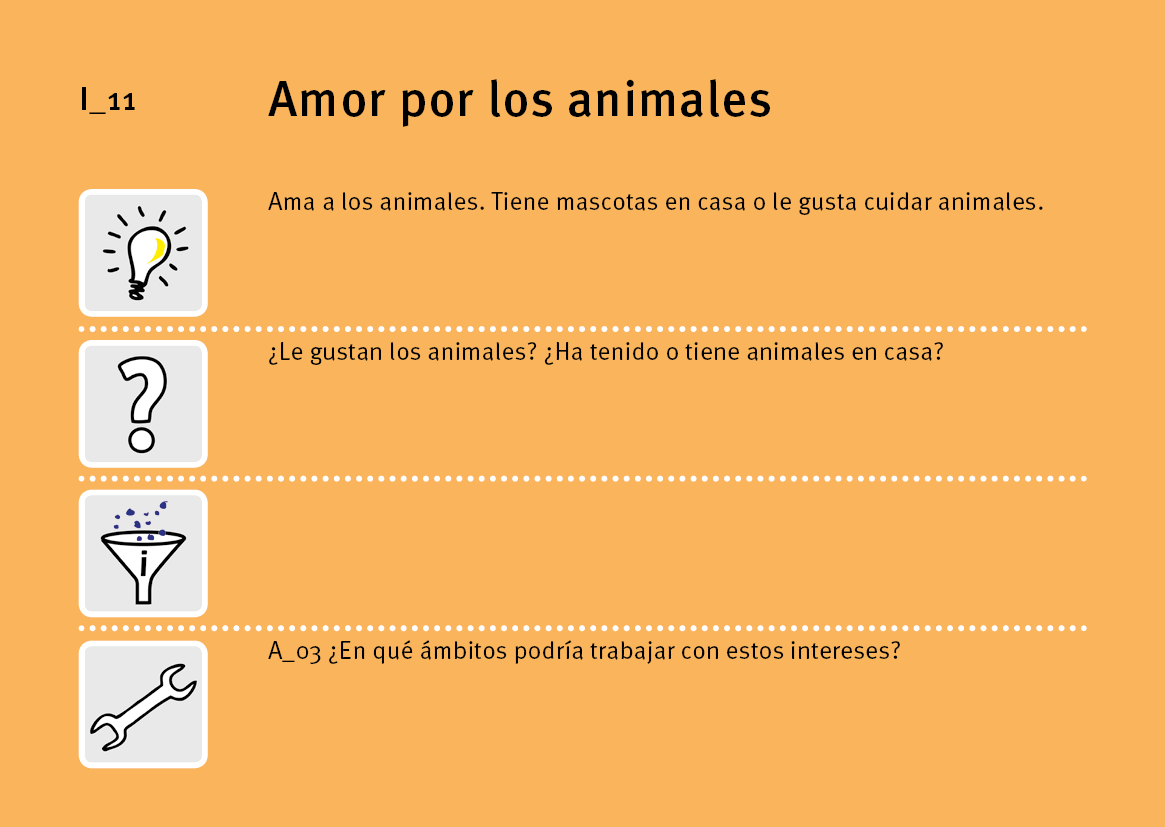 Materiales de ampliación
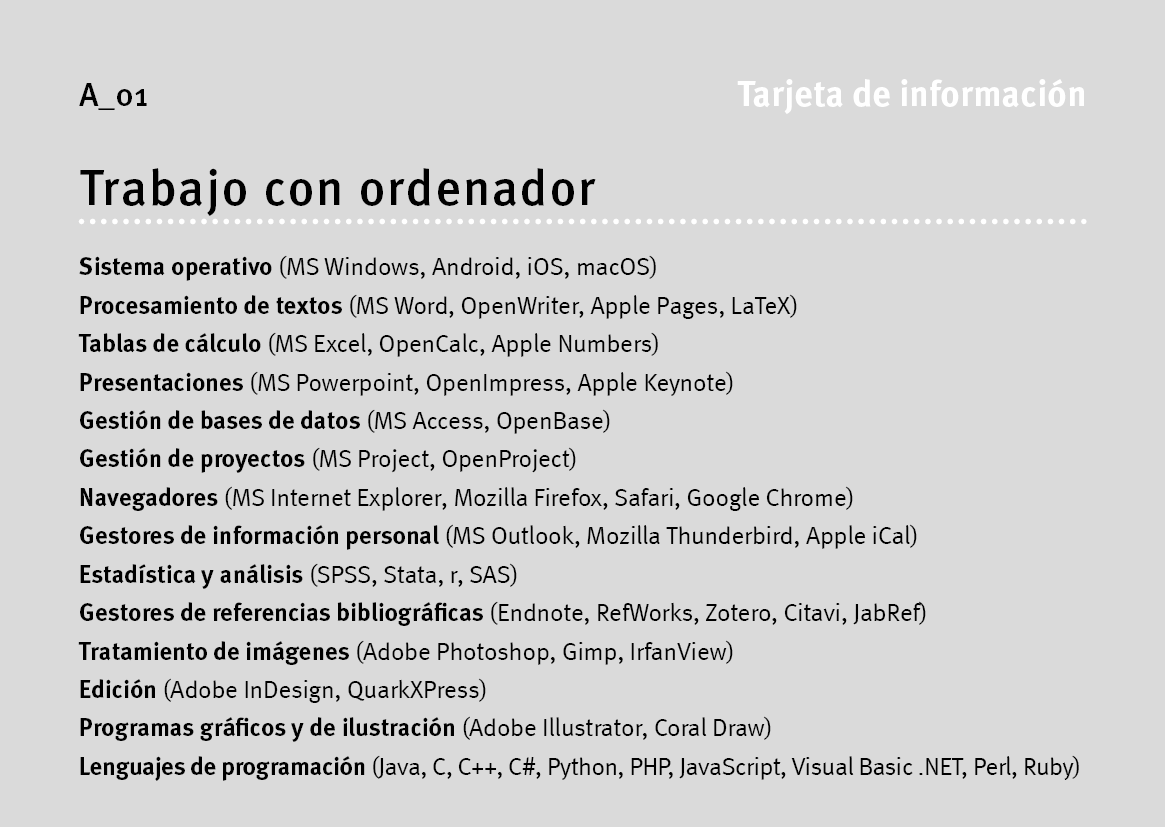 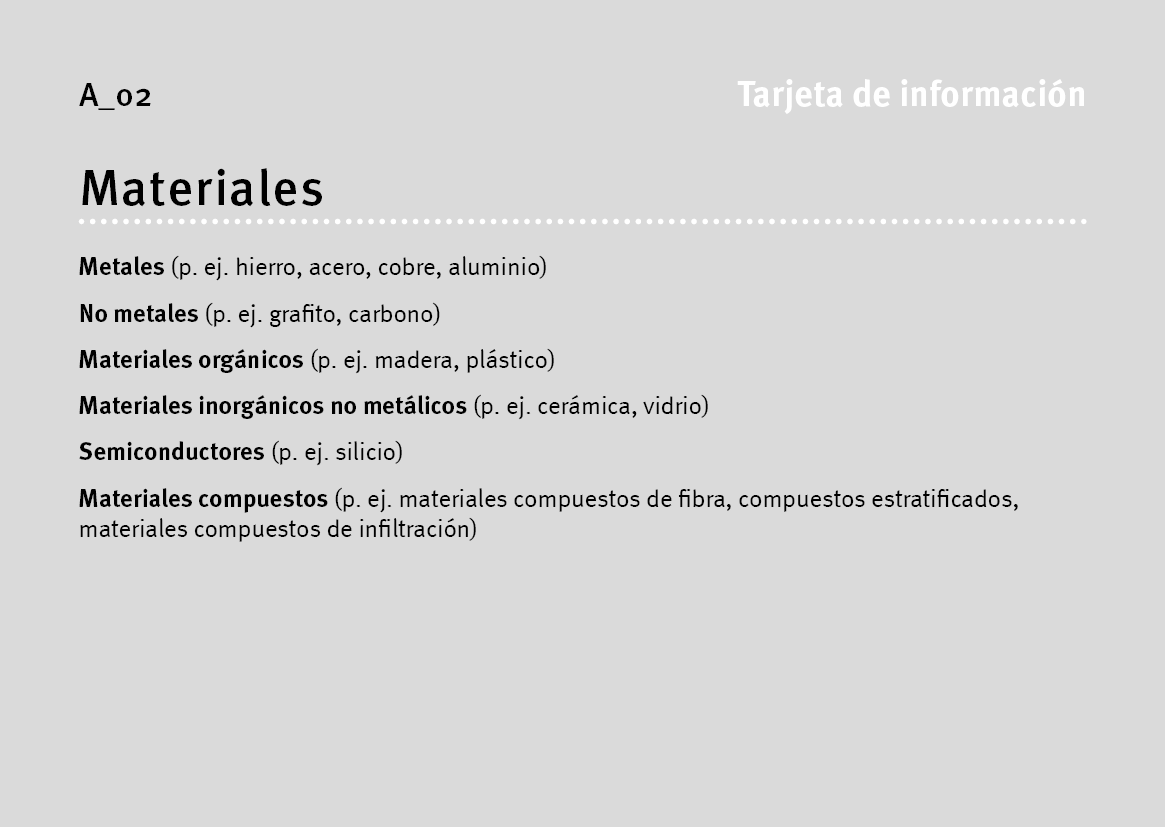 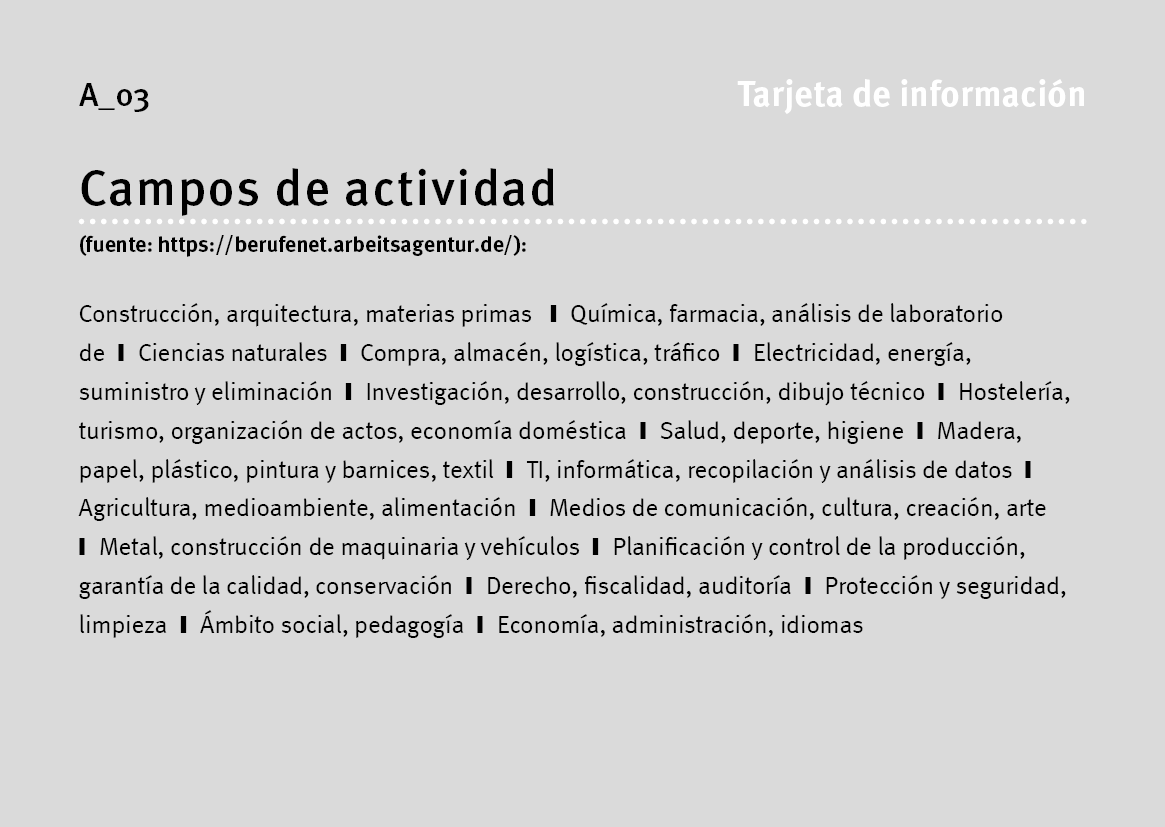 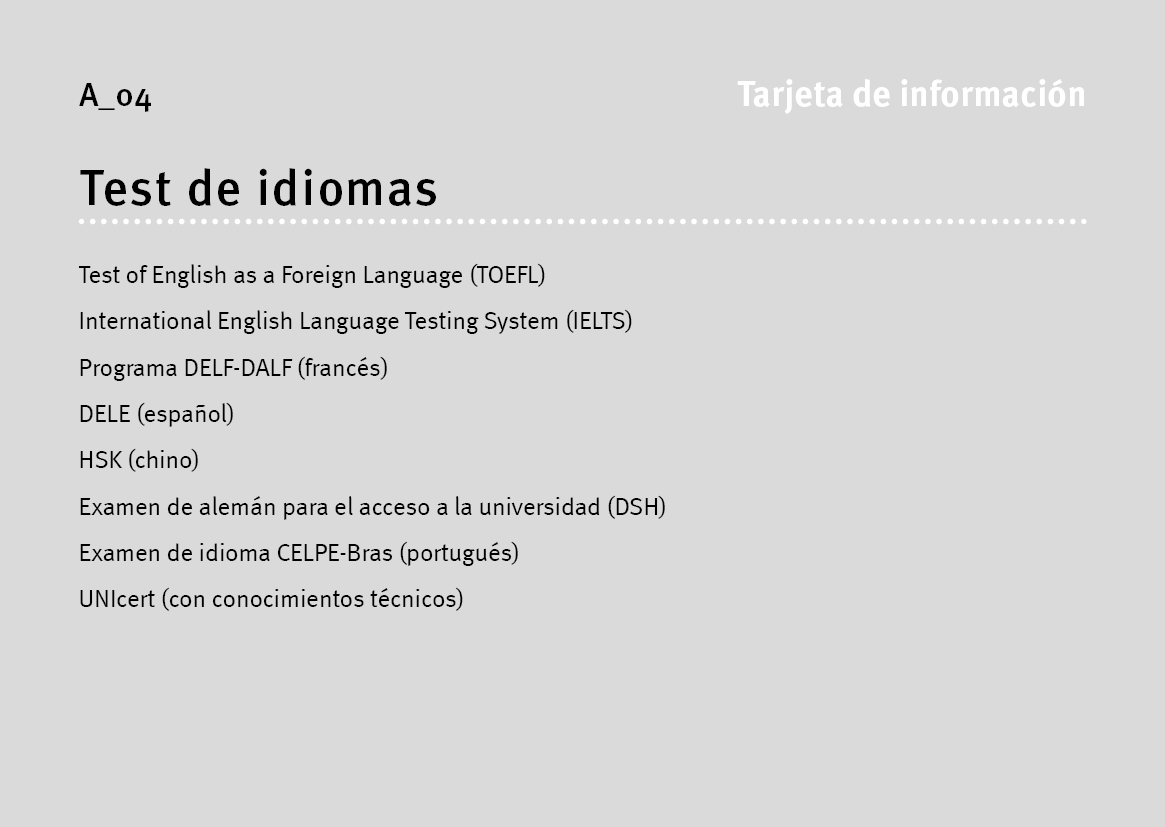 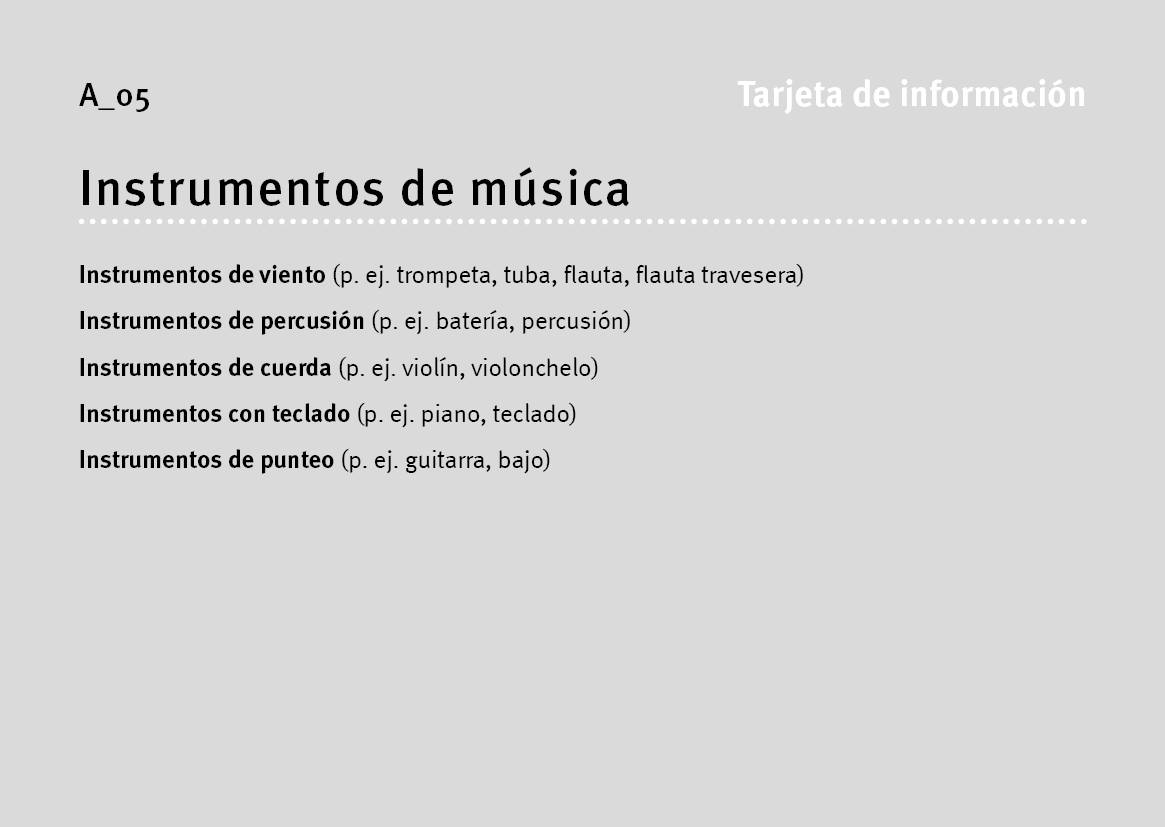 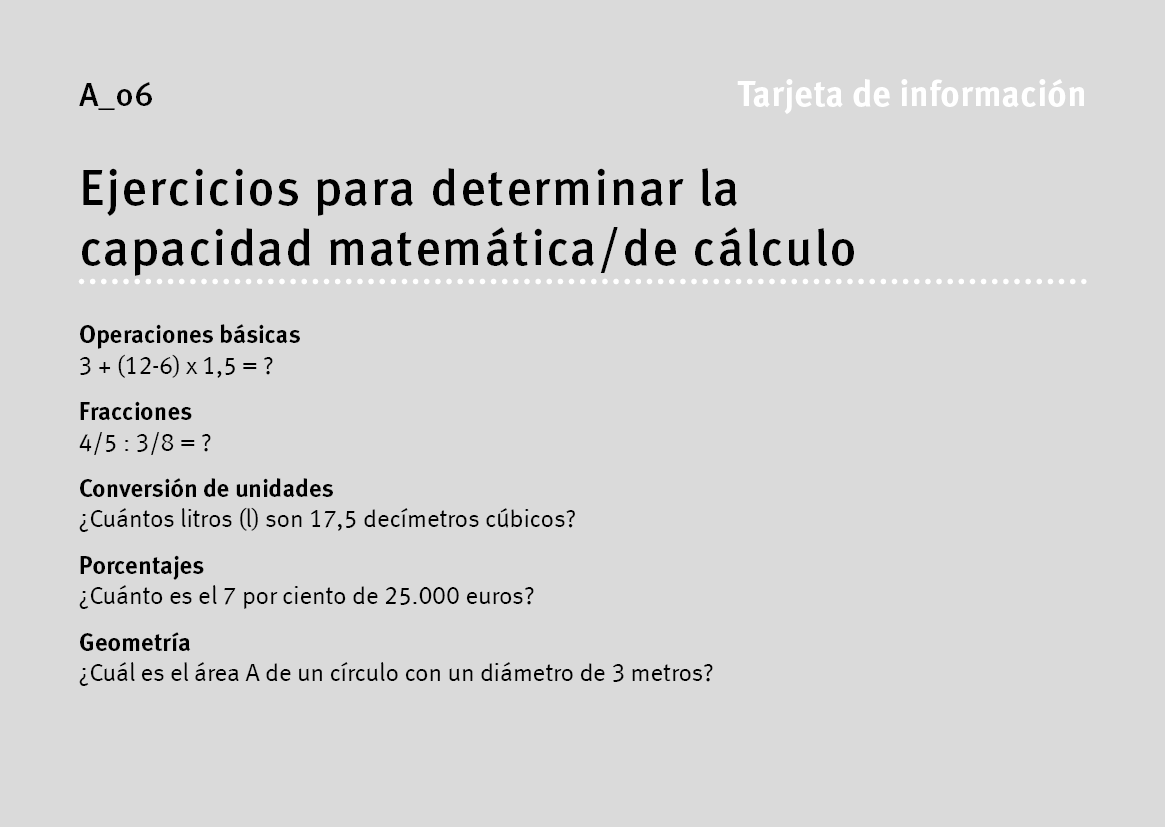 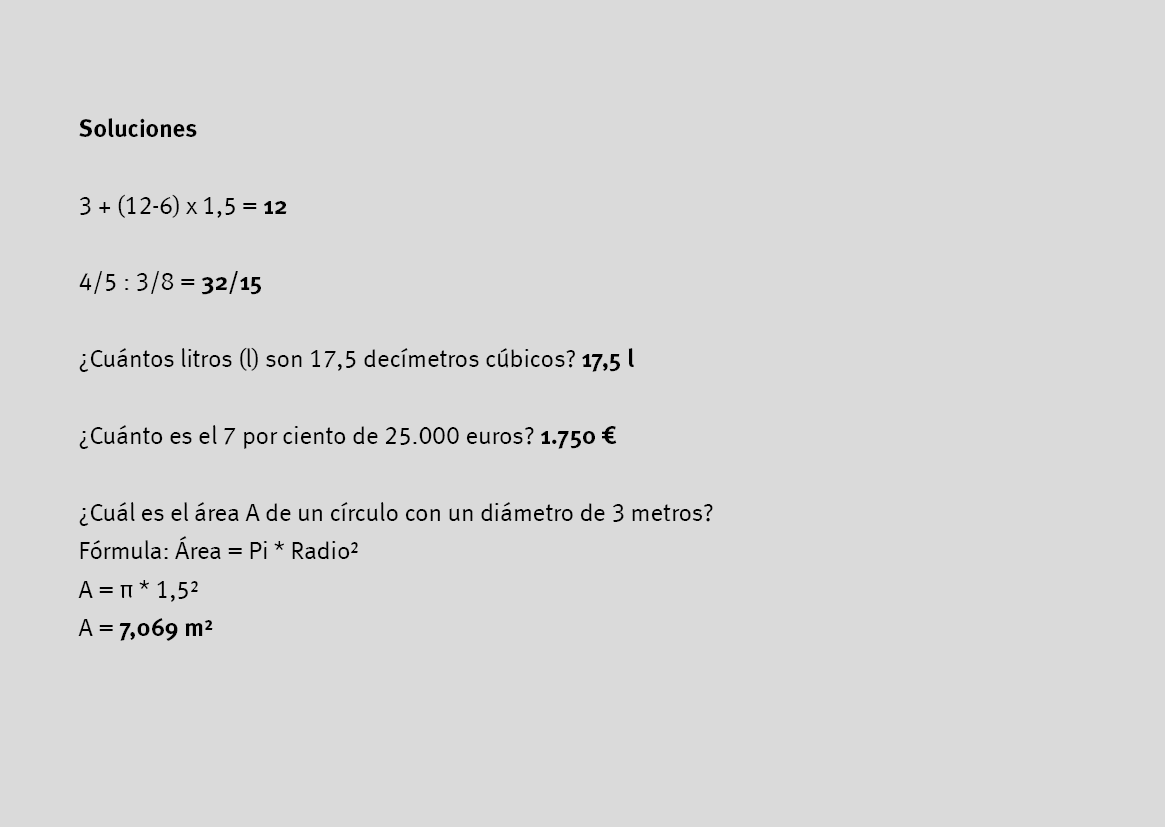 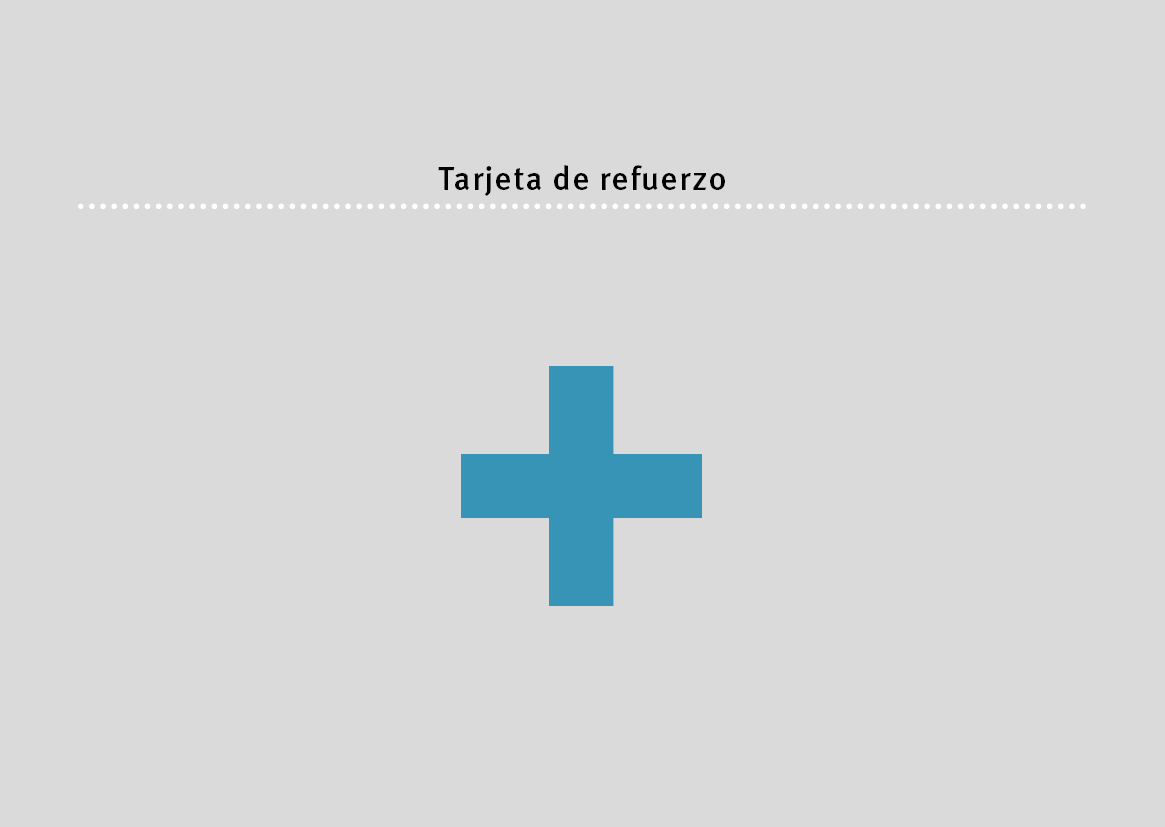 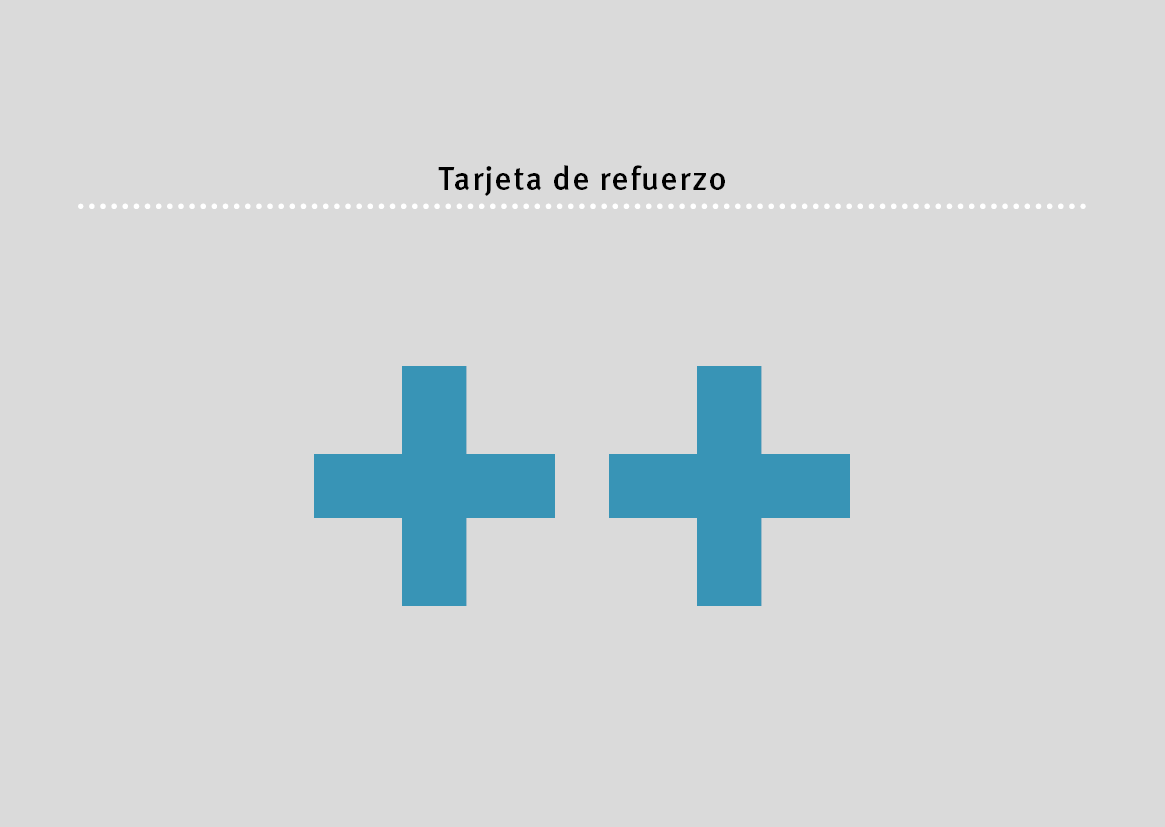 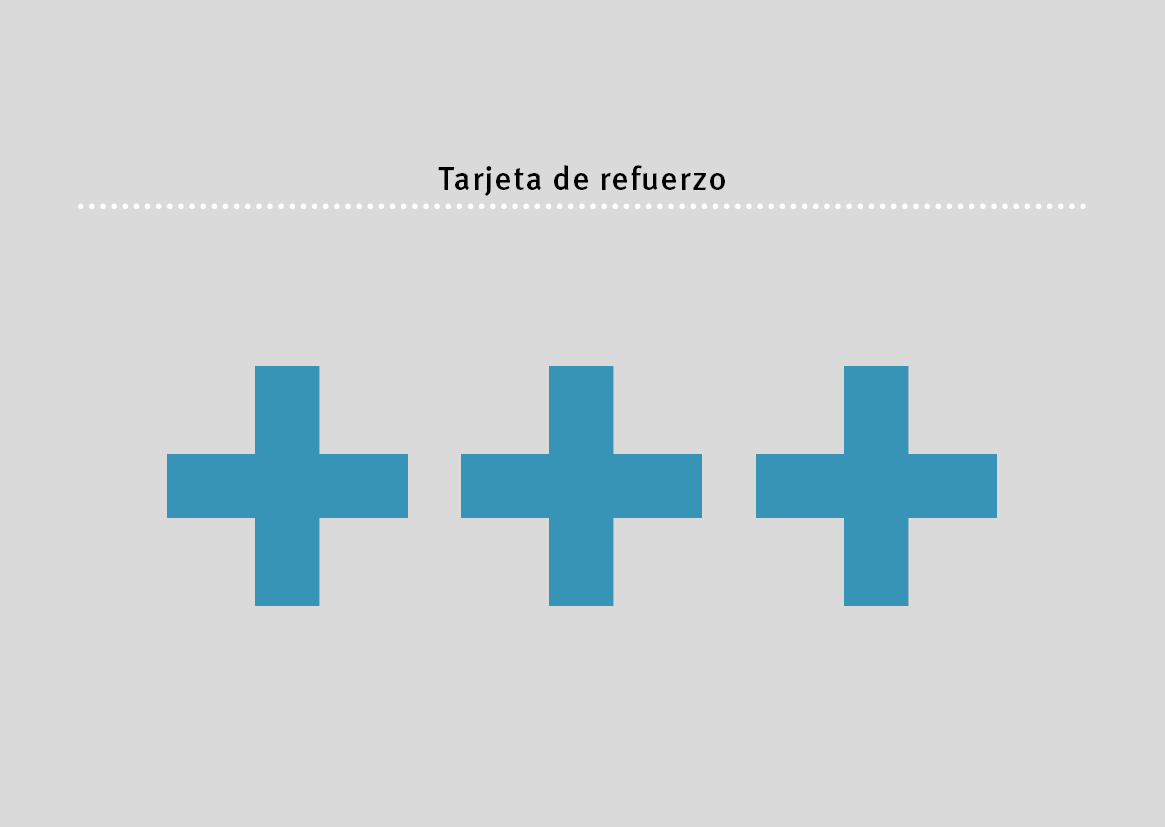